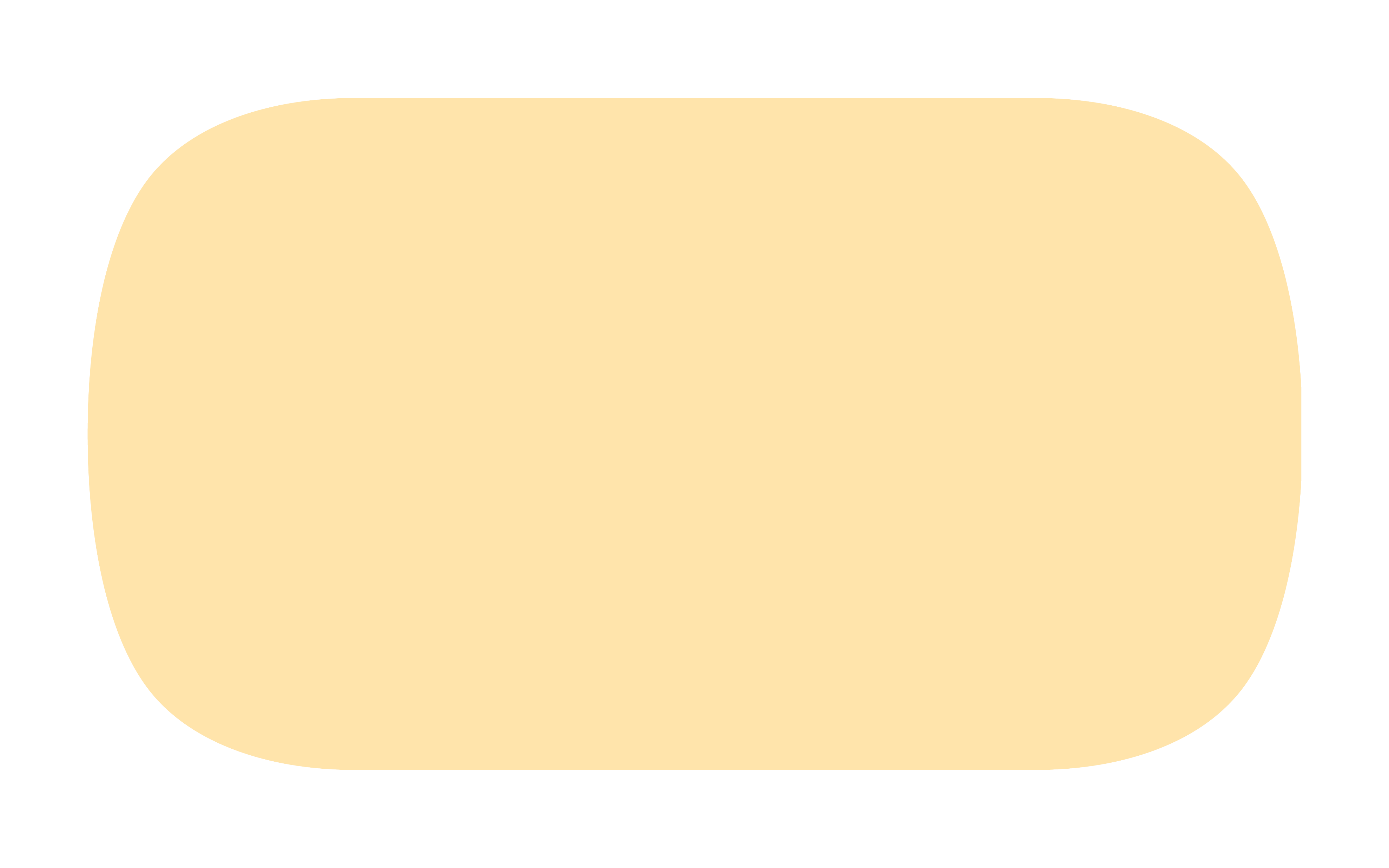 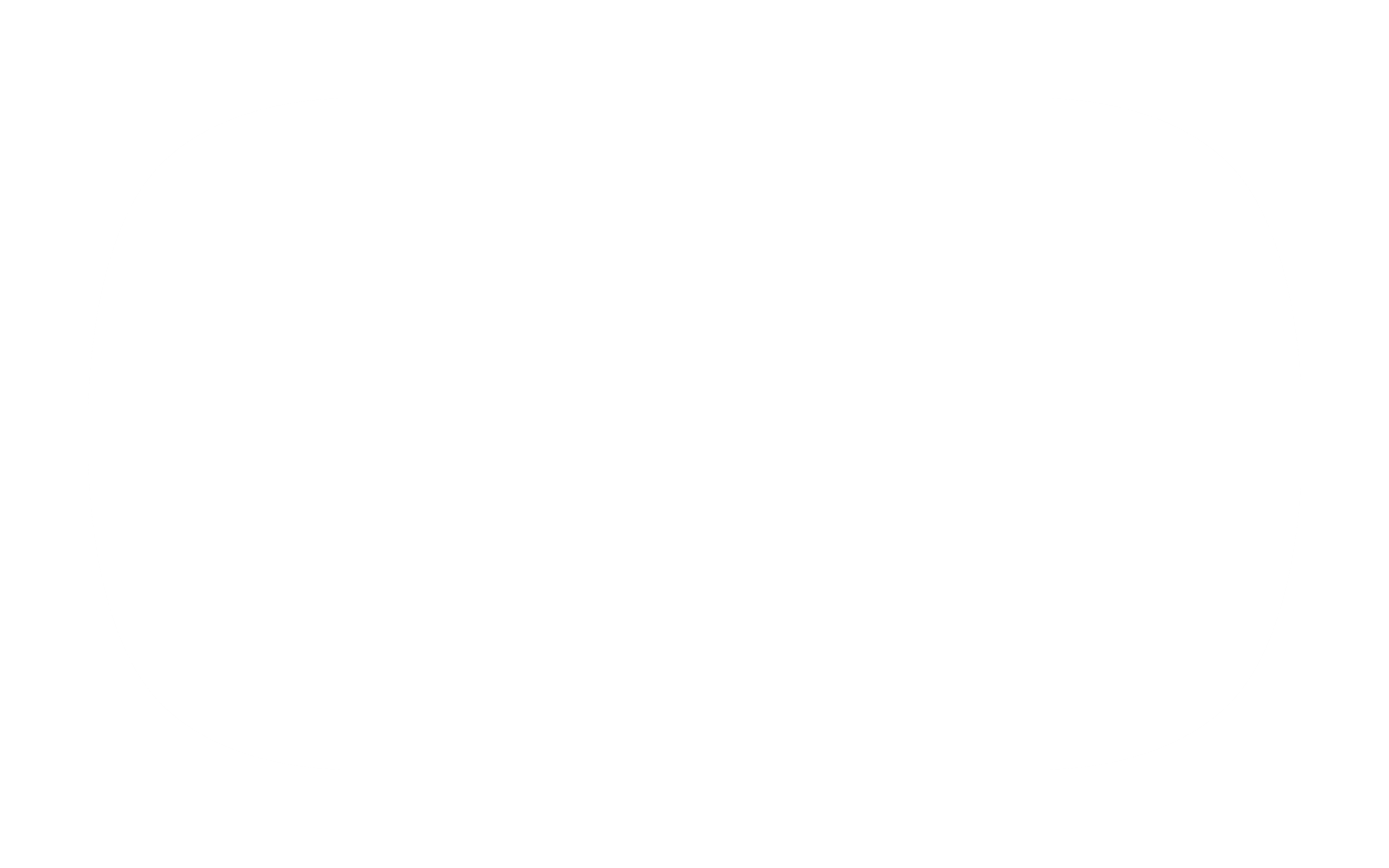 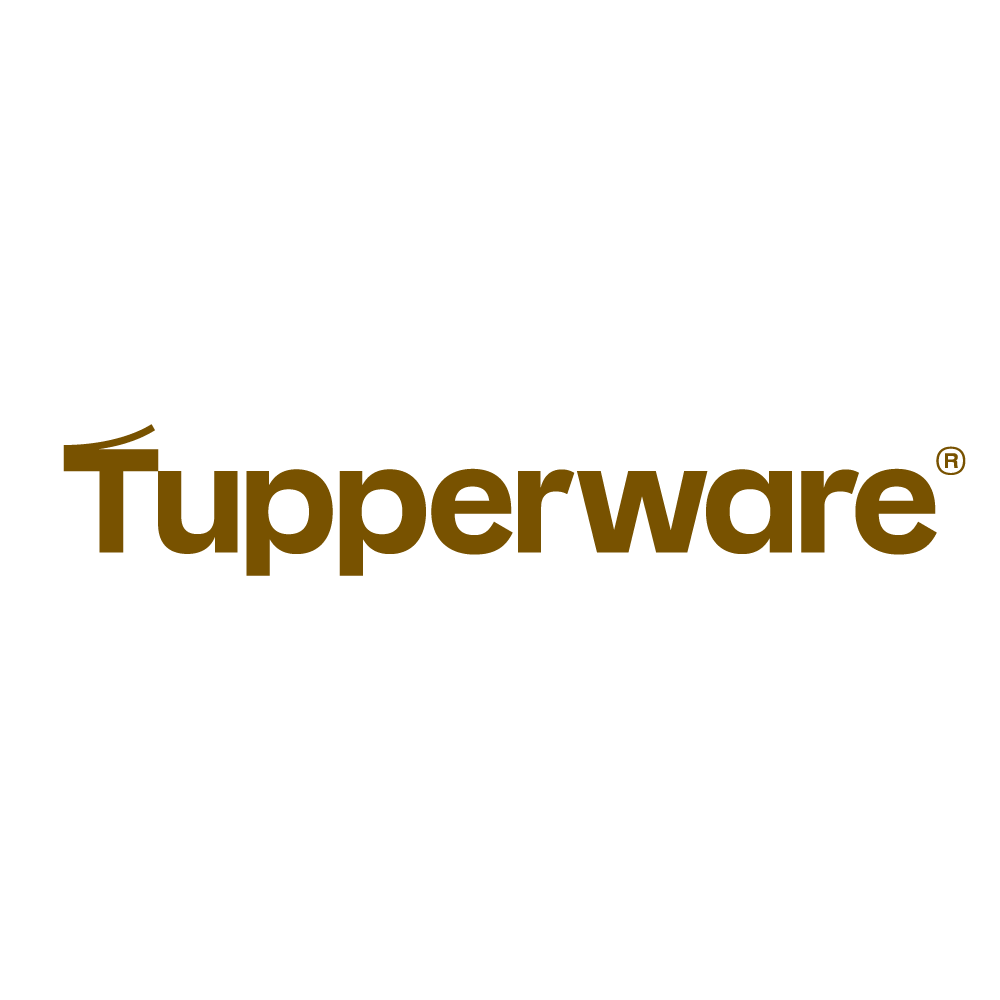 [Speaker Notes: 11175541]
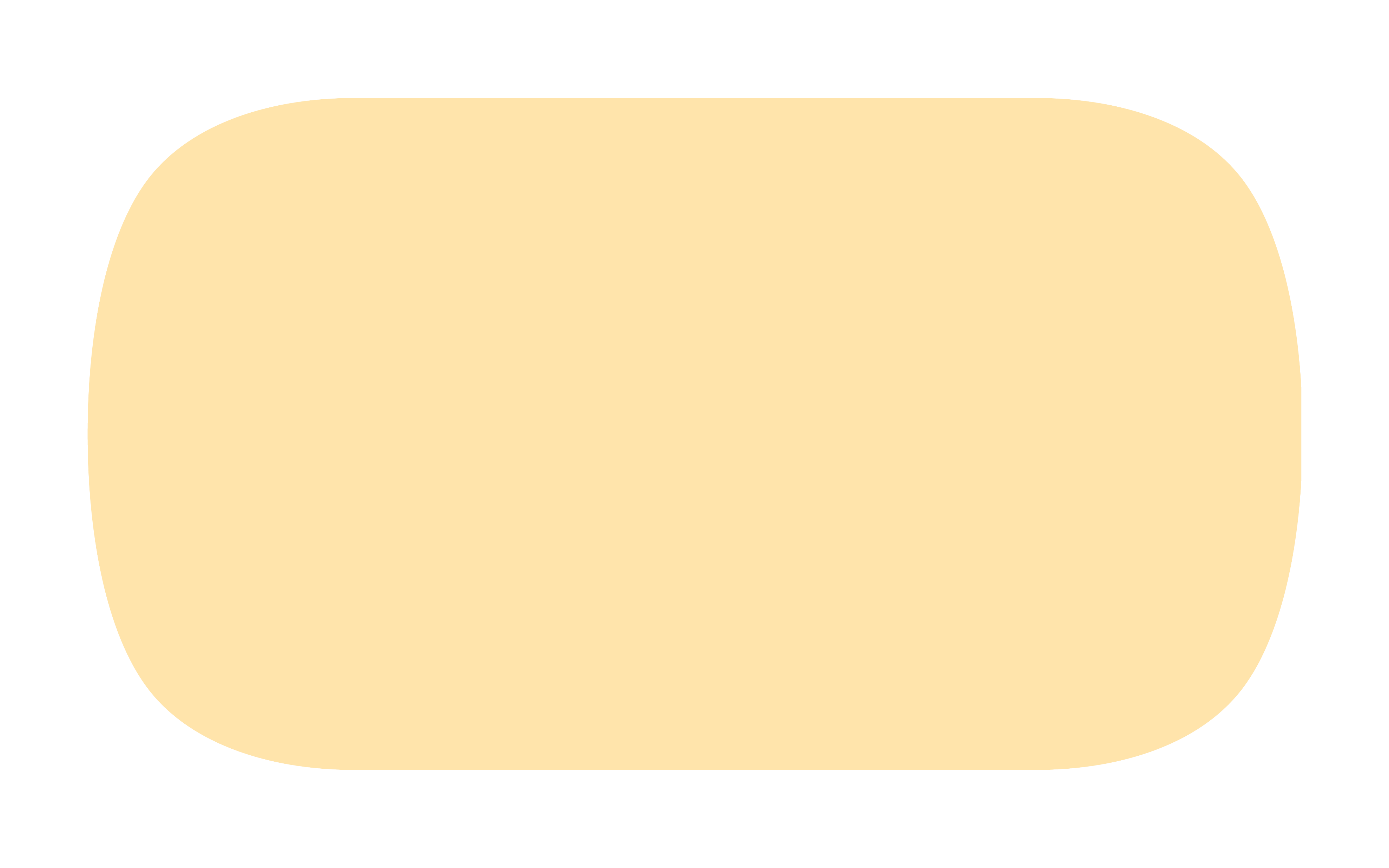 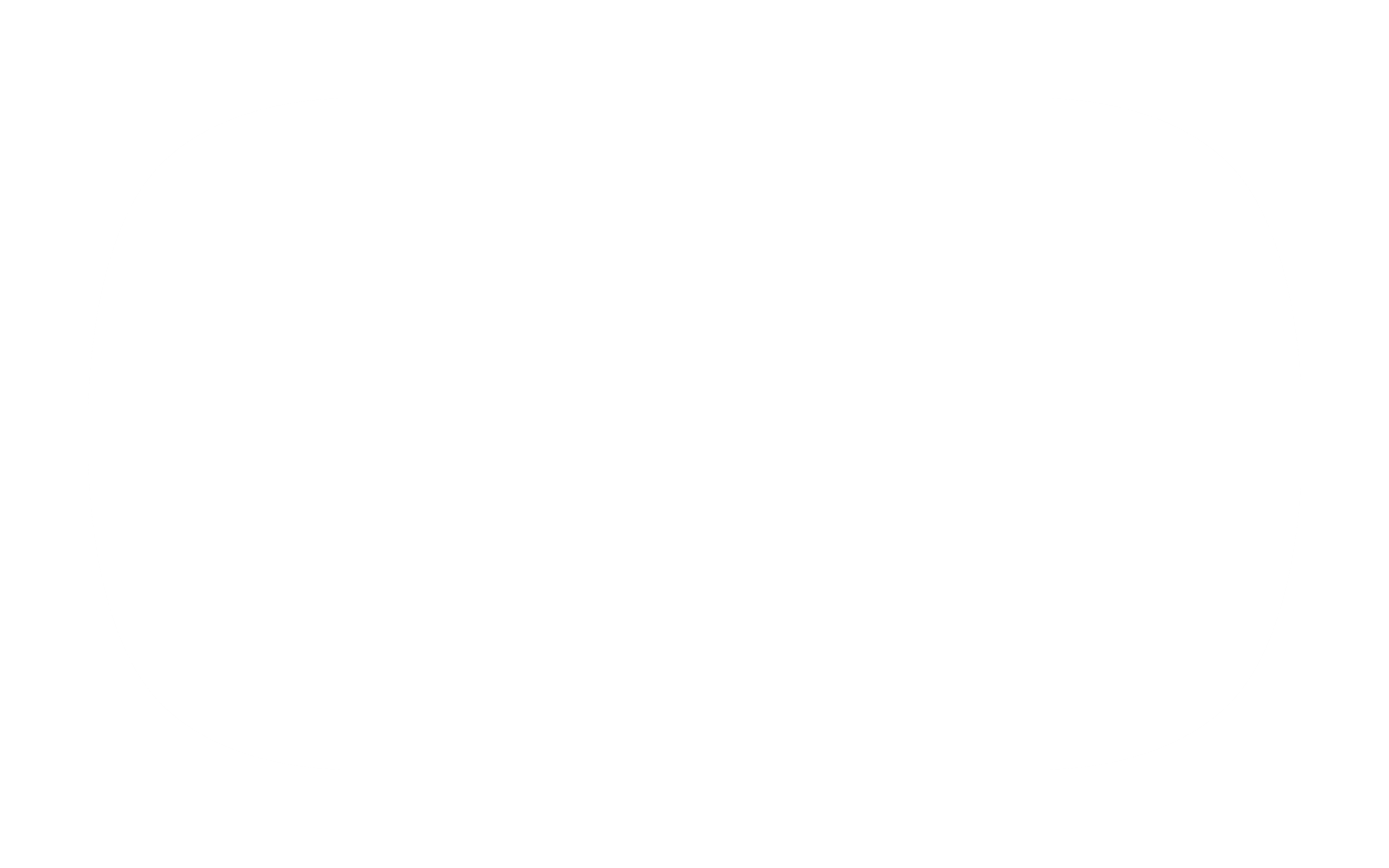 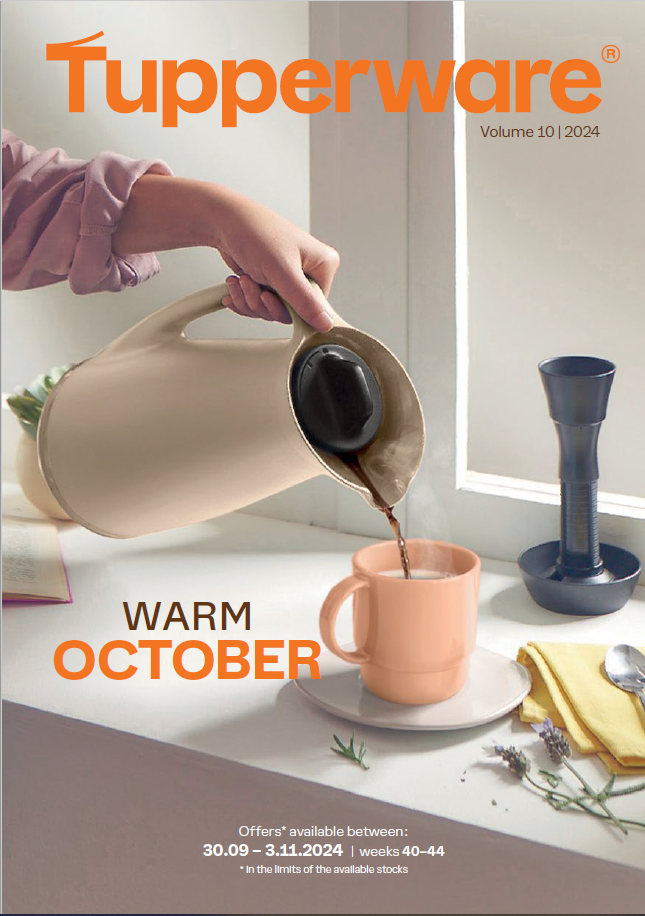 [Speaker Notes: 11175541]
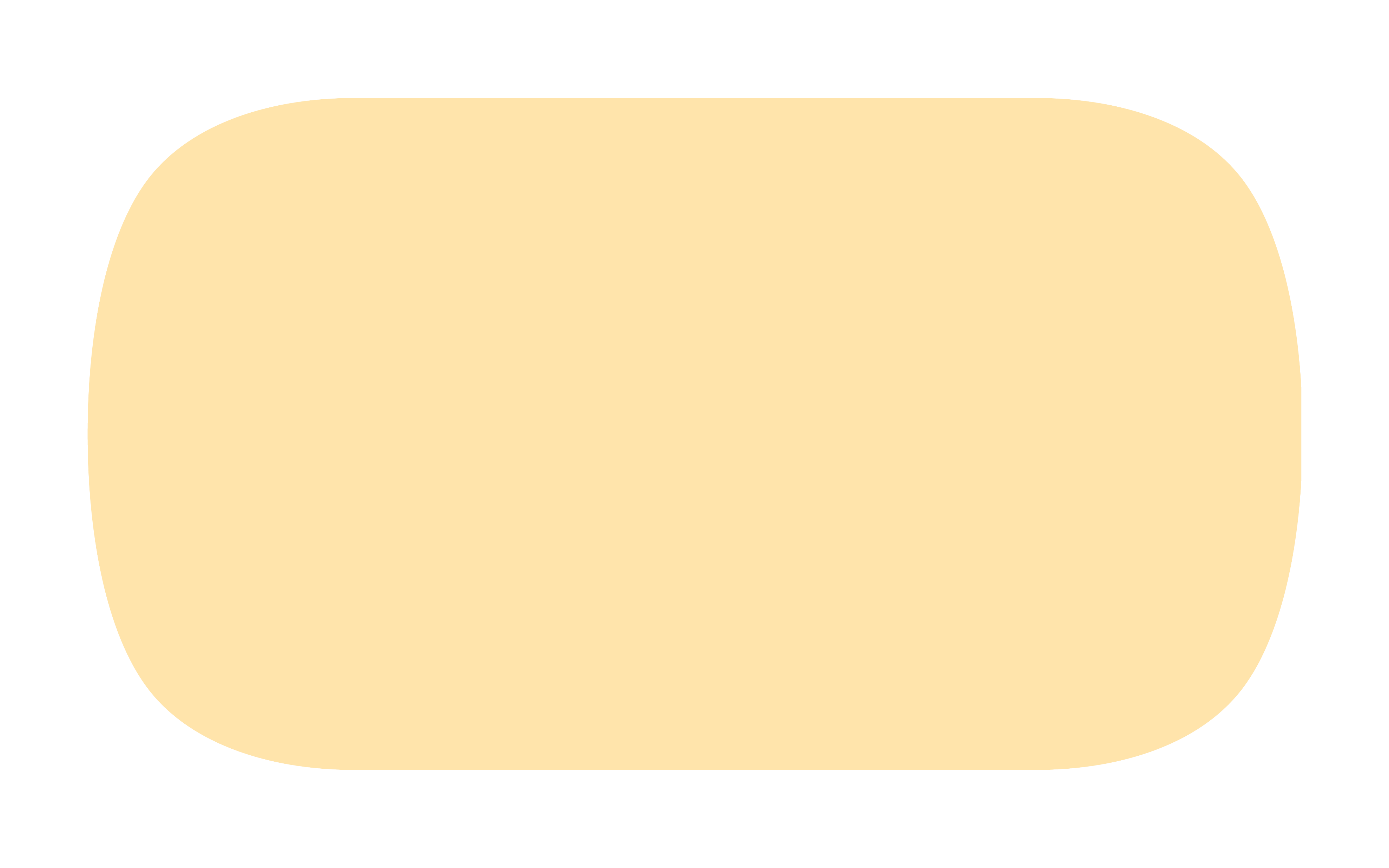 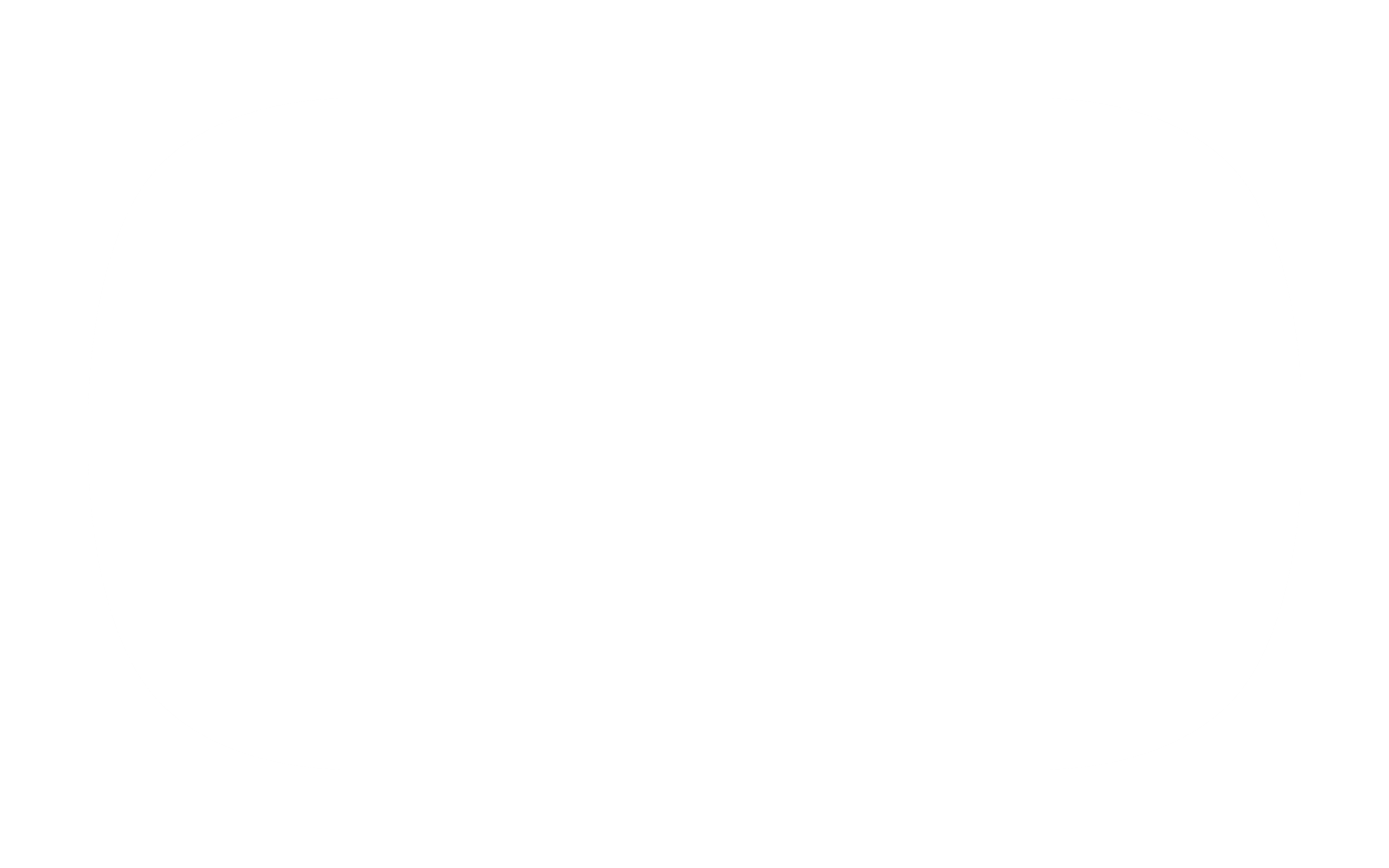 HAPPY COFFEE DAY
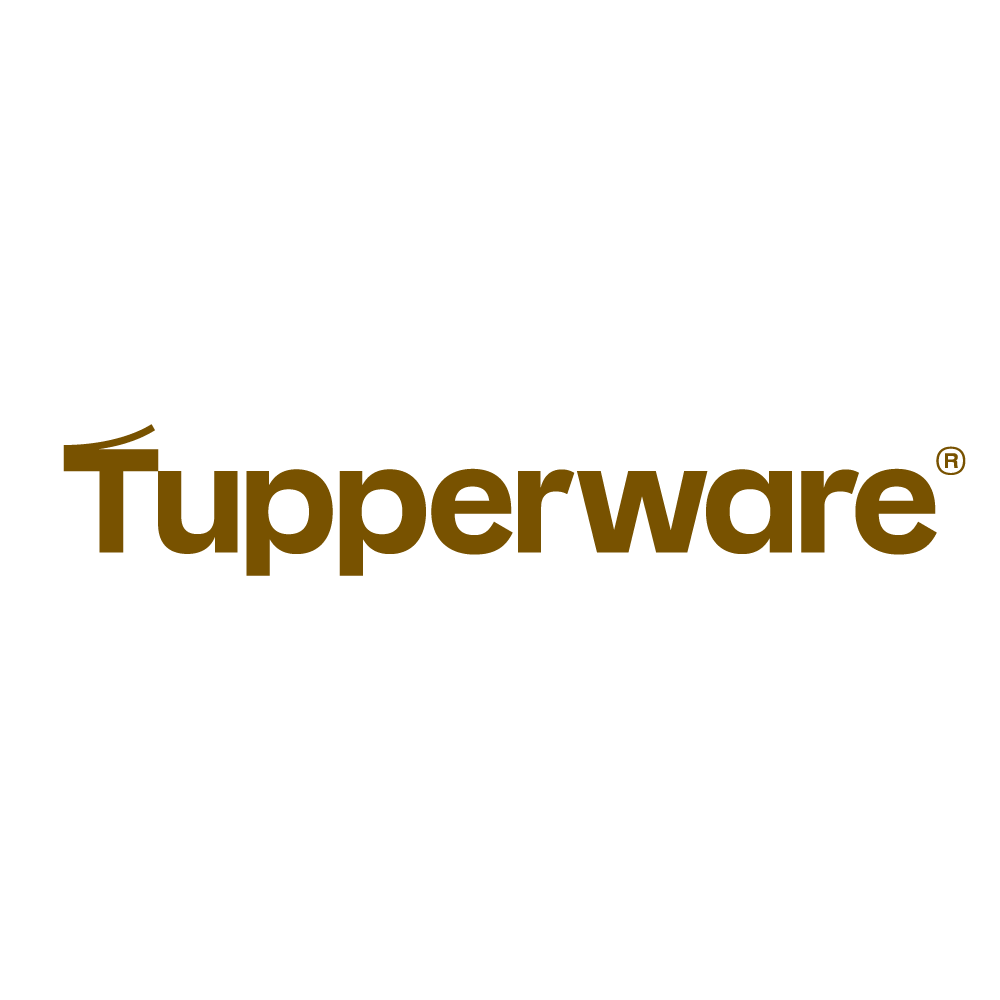 [Speaker Notes: 11175541]
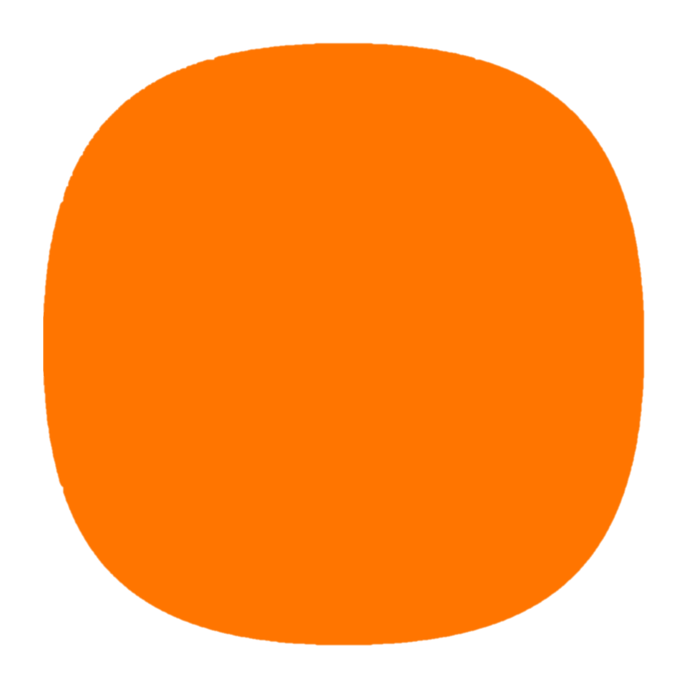 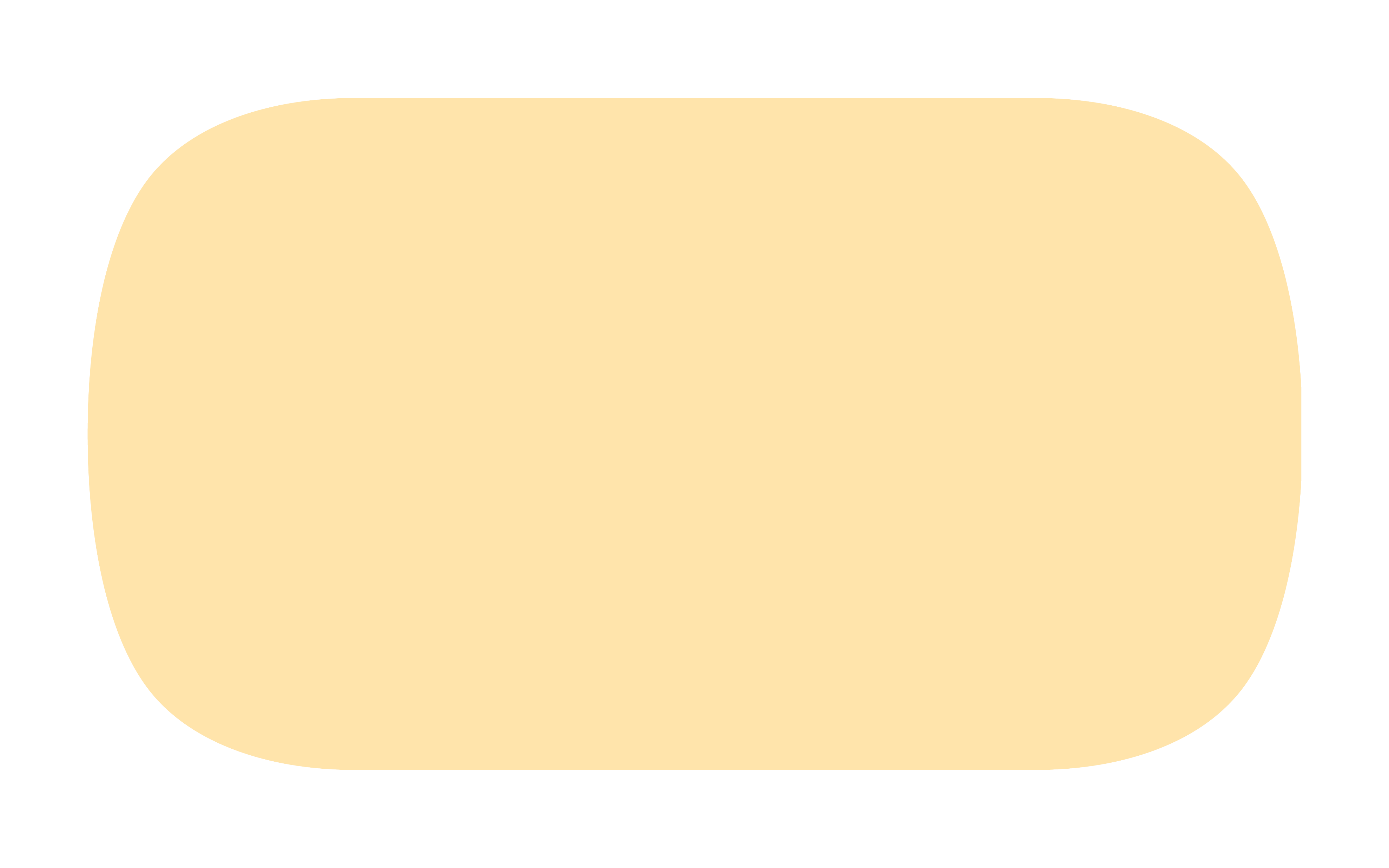 For any product
purchased from
this slide you
can add the Coffee
Measuring Spoon to
your order for only
1,00 €
PP244002
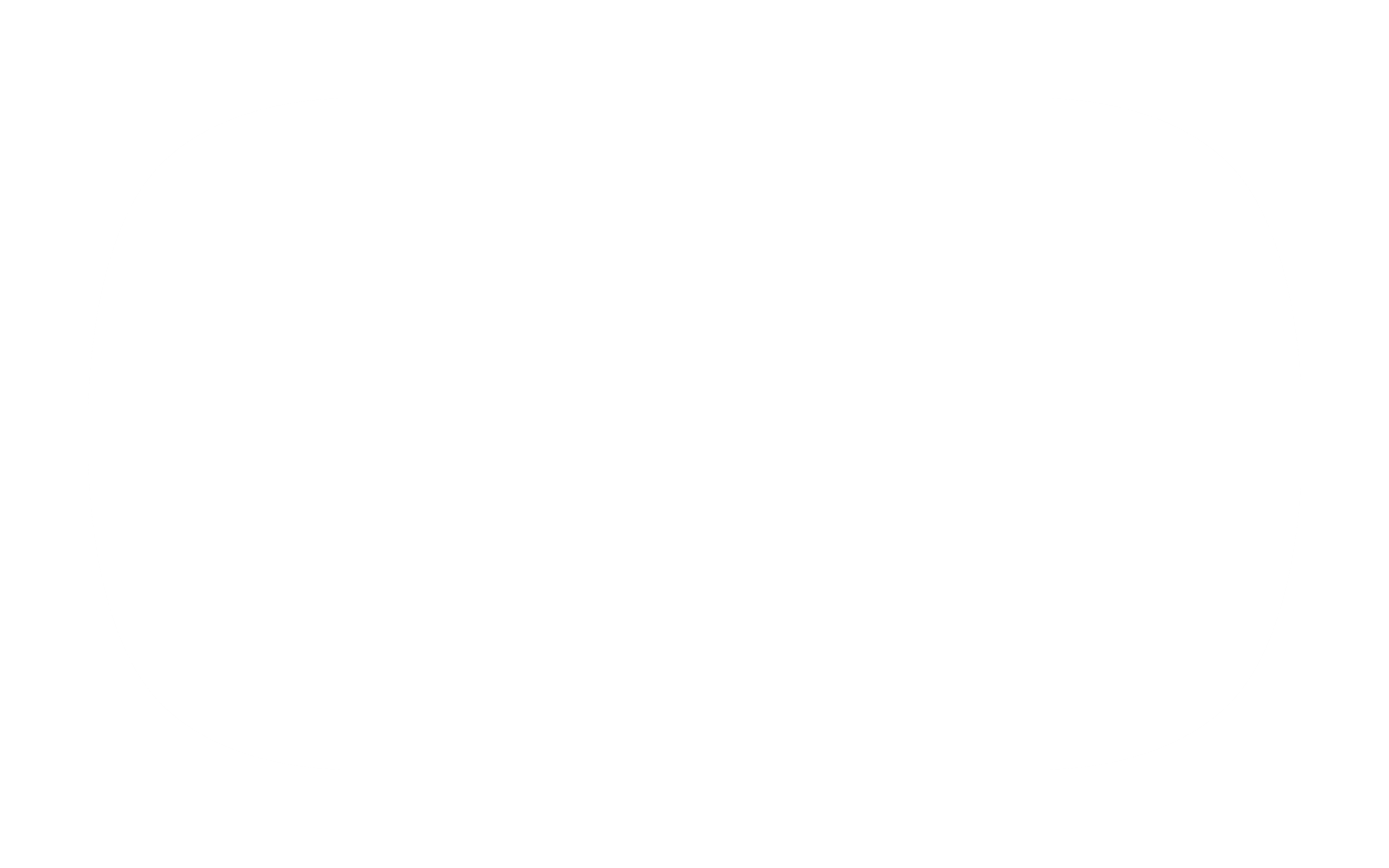 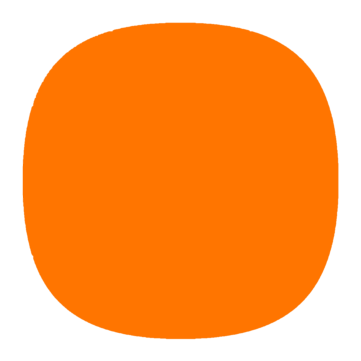 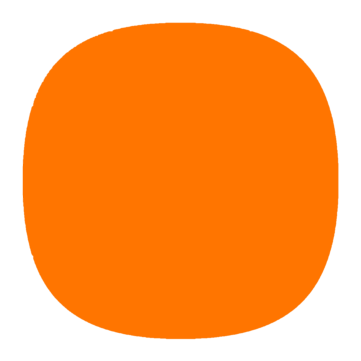 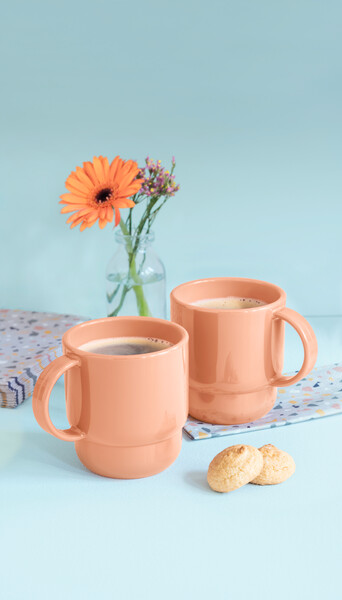 NEW COLOR
15,90 €
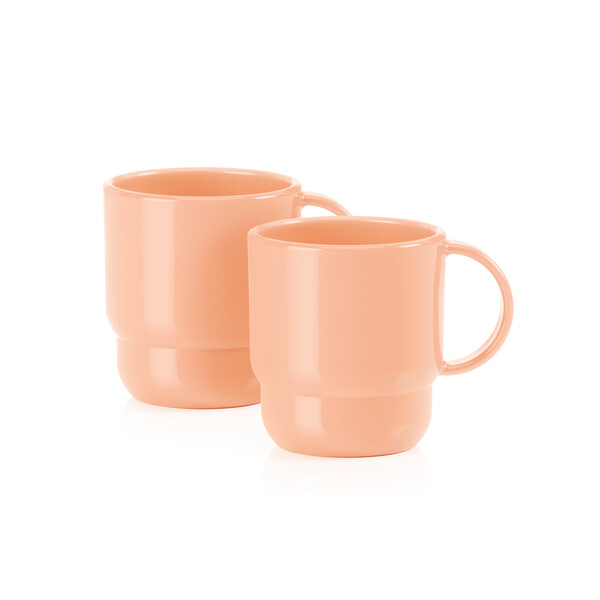 Top Mug Coffee (2 pcs.)
SS244001
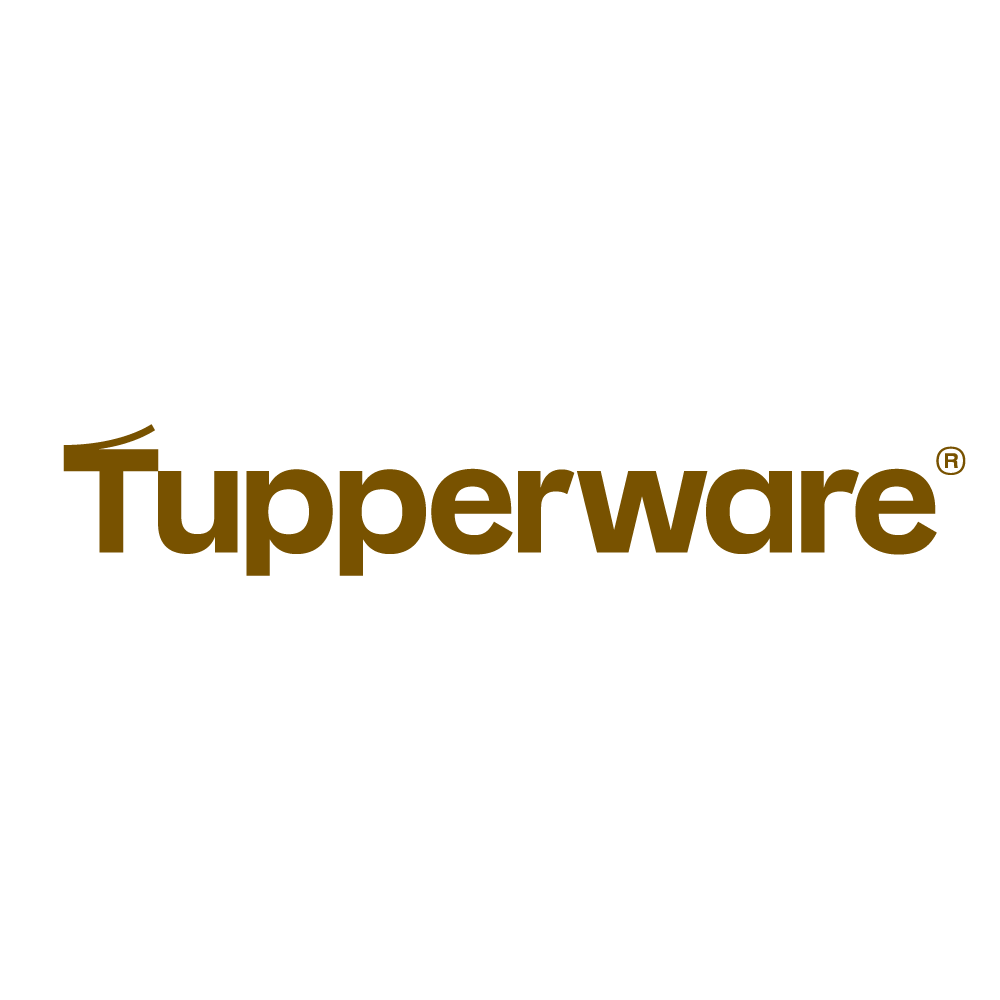 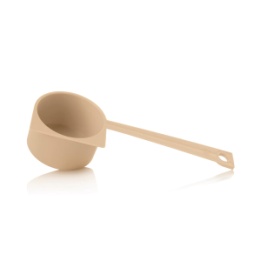 [Speaker Notes: 11175541]
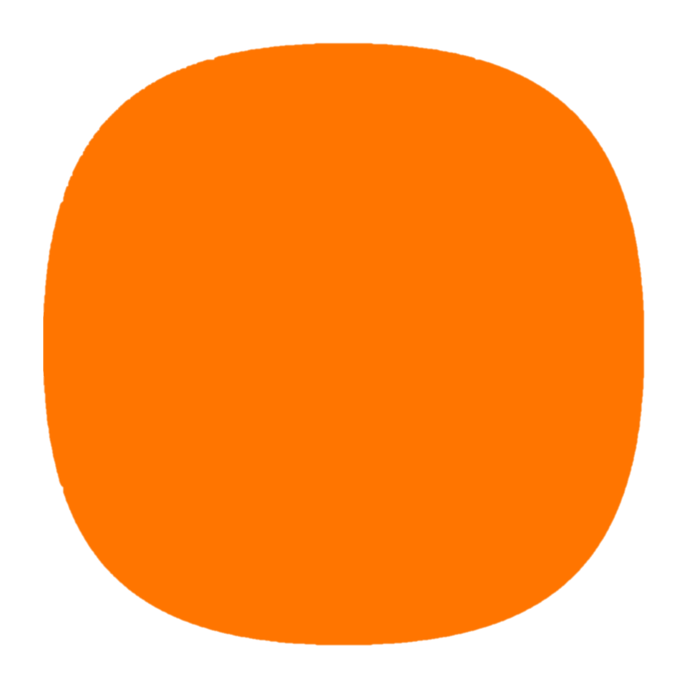 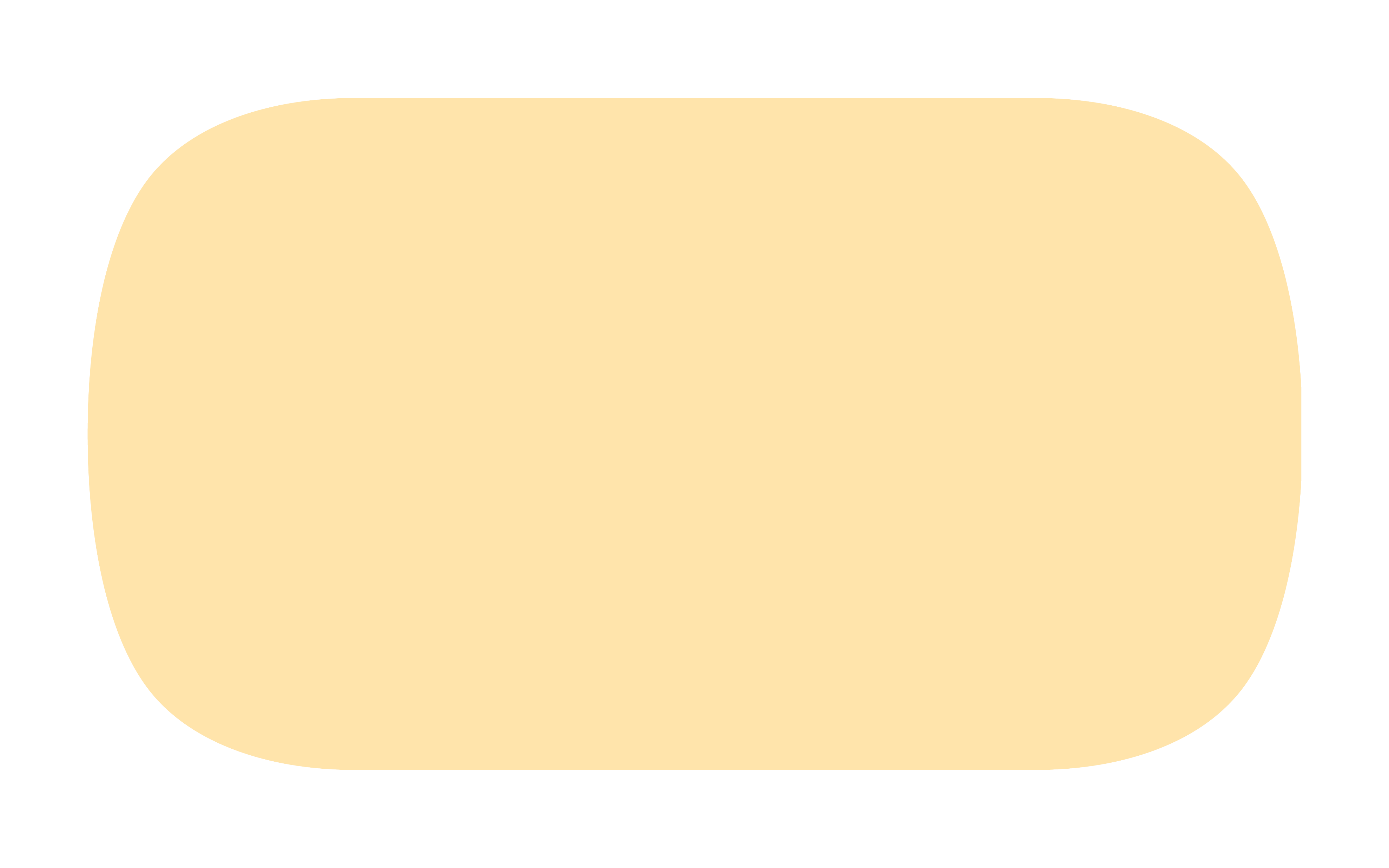 For any product
purchased from
pages 2 to 5 you
can add the Coffee
Measuring Spoon to
your order for only
1,00 €
PP244002
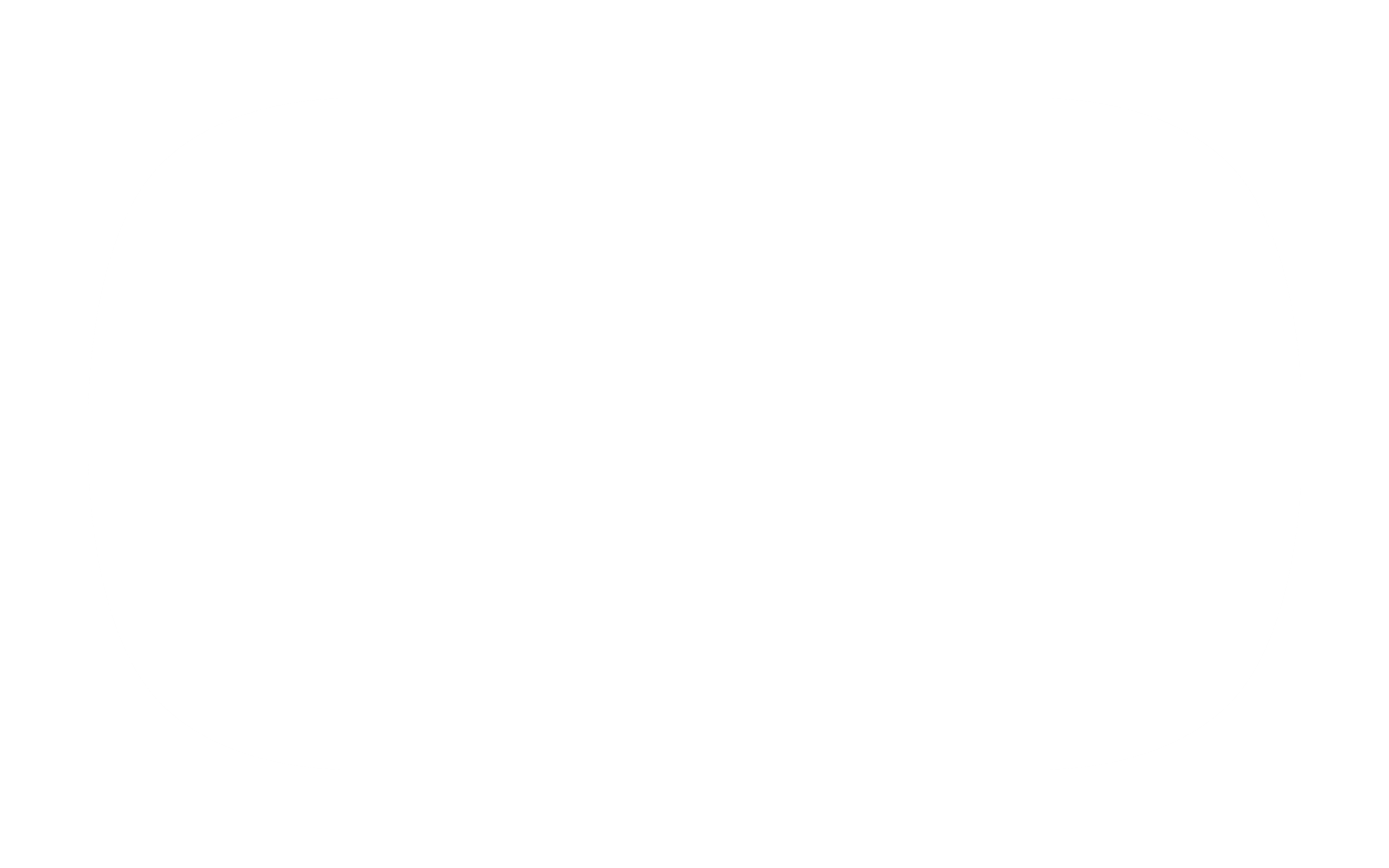 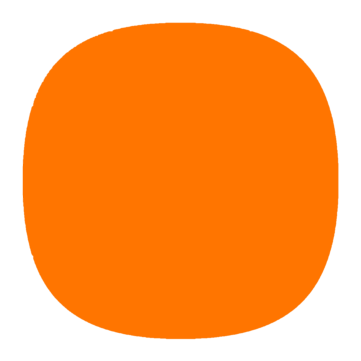 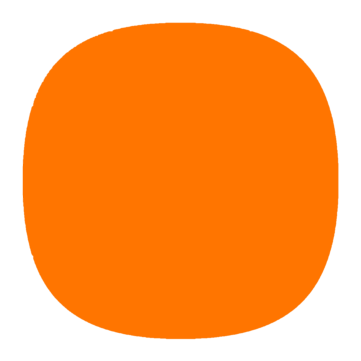 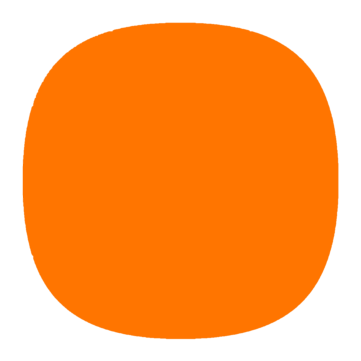 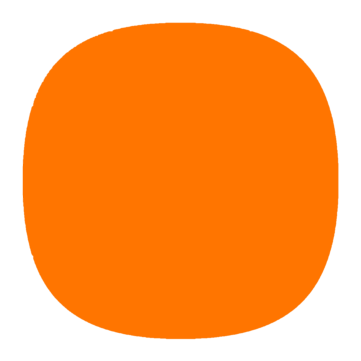 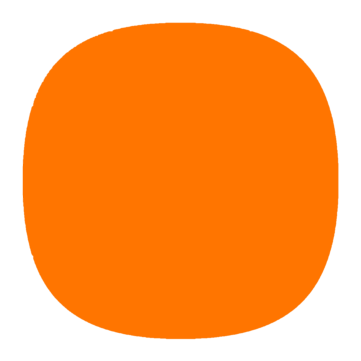 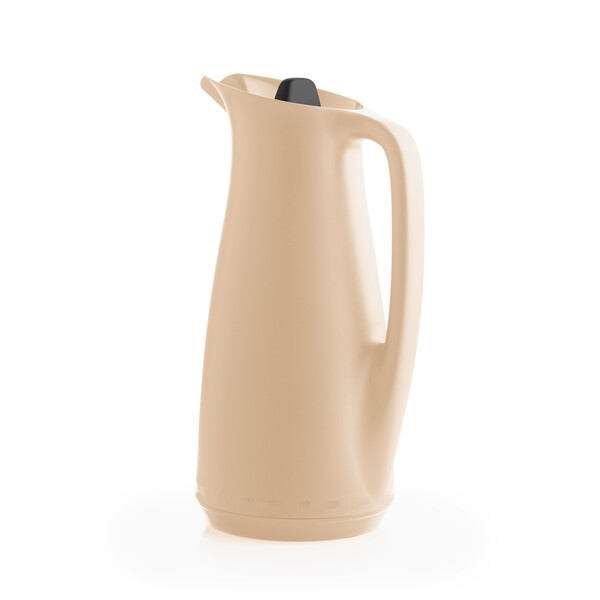 99,90 €
69,90 €
SAVE
30,90 €
NEW COLOR
9,90 €
6,00 €
SAVE
3,90 €
Thermotup Pitcher 1 L
SS244002
Thermotup Tea Insert
SS244003
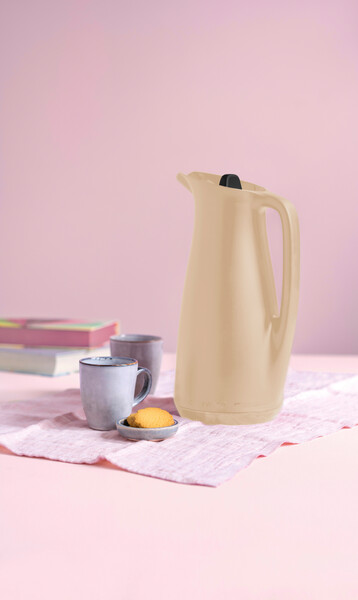 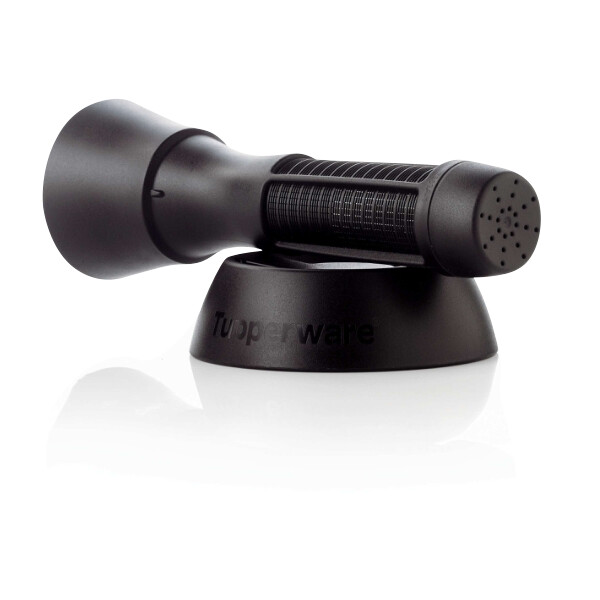 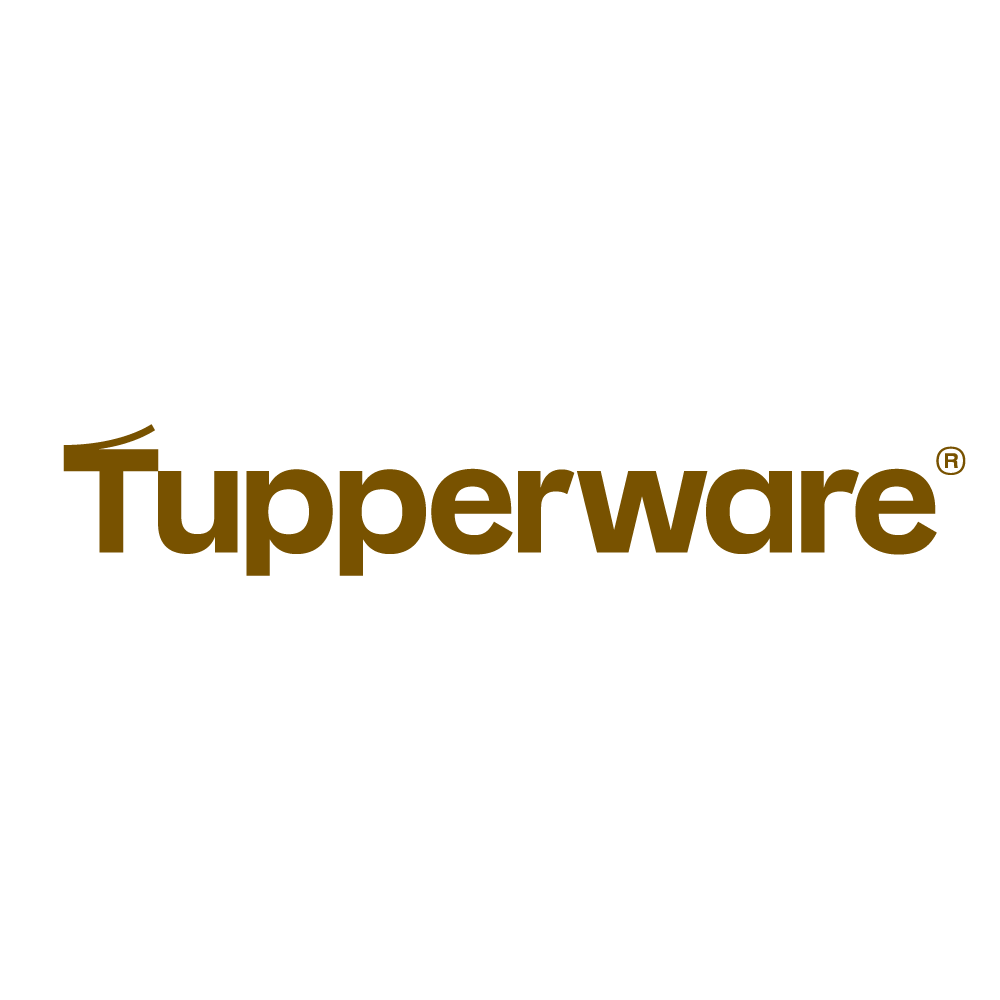 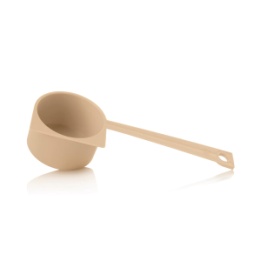 [Speaker Notes: 11175541]
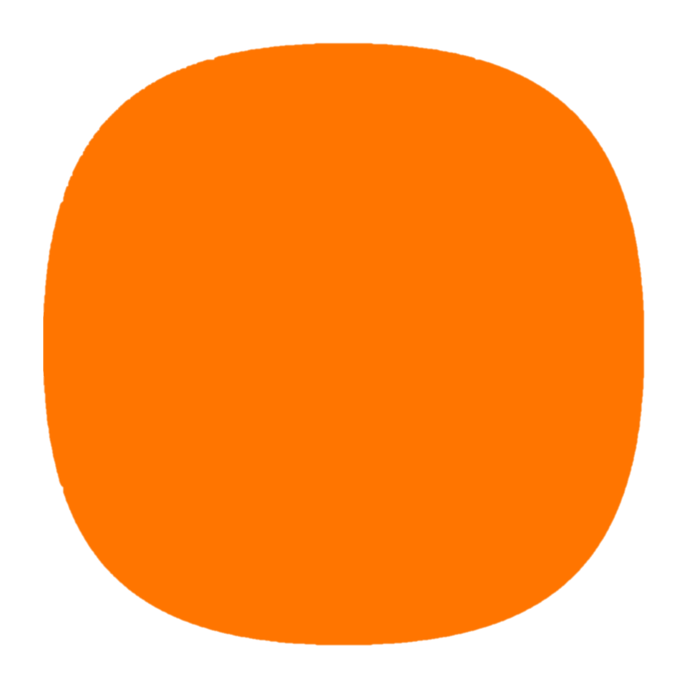 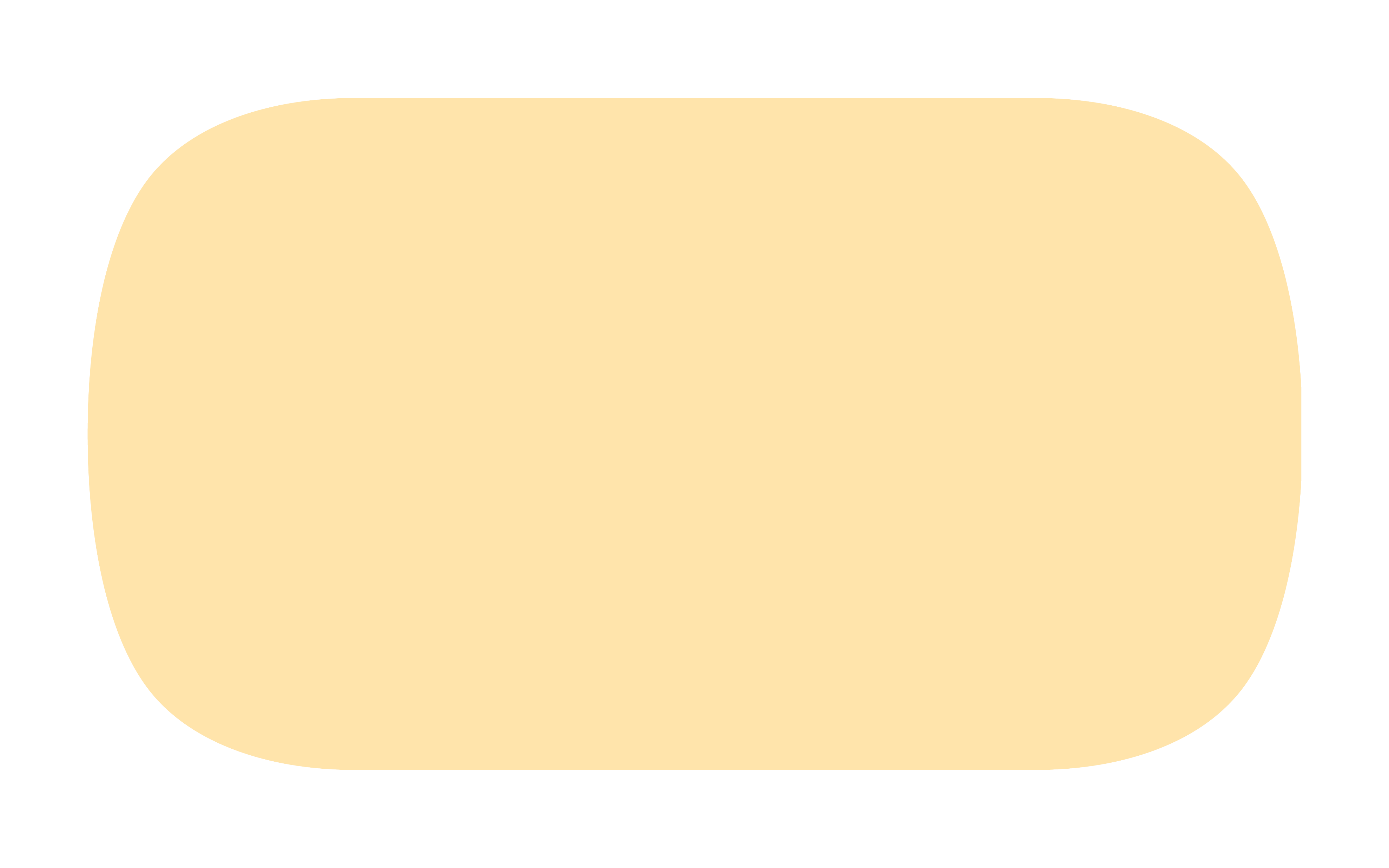 For any product
purchased from this slide you
can add the Coffee
Measuring Spoon to
your order for only
1,00 €
PP244002
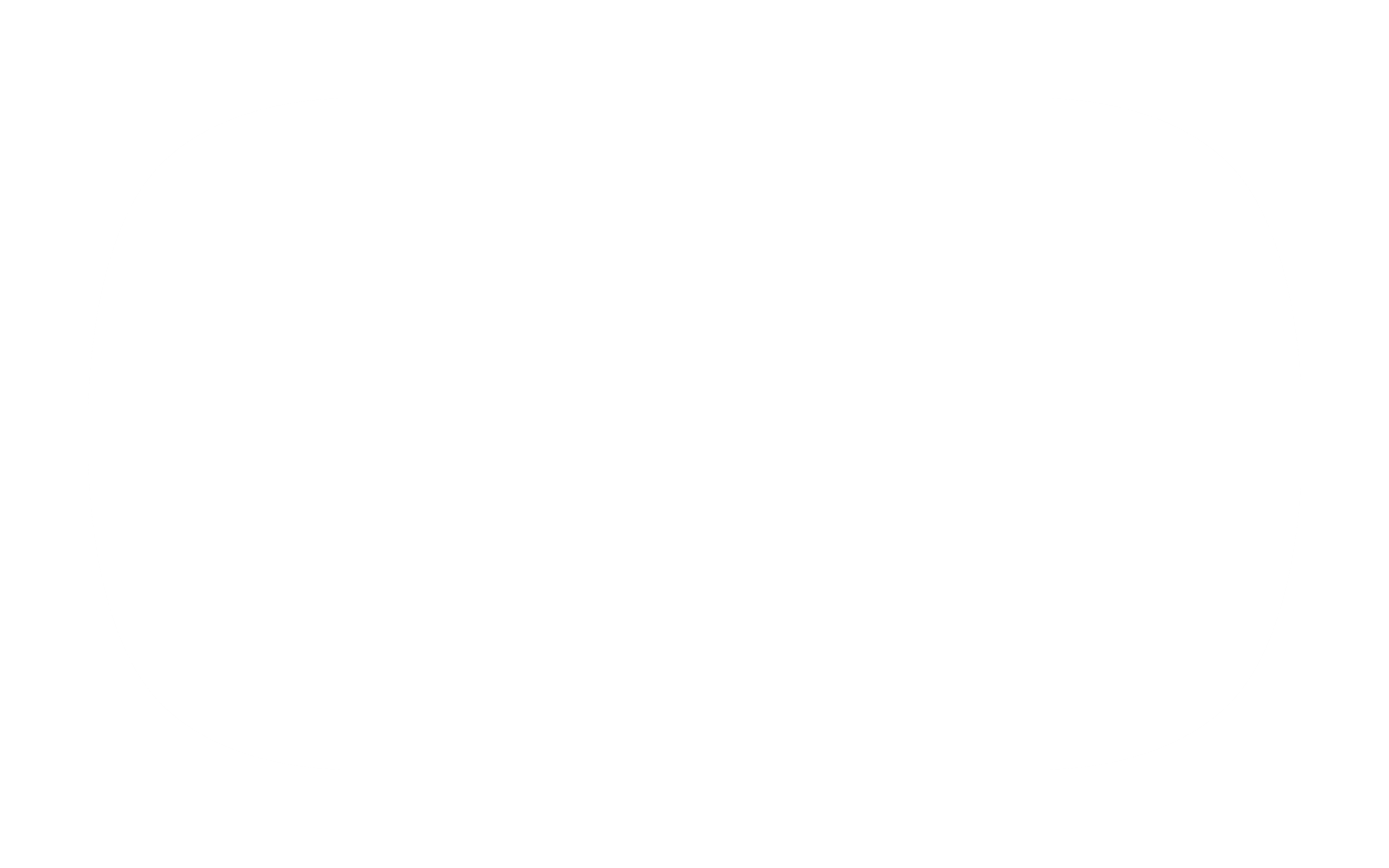 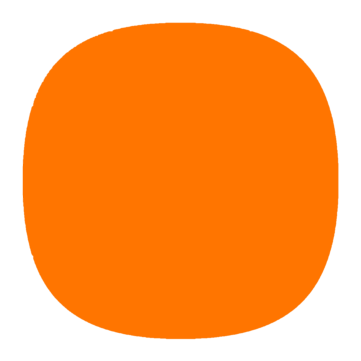 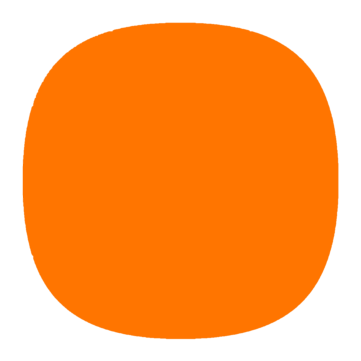 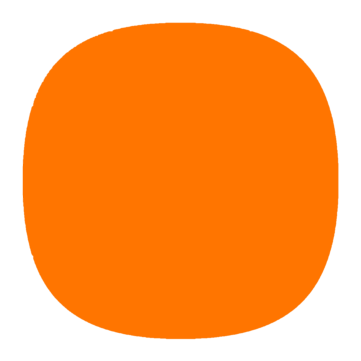 24,90 €
19,90 €
SAVE
5,00 €
22,90 €
Silicone Form - Mini Muffin
SS244004
Tupperkids Plates (4)
SS244005
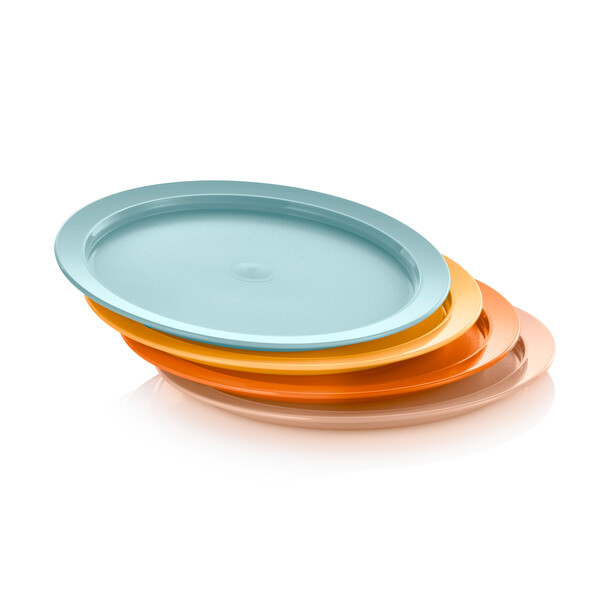 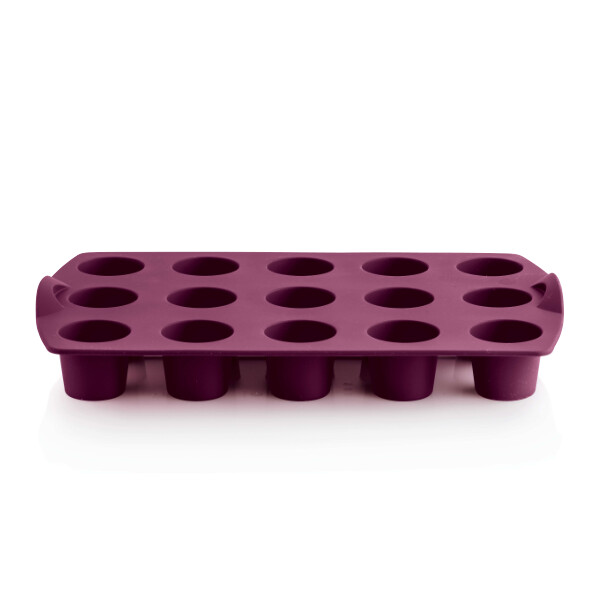 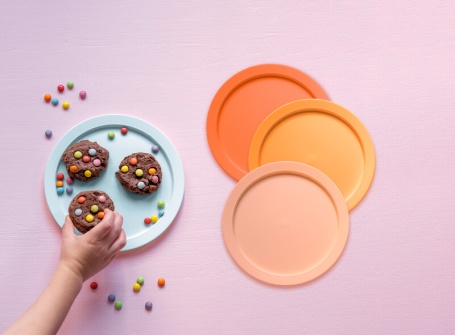 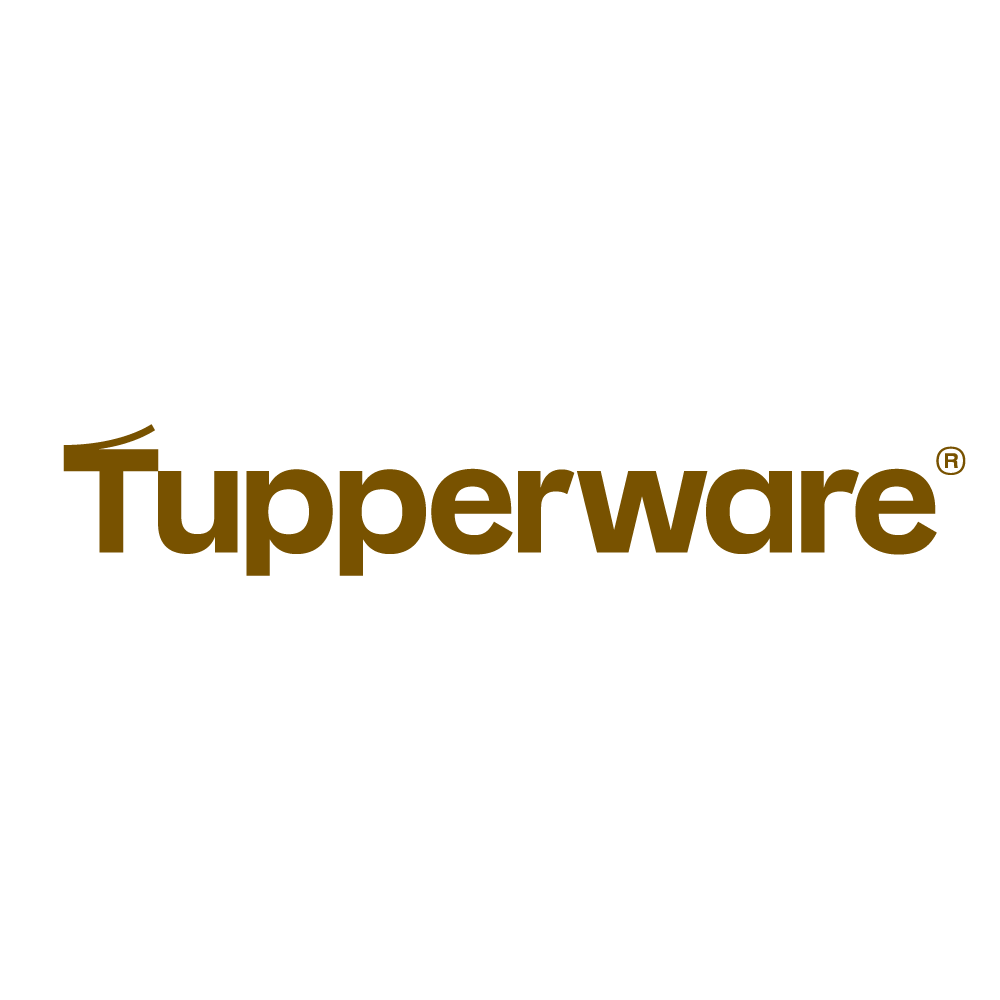 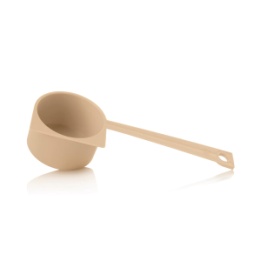 [Speaker Notes: 11175541]
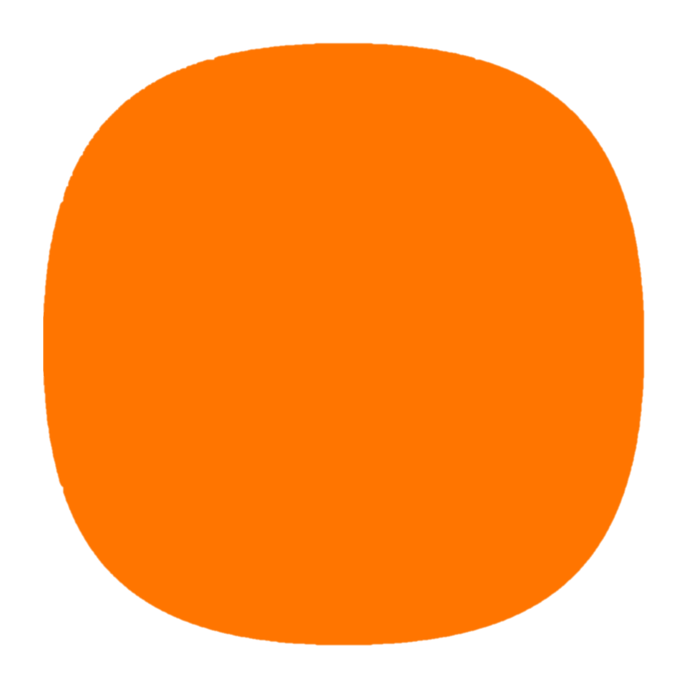 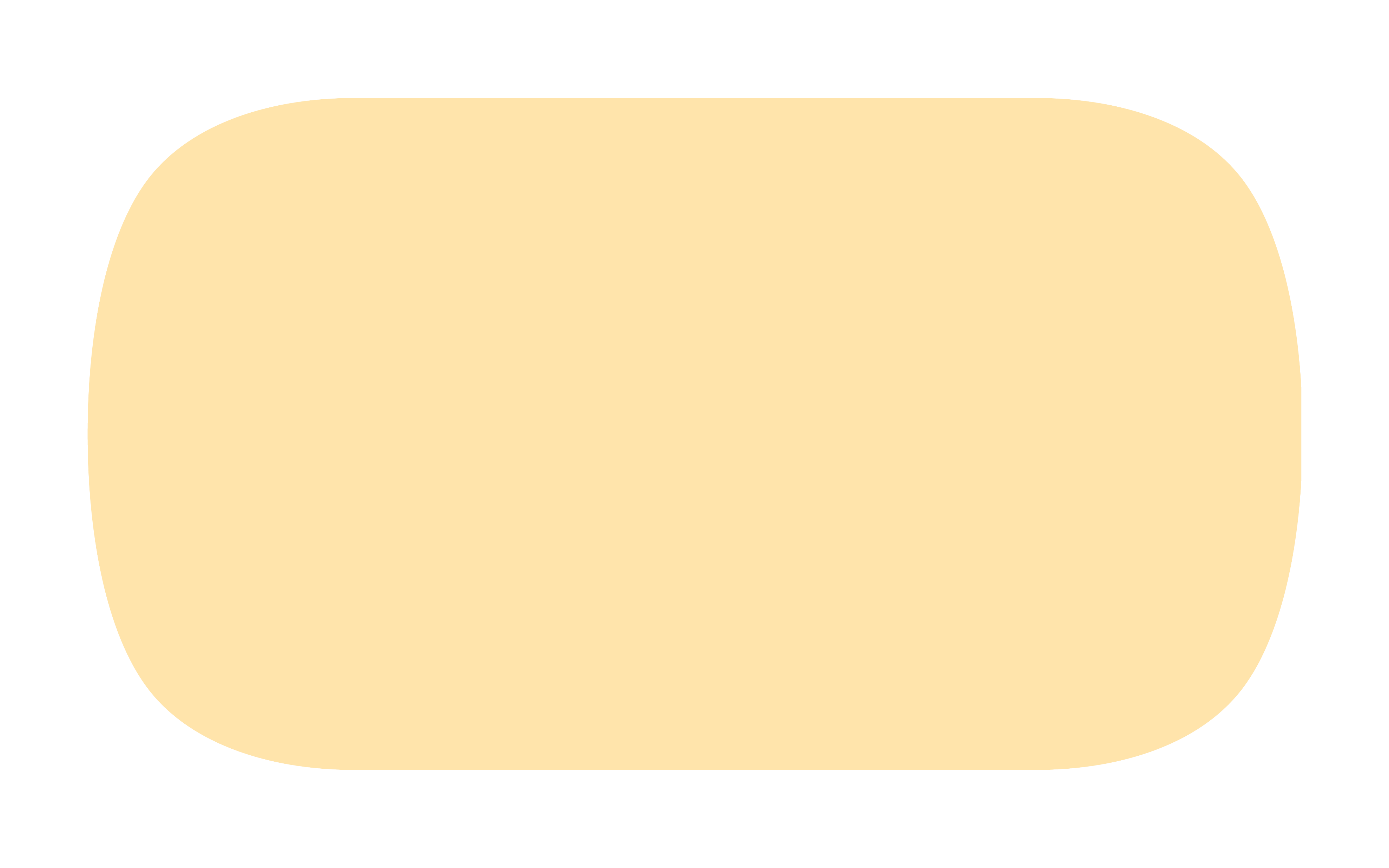 For any product
purchased from this slide you
can add the Coffee
Measuring Spoon to
your order for only
1,00 €
PP244002
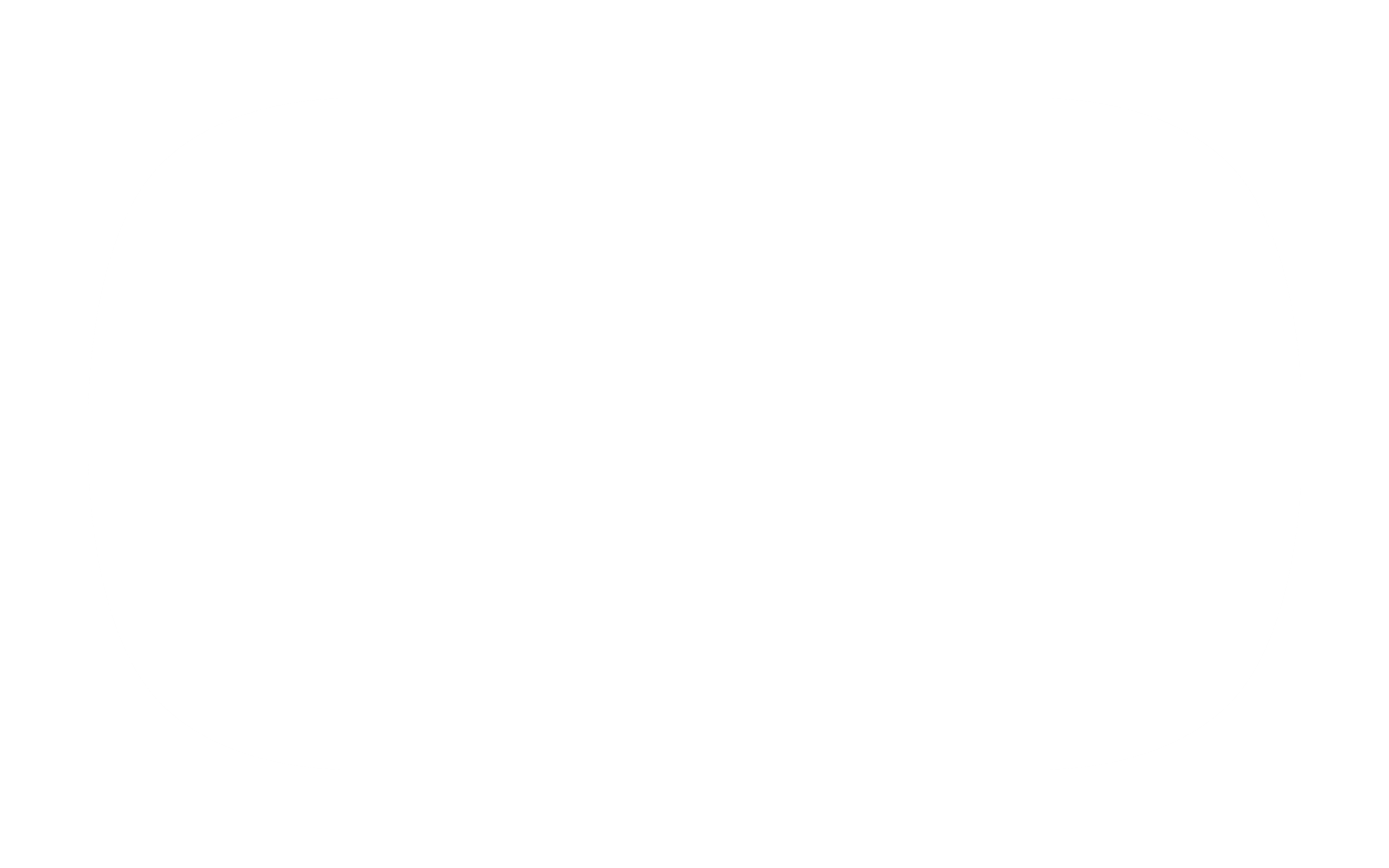 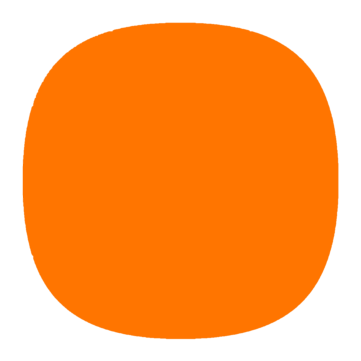 23,50 €
My Coffee Station
SS244005
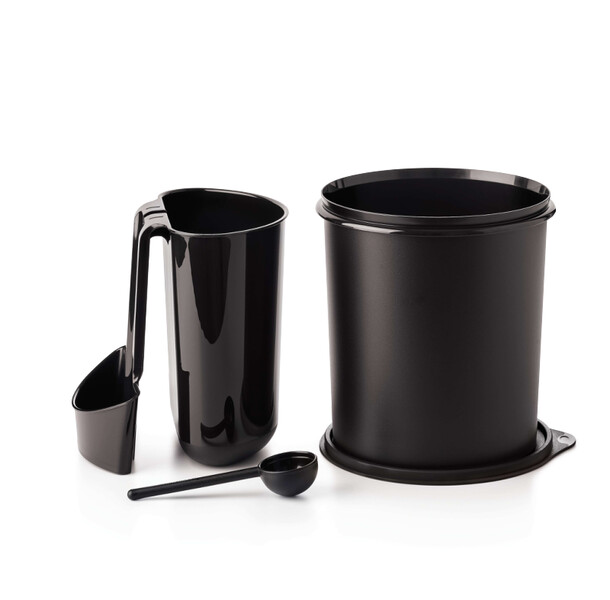 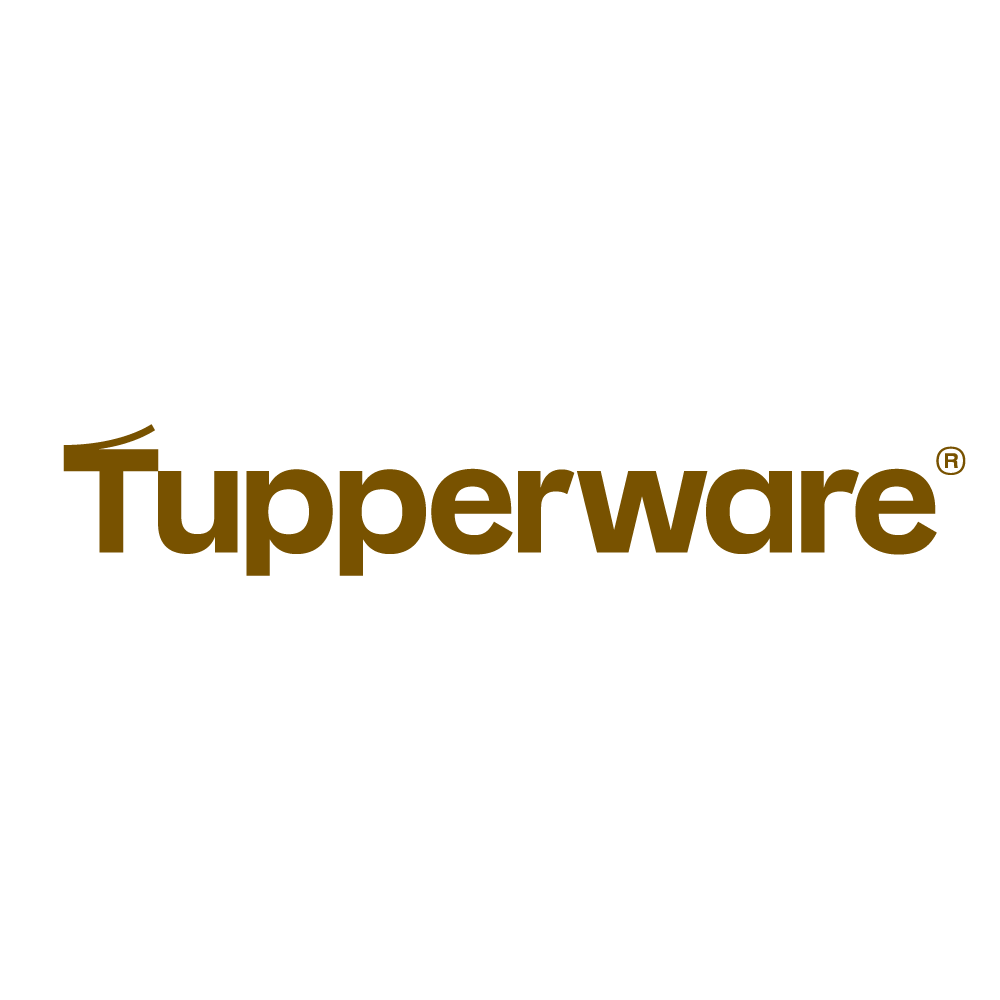 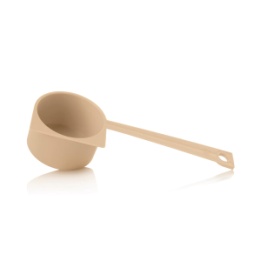 [Speaker Notes: 11175541]
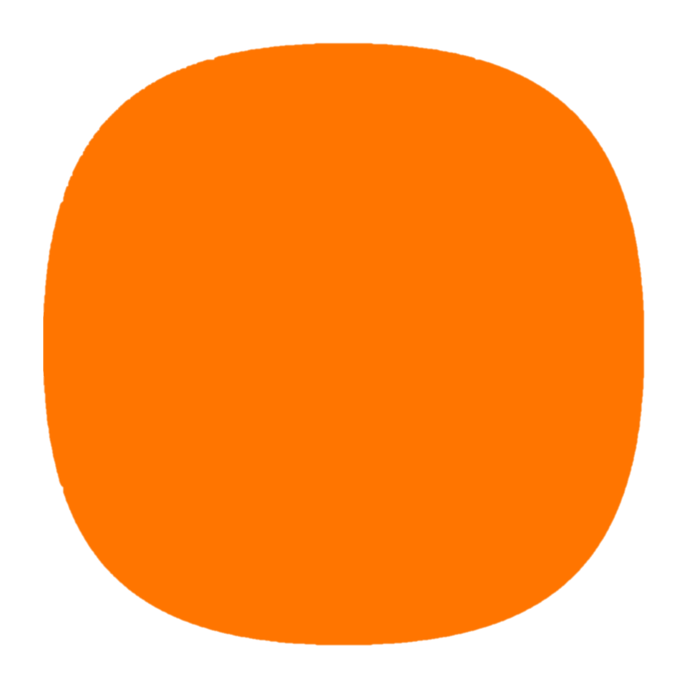 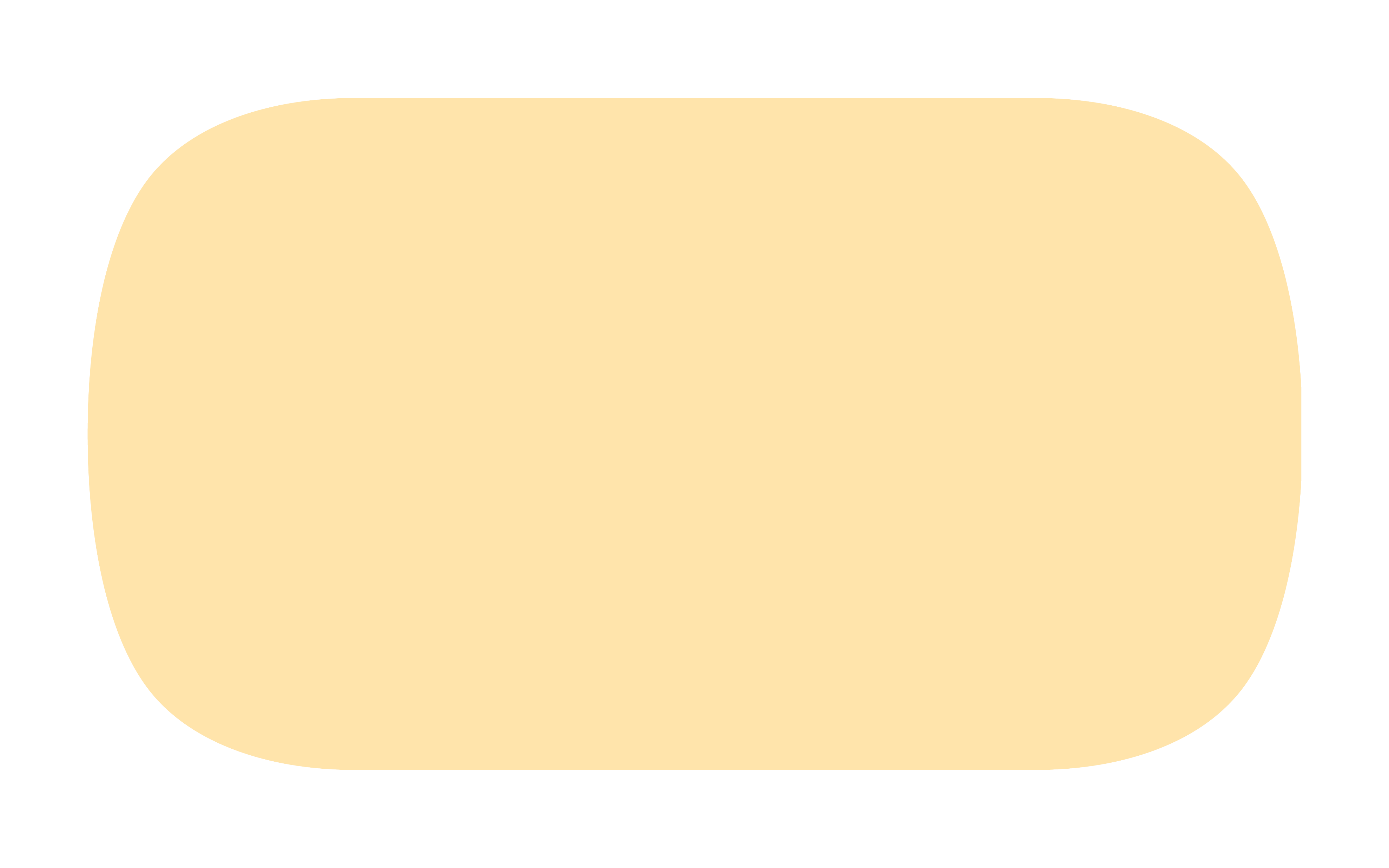 For any product
purchased from this slide you
can add the Coffee
Measuring Spoon to
your order for only
1,00 €
PP244002
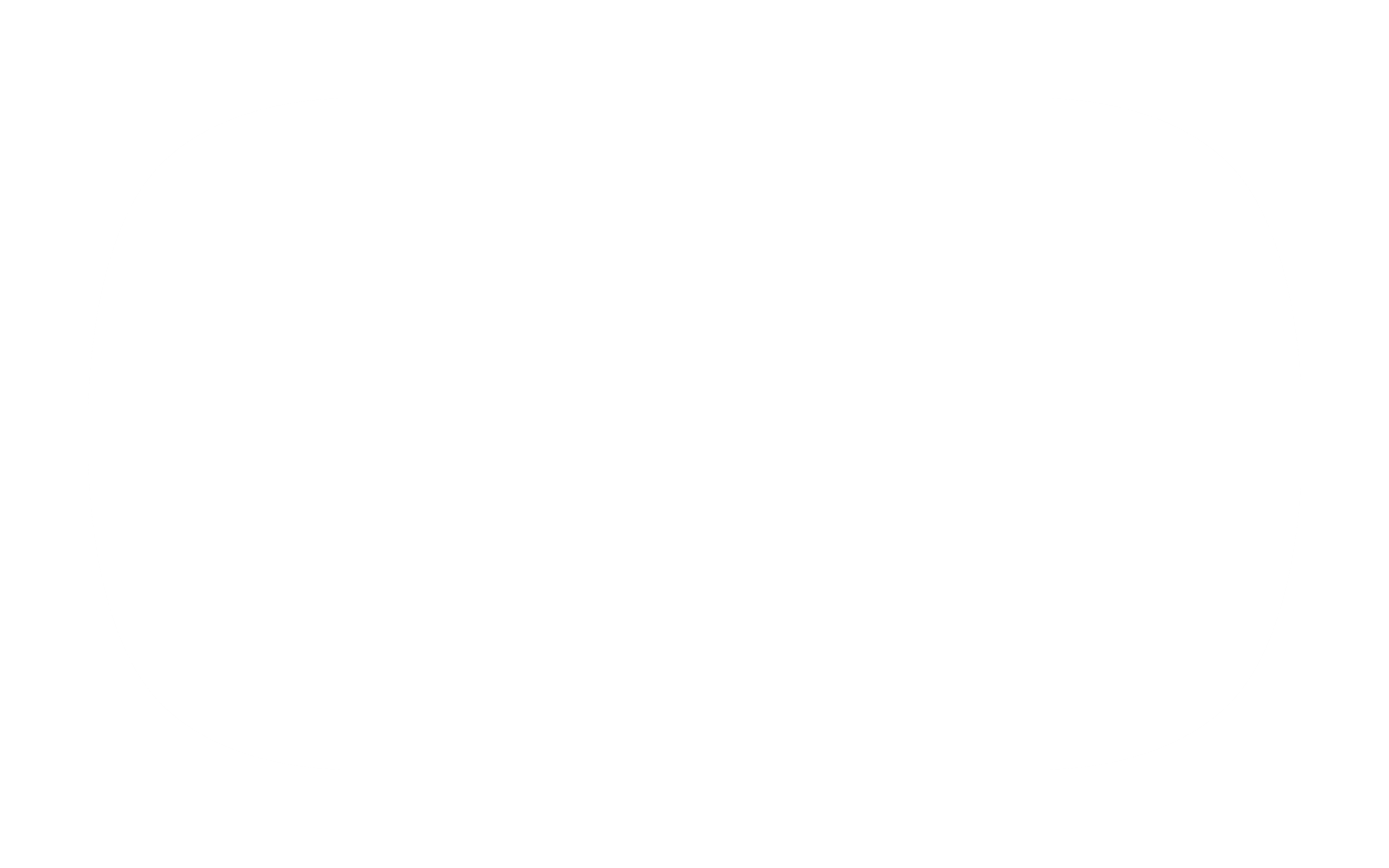 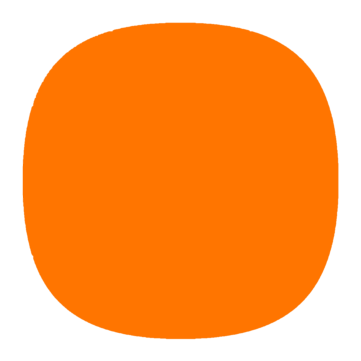 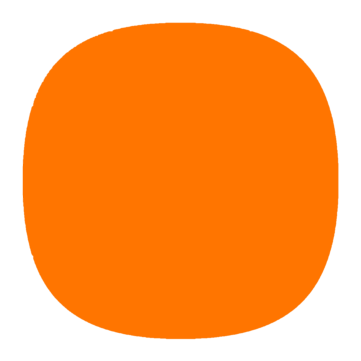 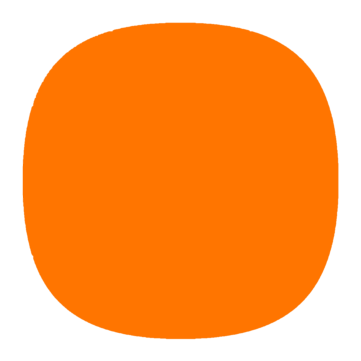 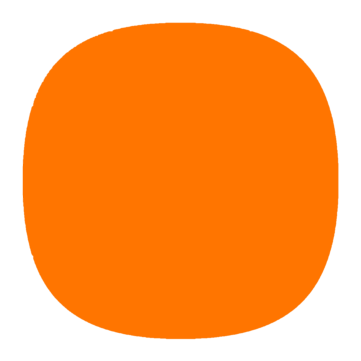 Condiserve Flip Cap Dispenser
SS244009
17,50 €
13,50 €
SAVE
4,00 €
NEW PATTERN
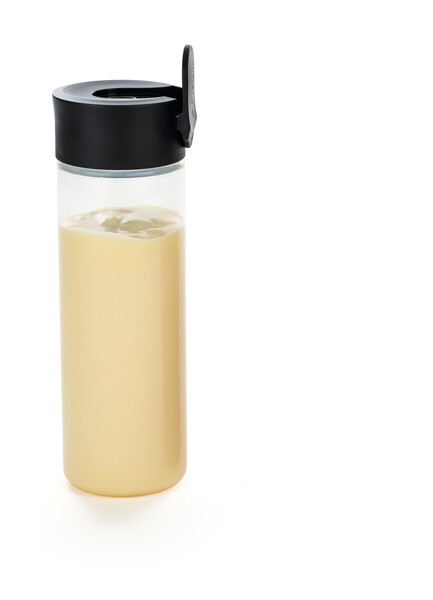 10,90 €
One Touch Canister 1,4L Coffee
SS244008
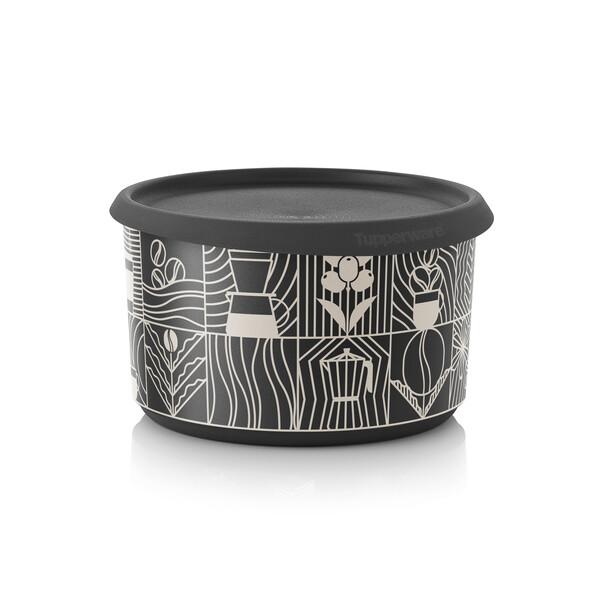 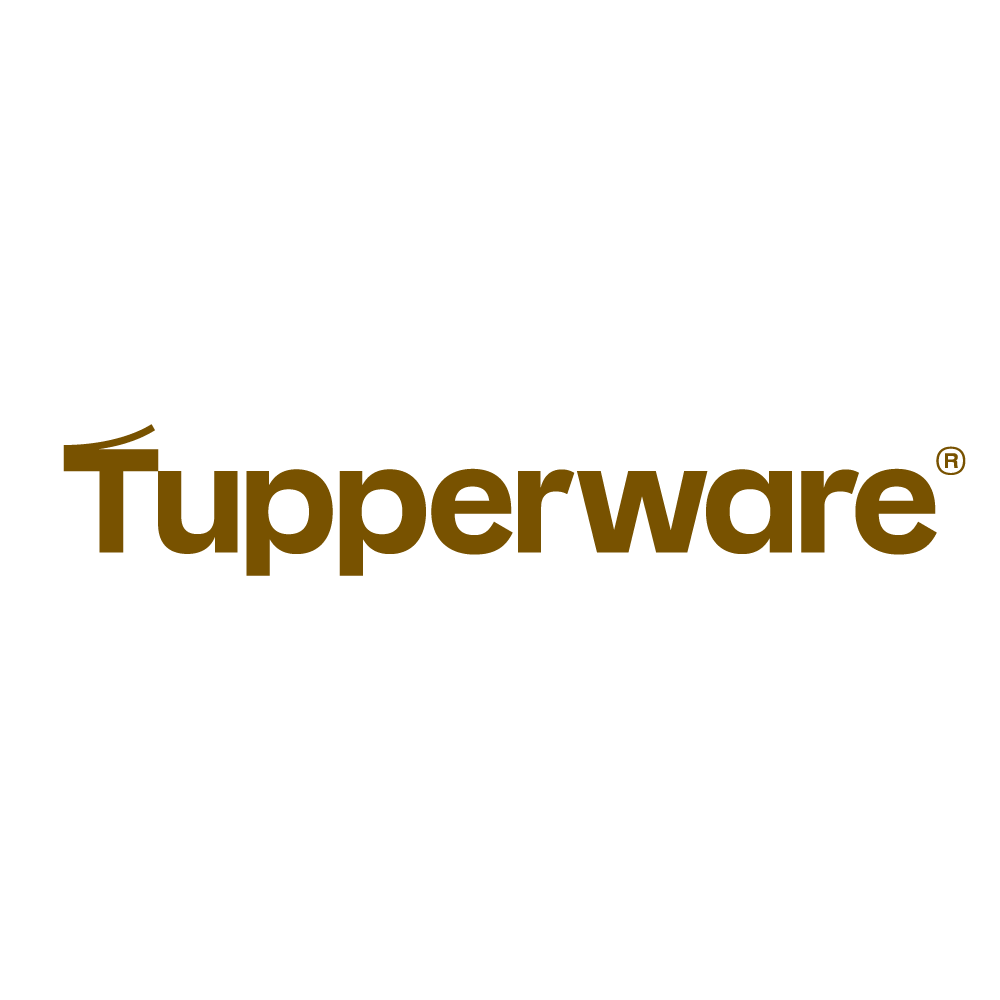 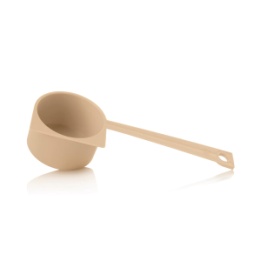 [Speaker Notes: 11175541]
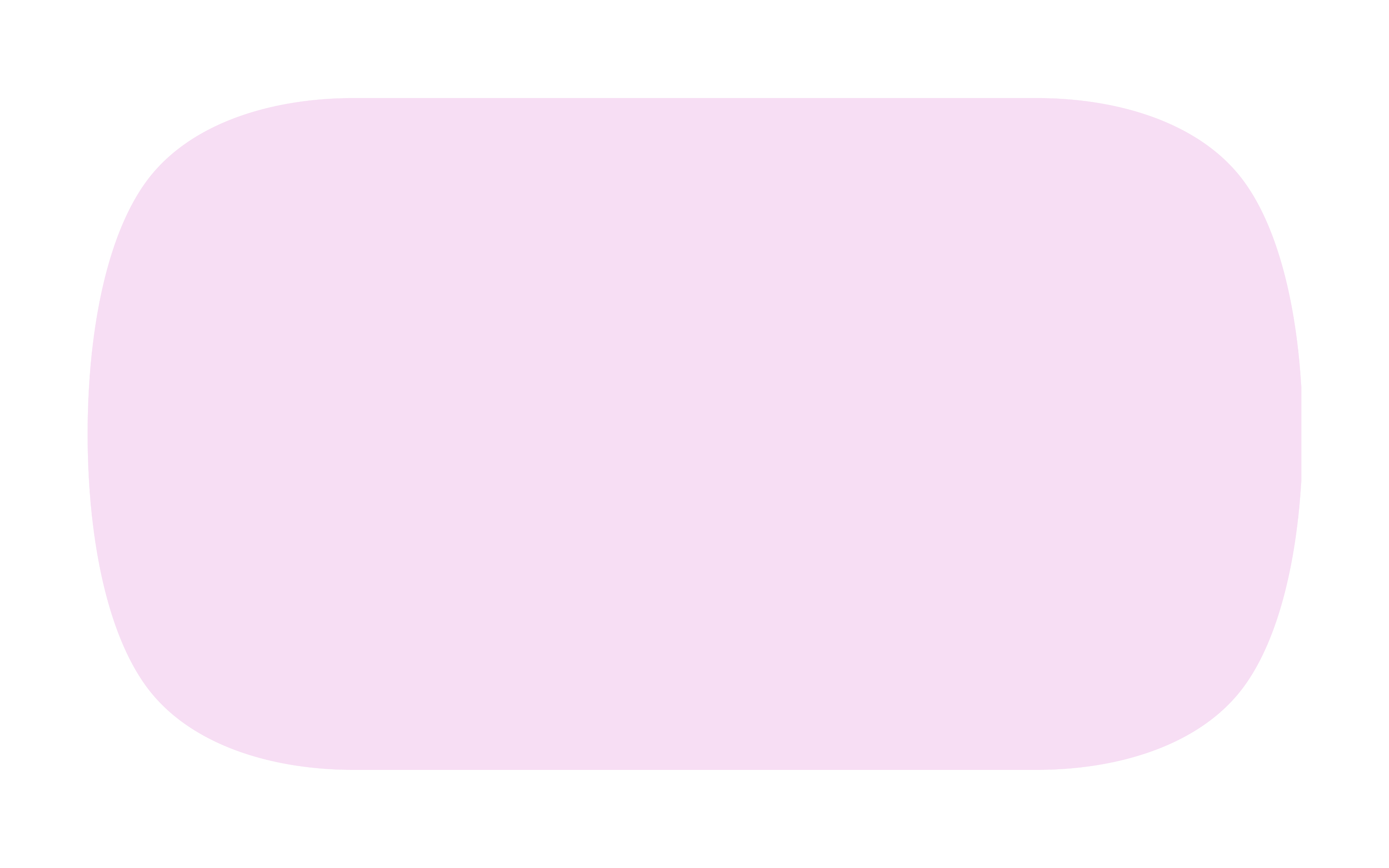 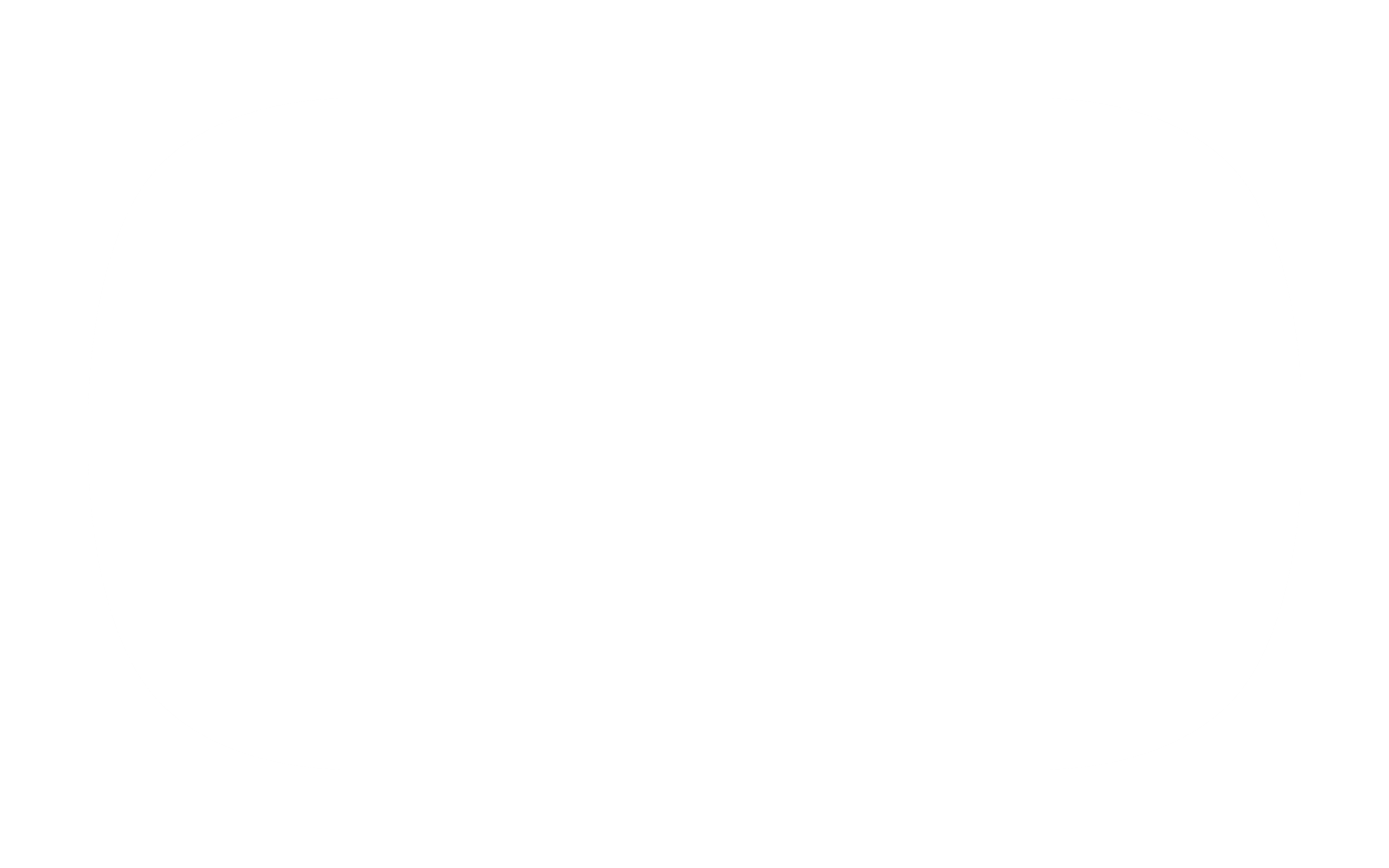 PINK OCTOBER
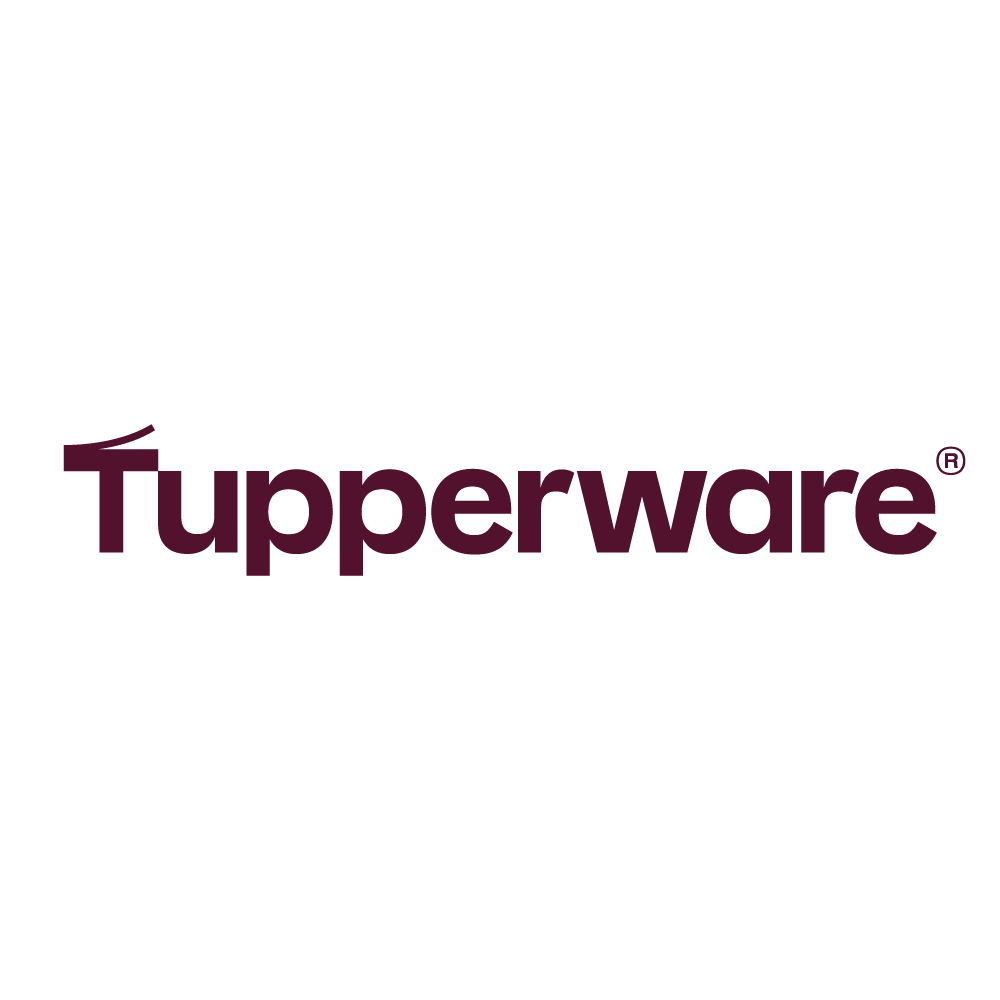 [Speaker Notes: NP013582]
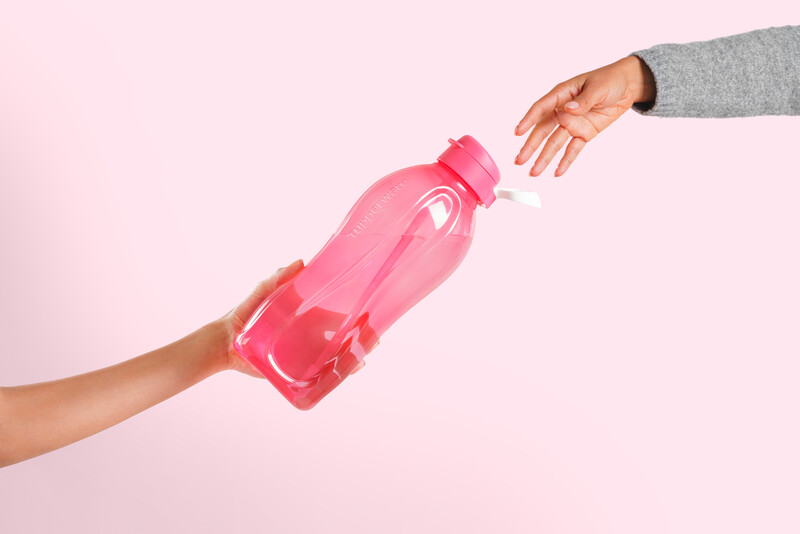 JOIN THE PINK WAVE
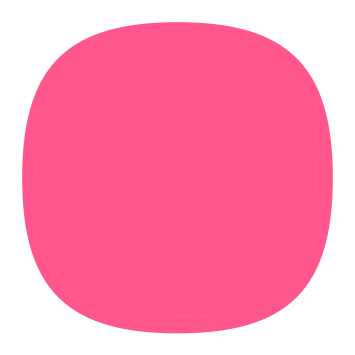 Together, we’re a force. Which is why for each Eco Bottle 2L with Pop-up Straw purchased, 2,00 € will be donated to a local foundation to help support the fight against breast cancer.
18,50 €
Eco Bottle 2 L With Pop-up Straw
SS244010
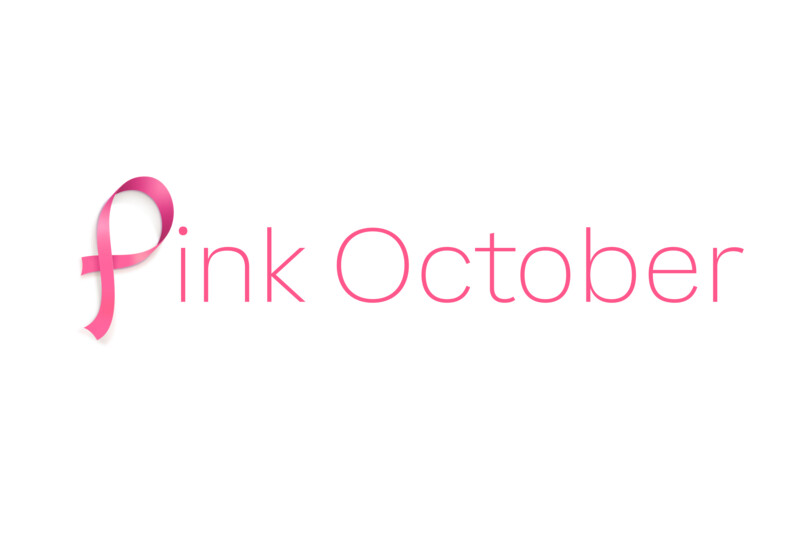 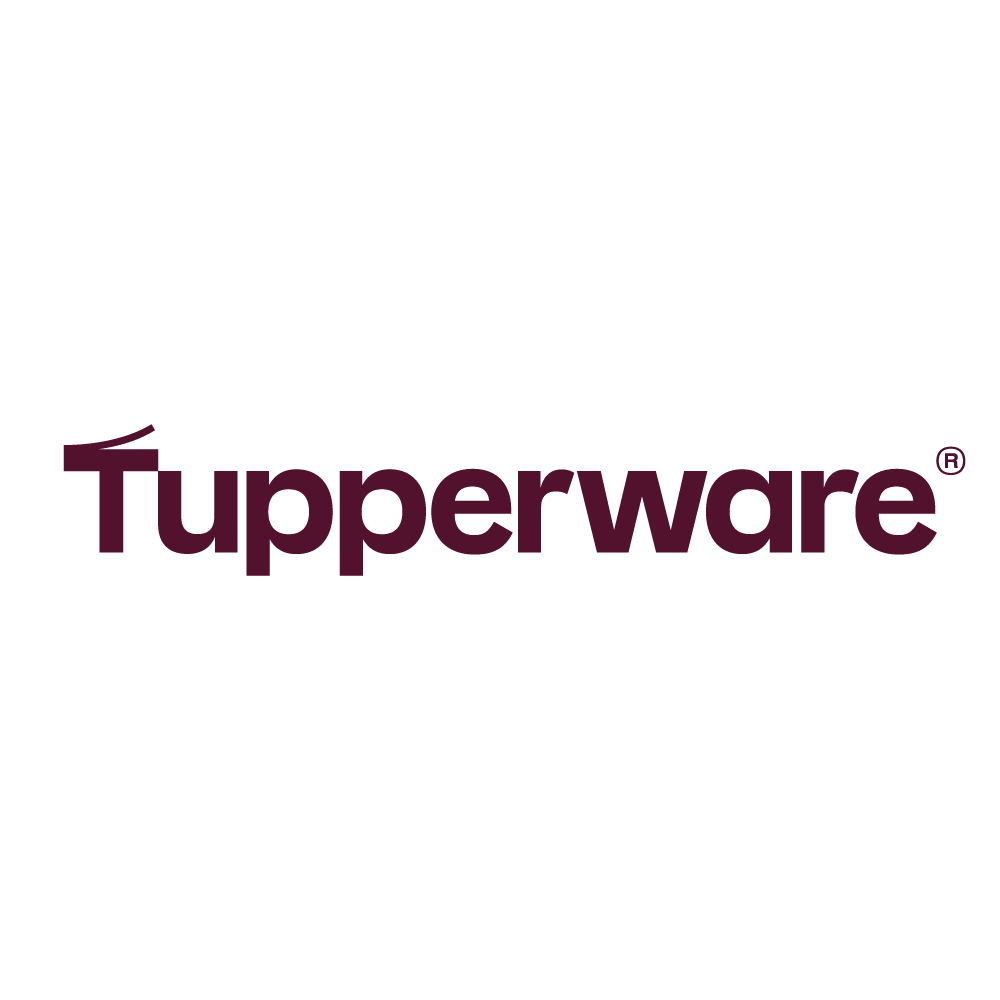 [Speaker Notes: NP013582]
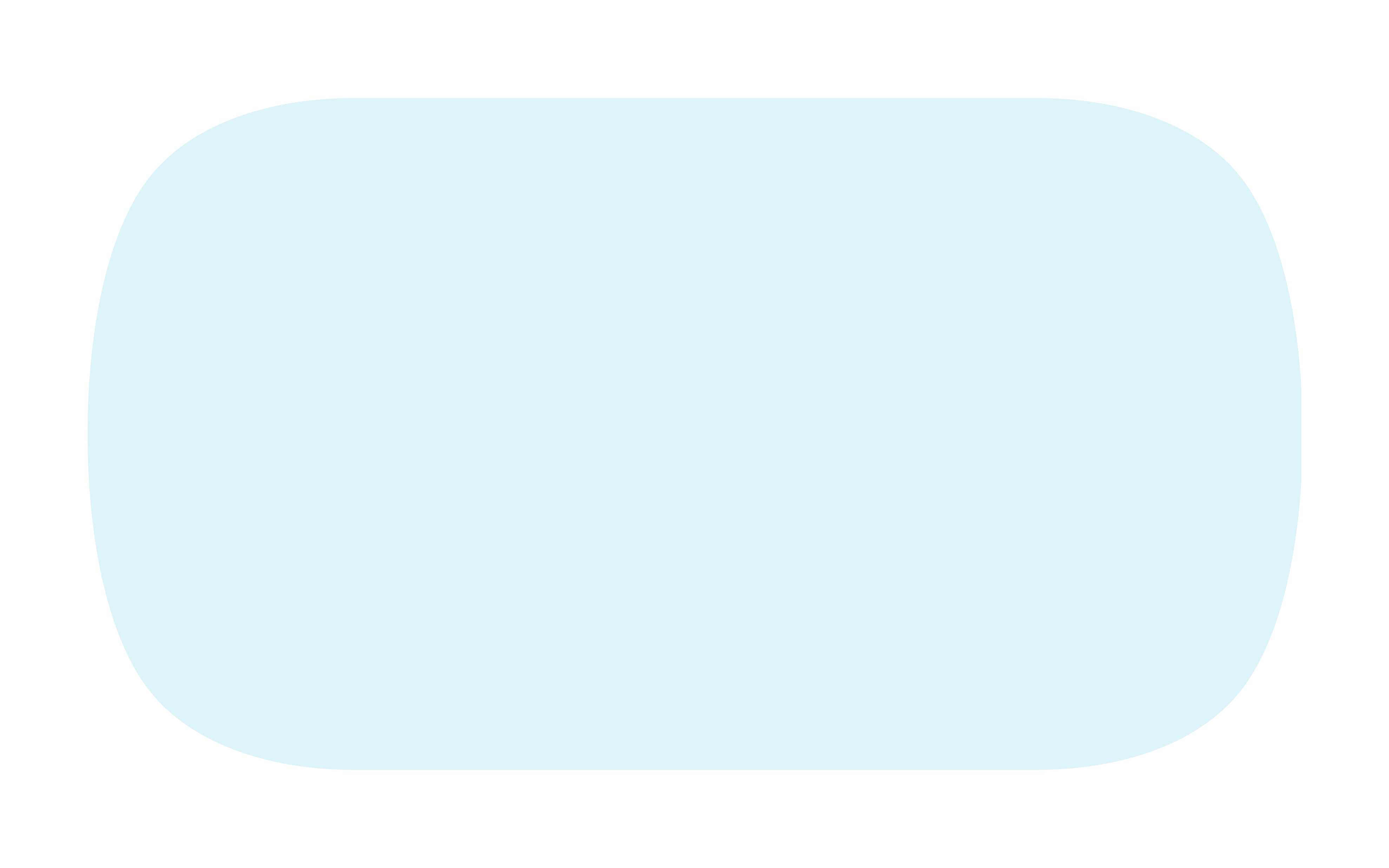 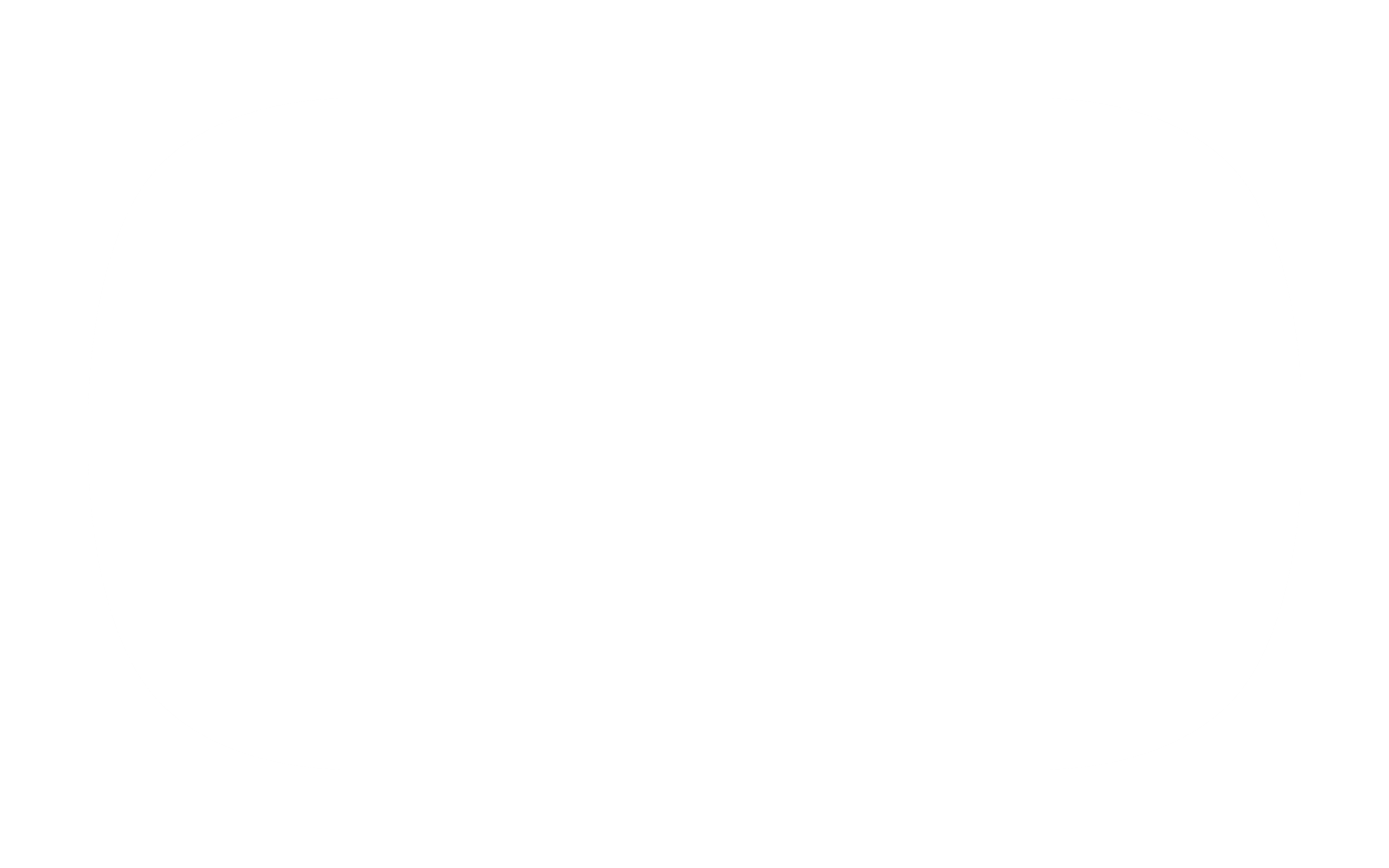 EVERYDAY FAVORITE  ITEMS
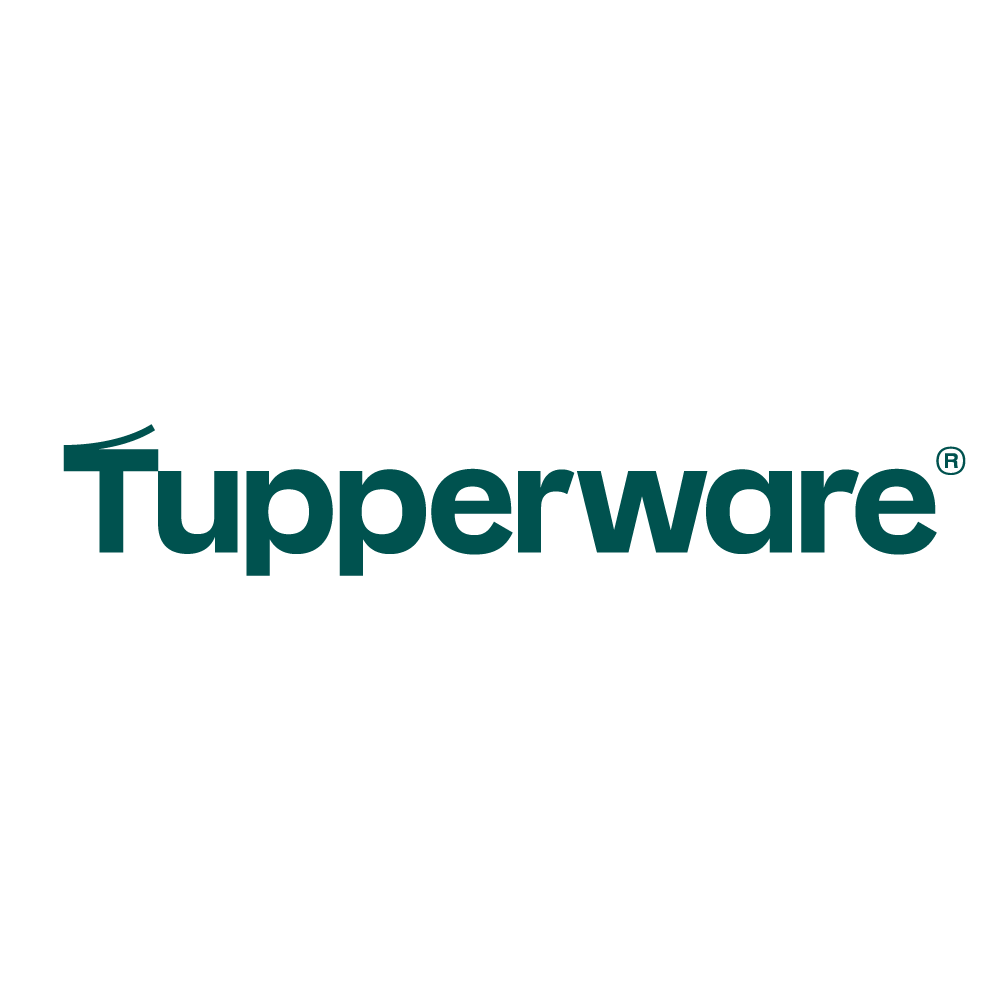 [Speaker Notes: 11172889]
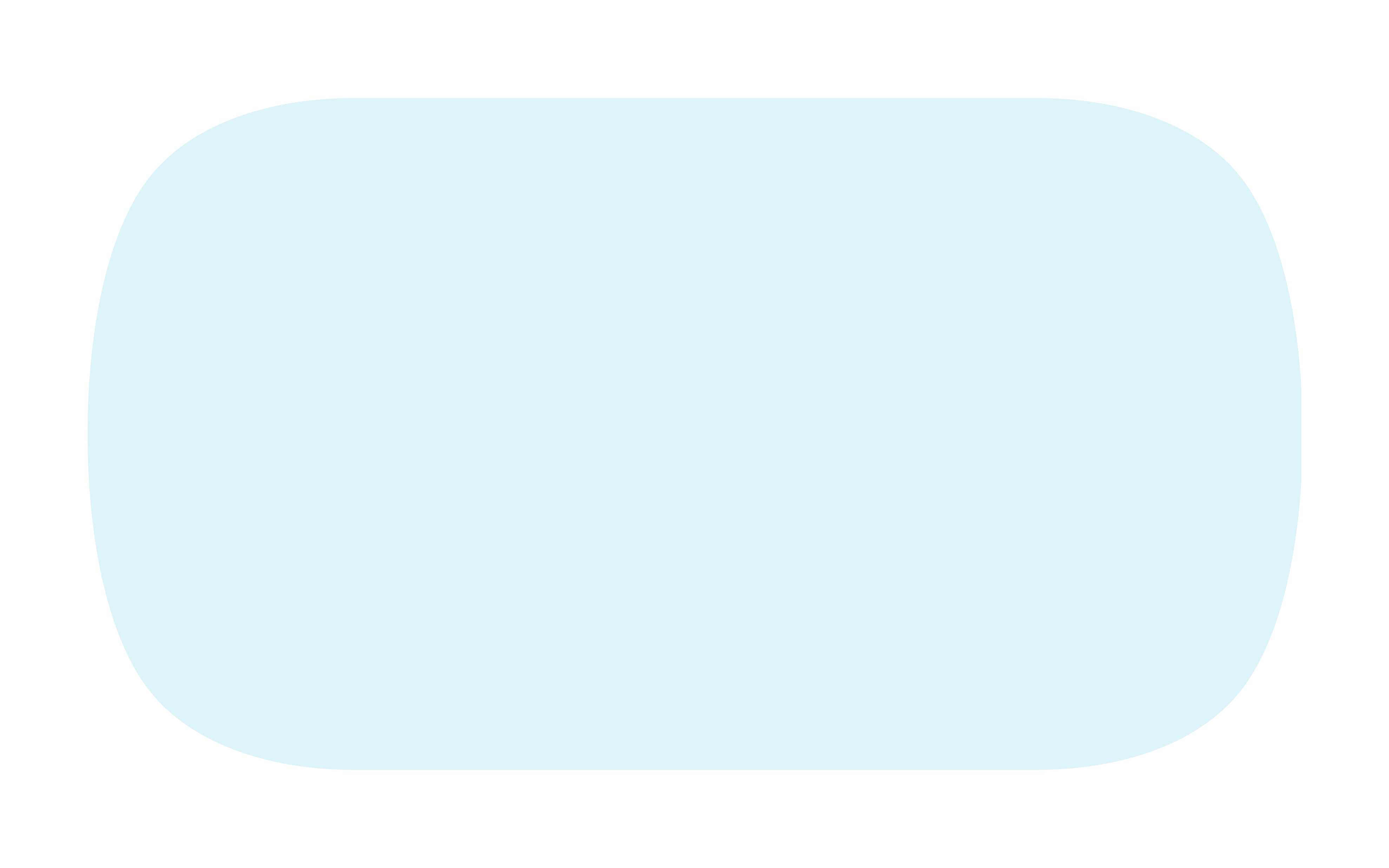 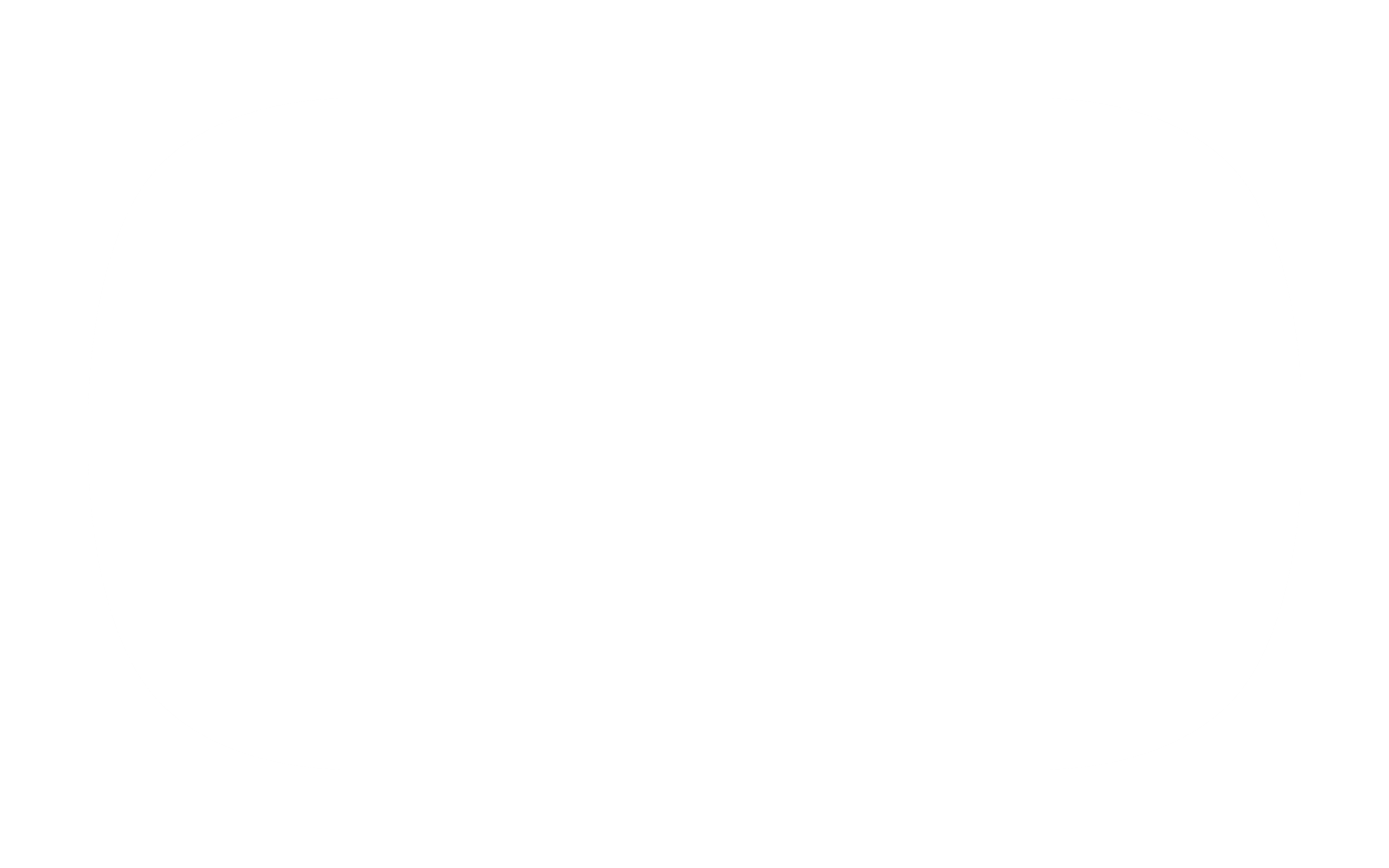 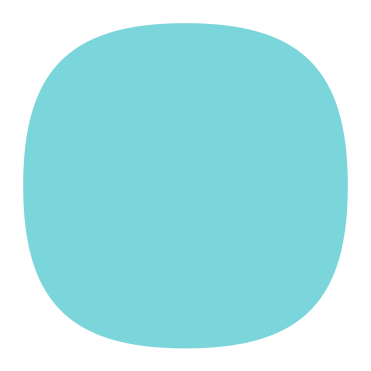 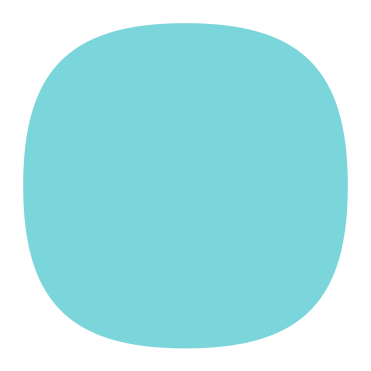 Potato Set
Potatosmart 5,5 L
Potato Masher (2 pcs.)
SS244011
2x Potato Masher as a gift in the set price.
64,88 €
44,90 €
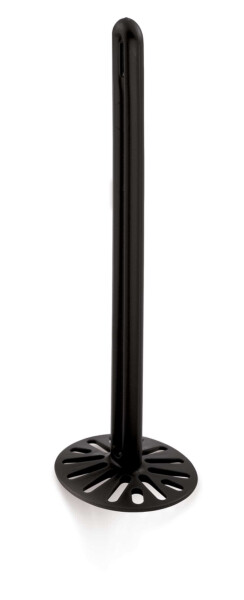 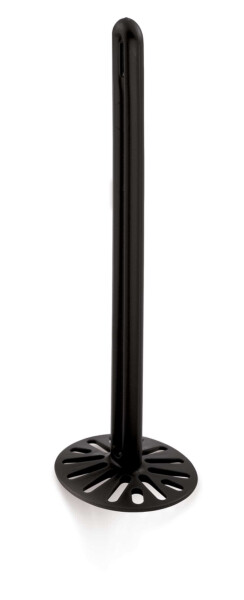 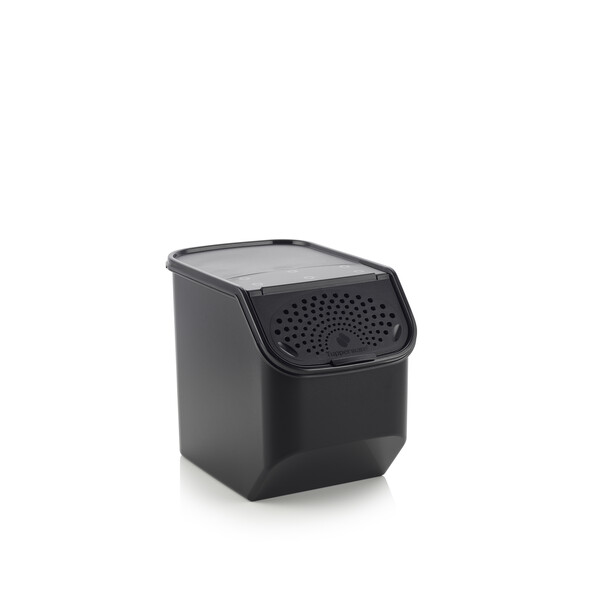 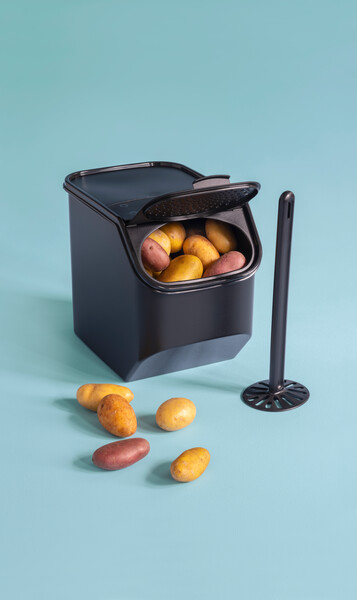 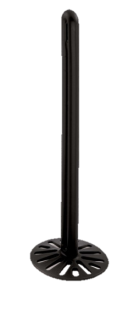 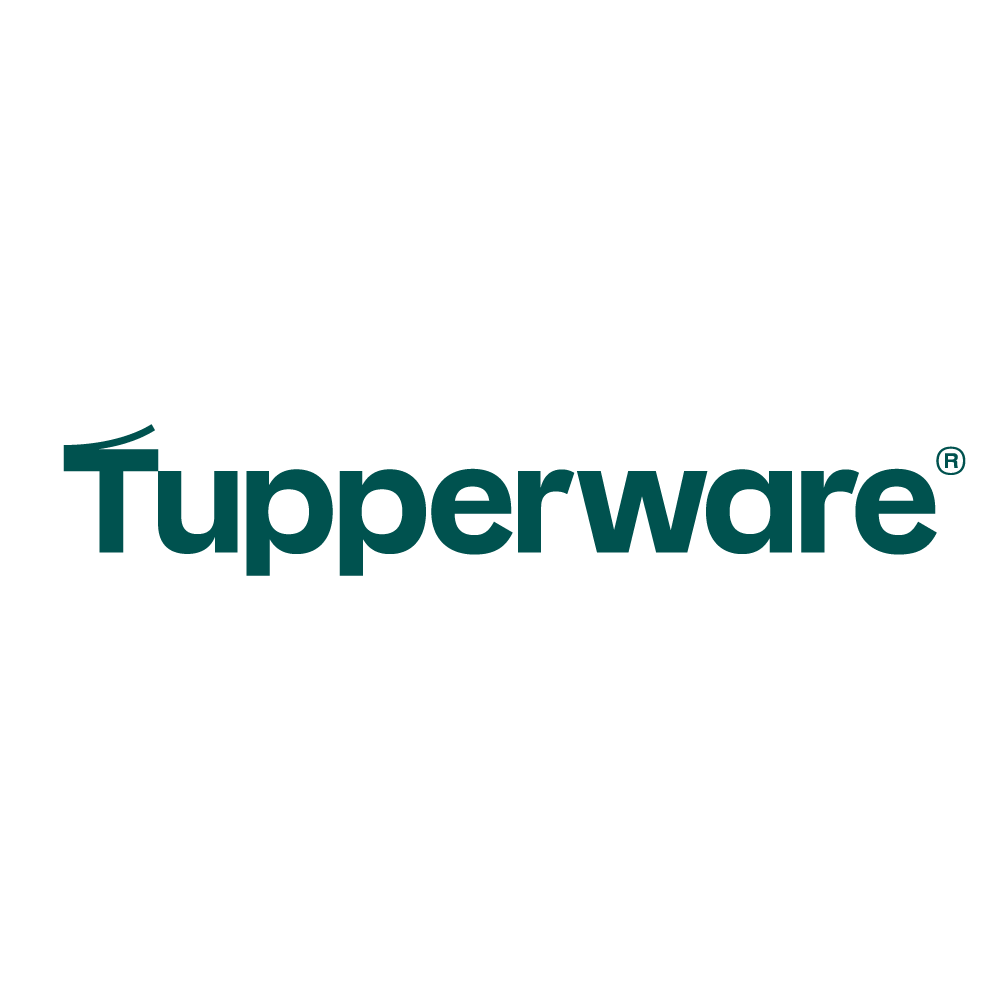 [Speaker Notes: 11172889]
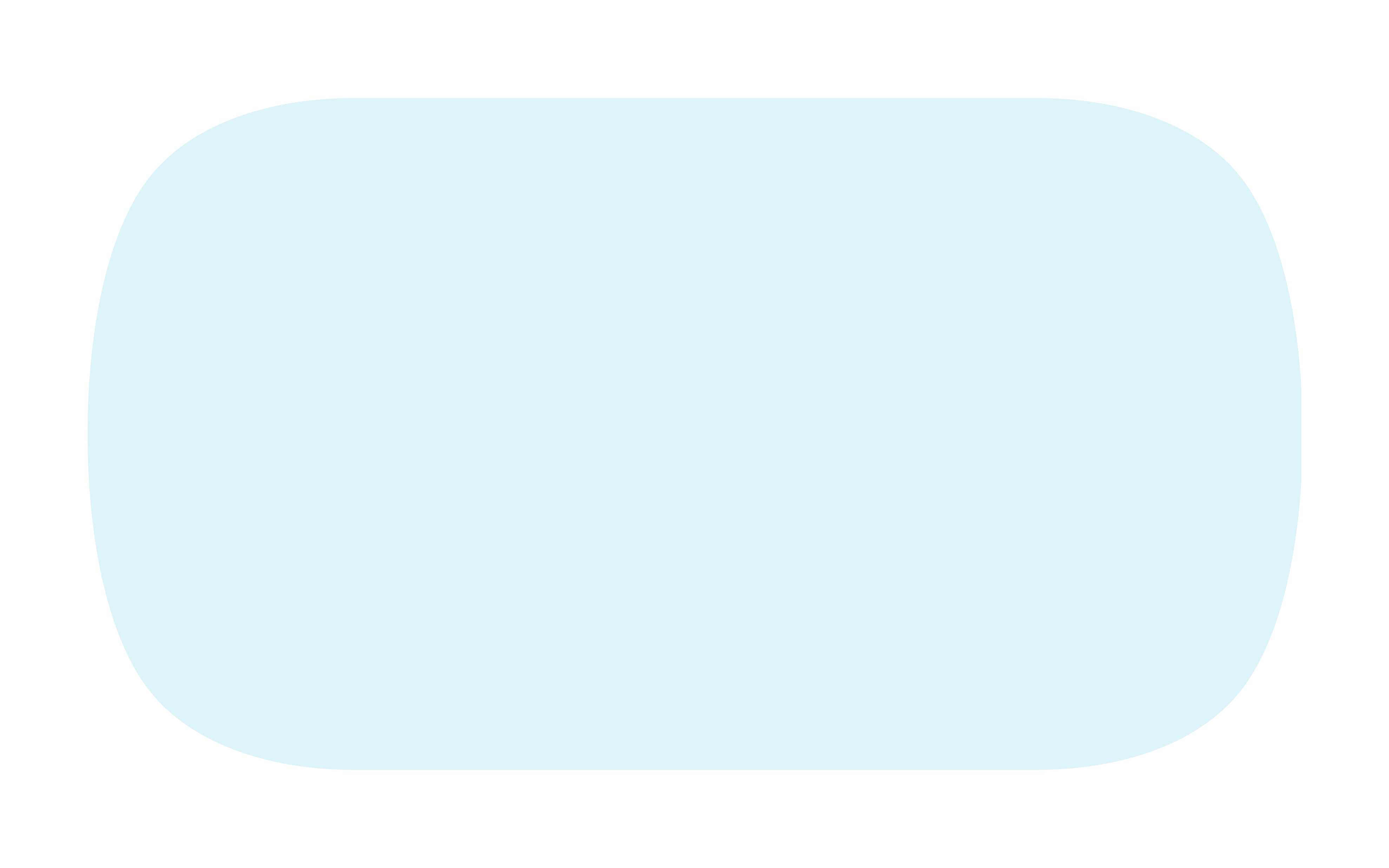 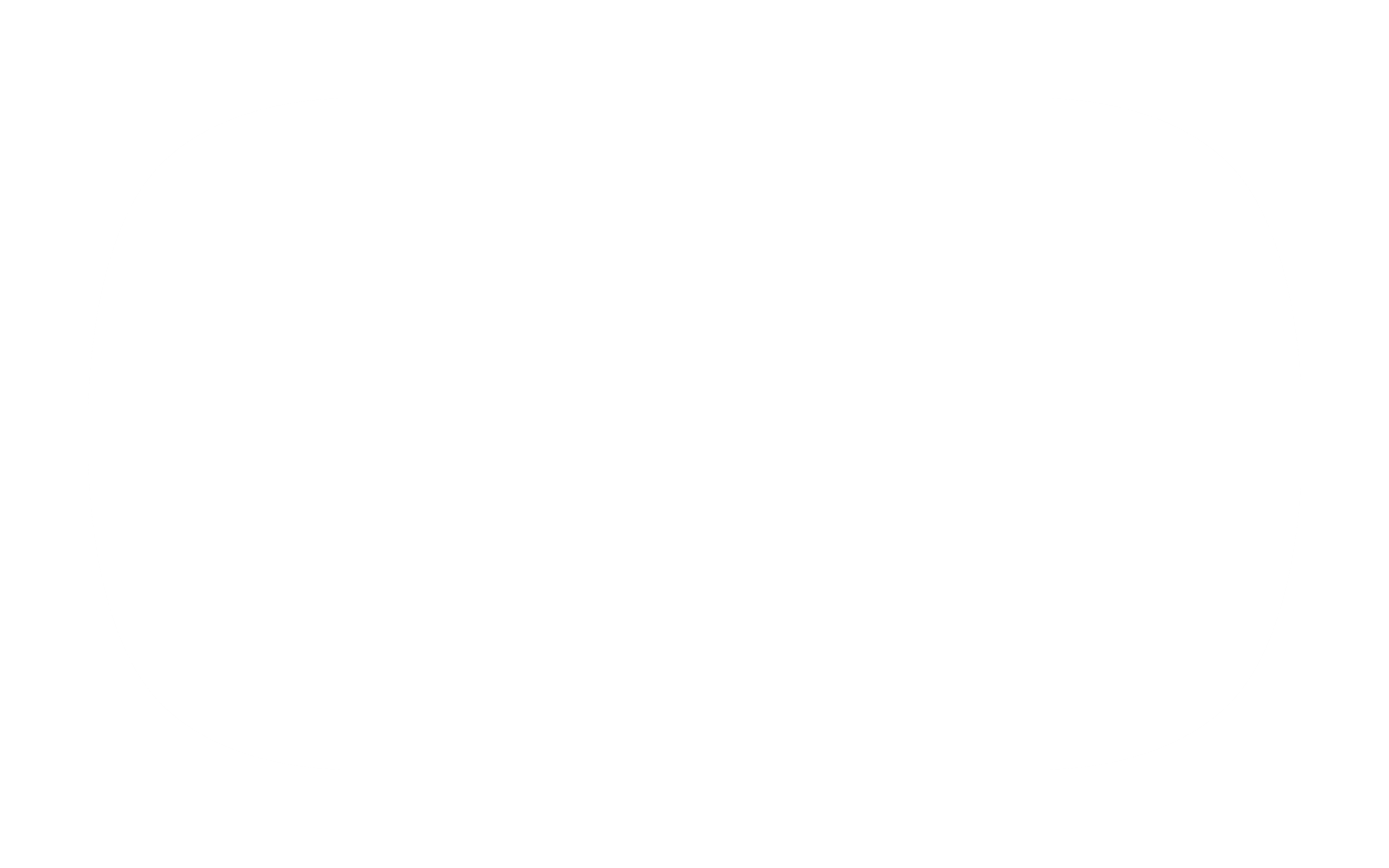 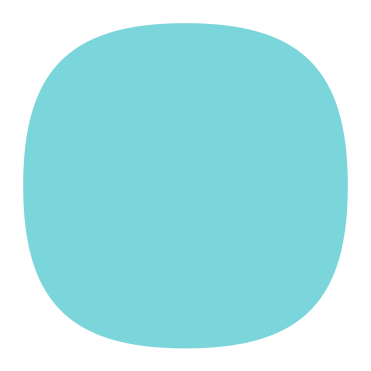 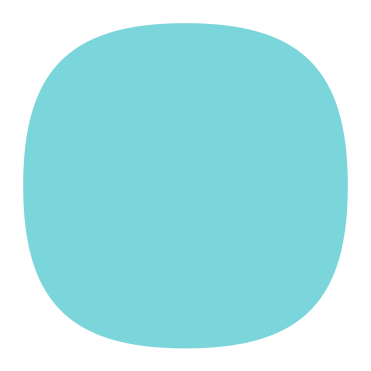 109,00 €
59,50 €
SAVE
49,50 €
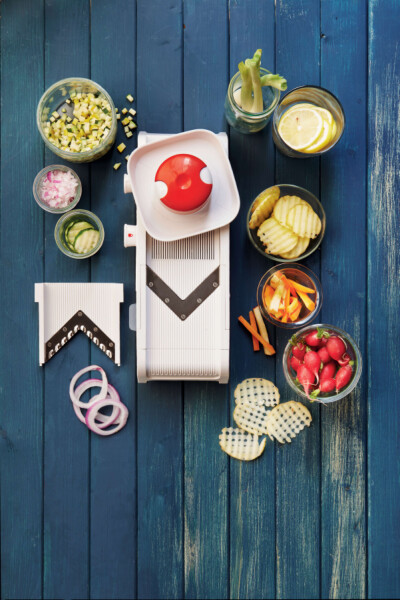 T.S. Mandochef
SS244012
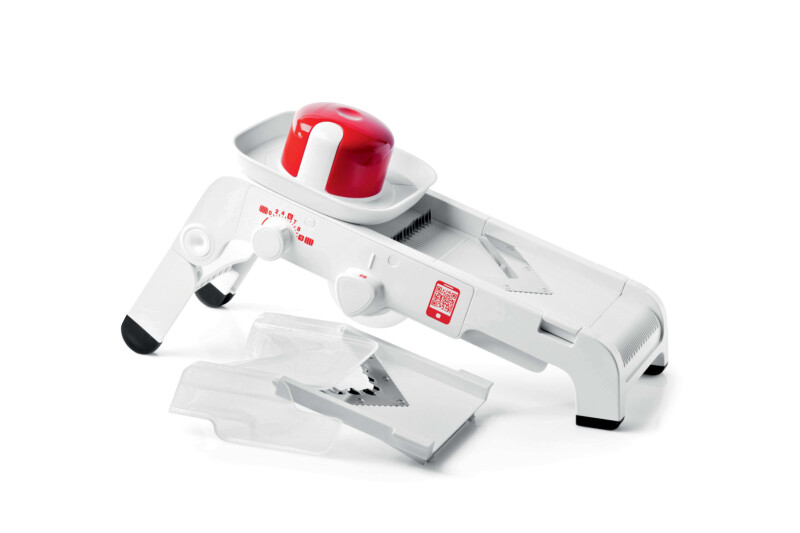 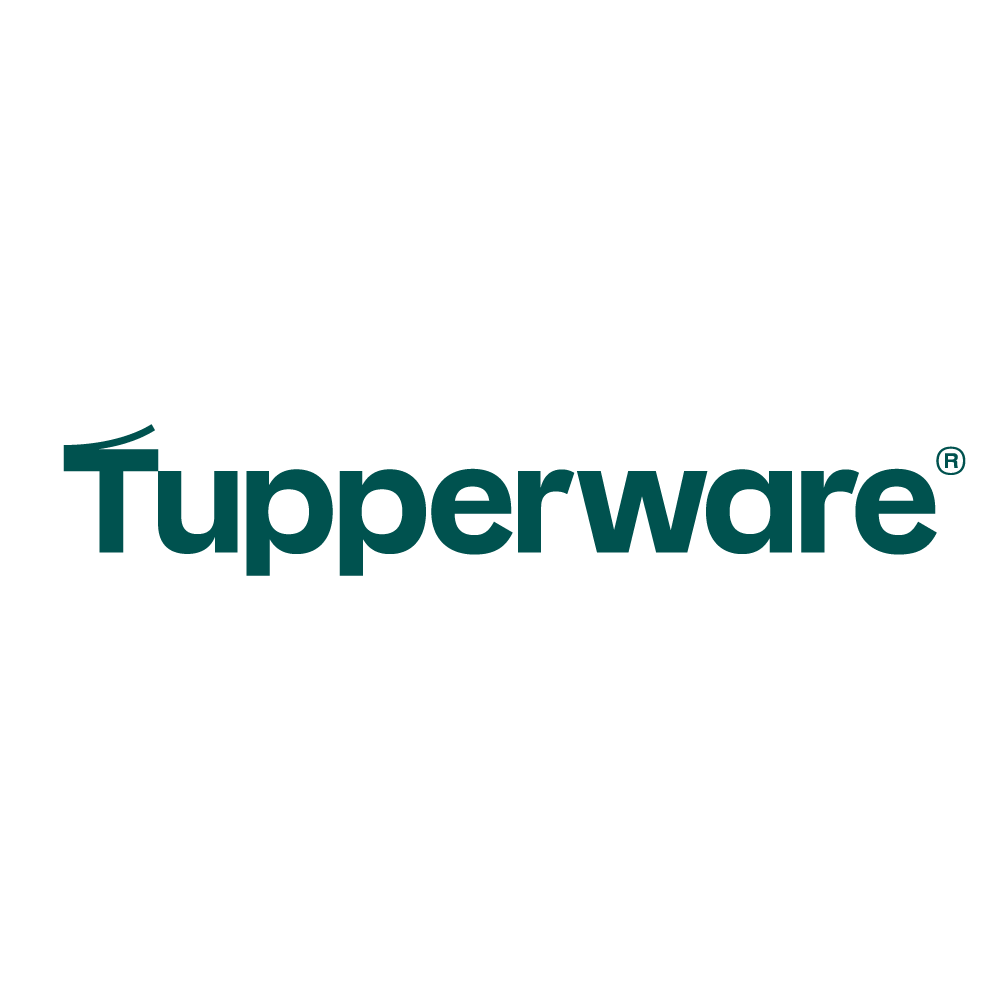 [Speaker Notes: 11172889]
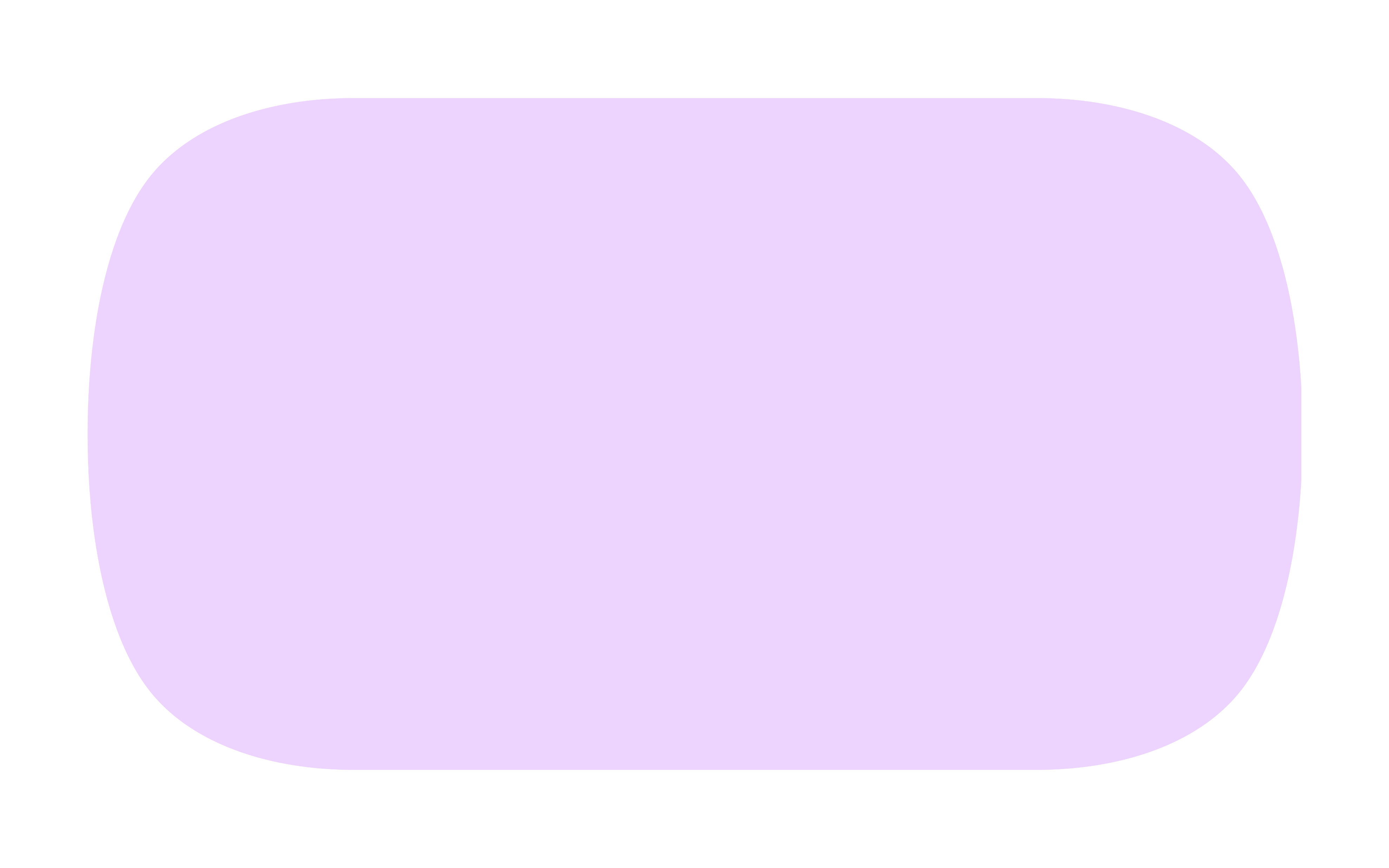 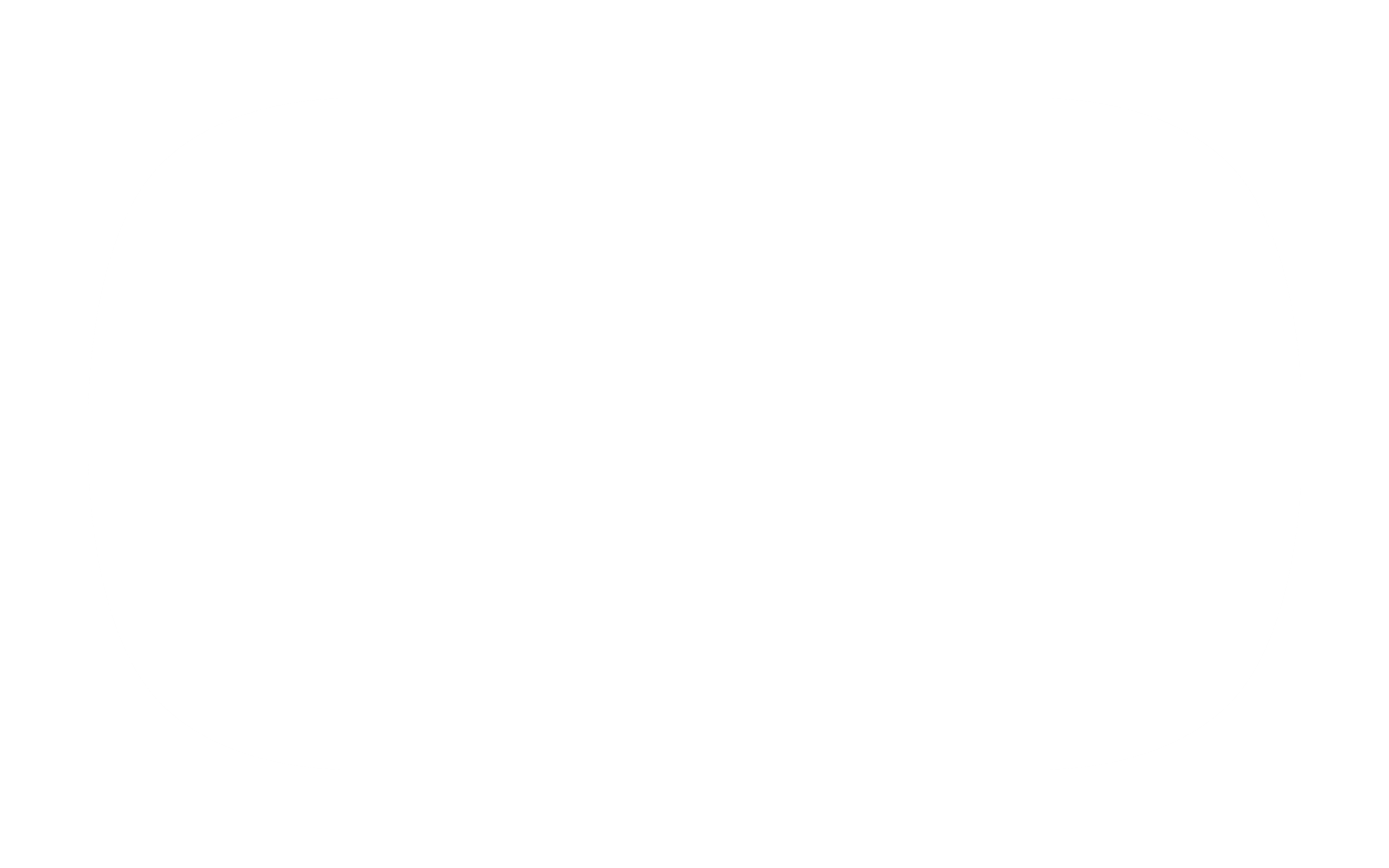 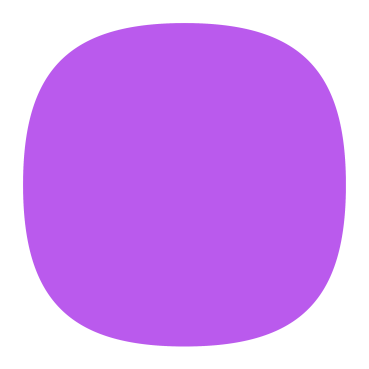 25,90 €
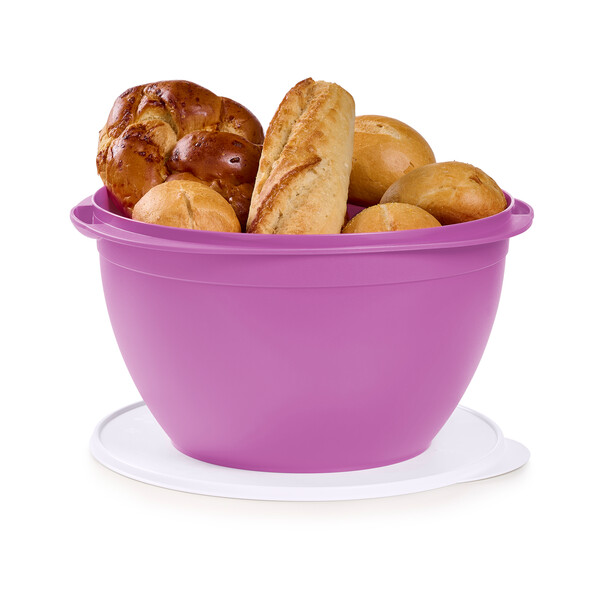 Legacy Bowl 10 L
SS244013
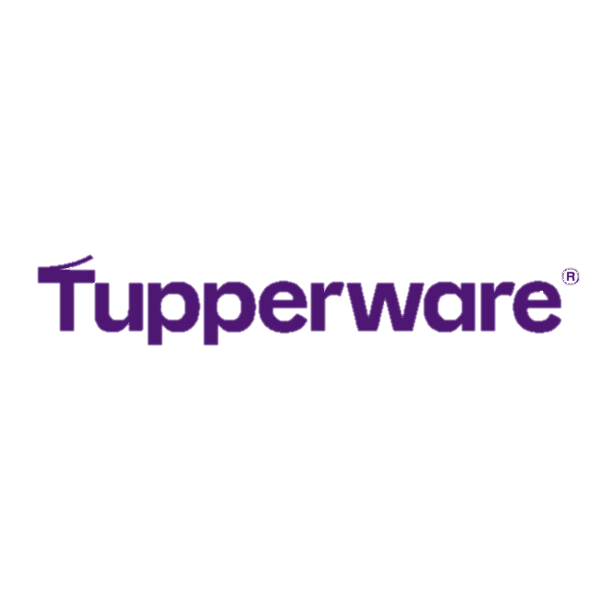 [Speaker Notes: 11133940]
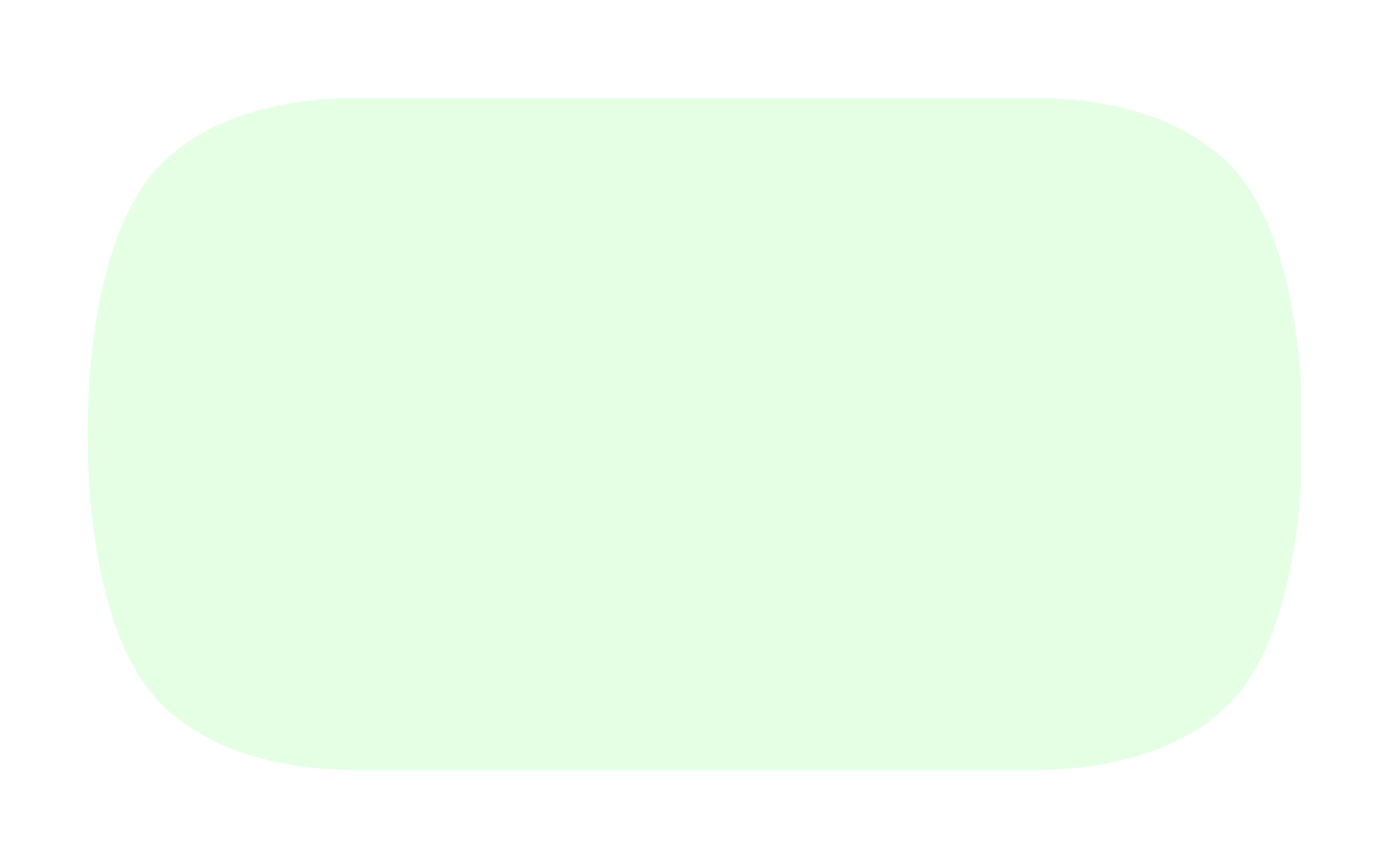 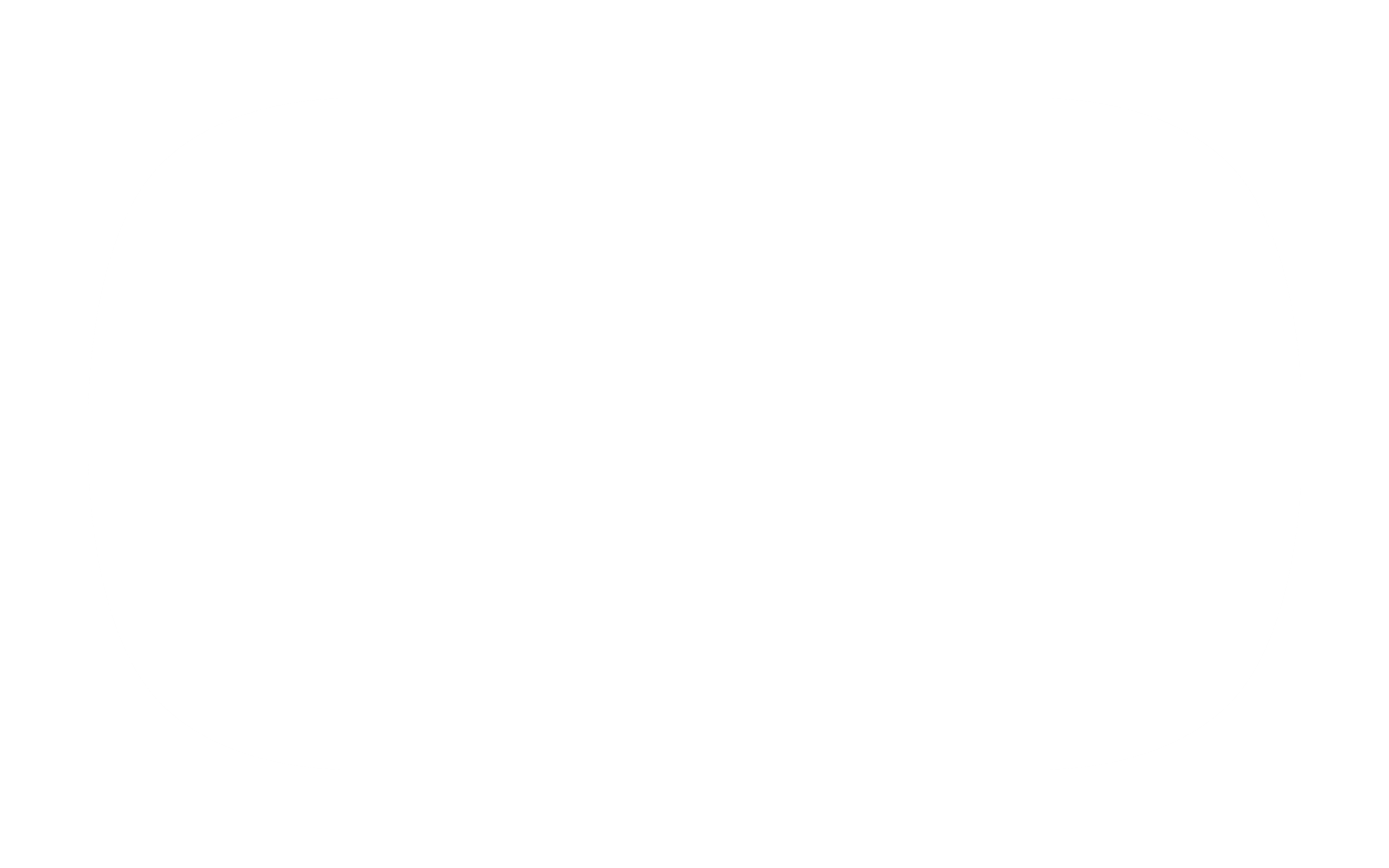 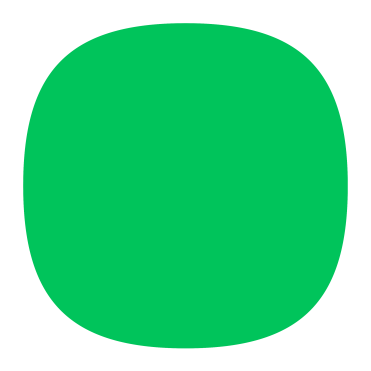 17,90 €
Cool Stackable
SS244014
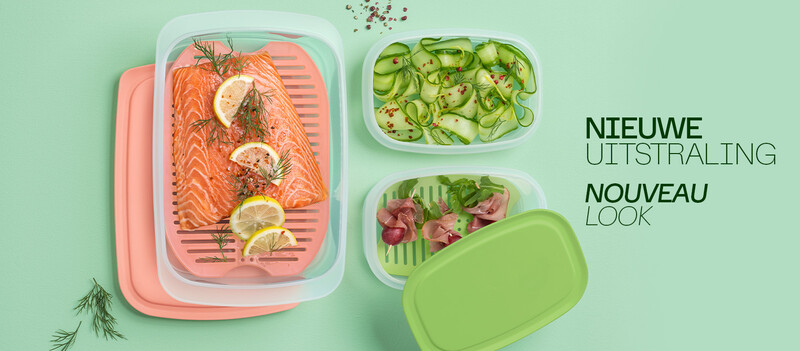 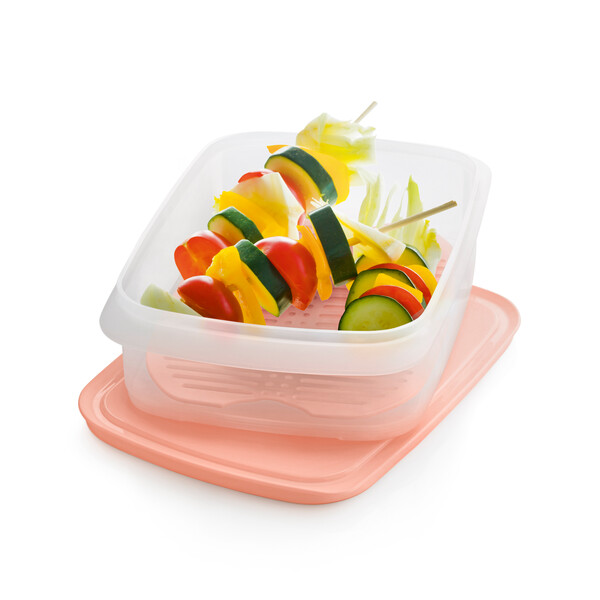 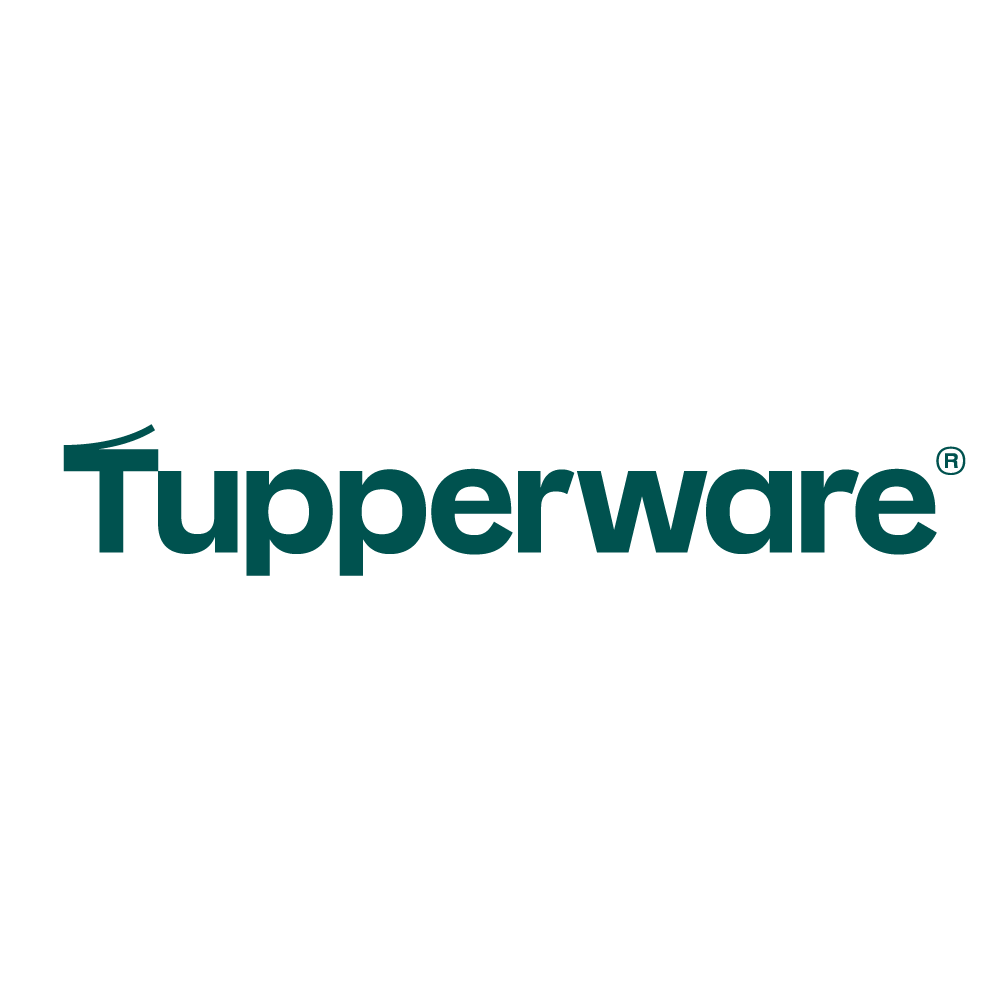 [Speaker Notes: NP013484]
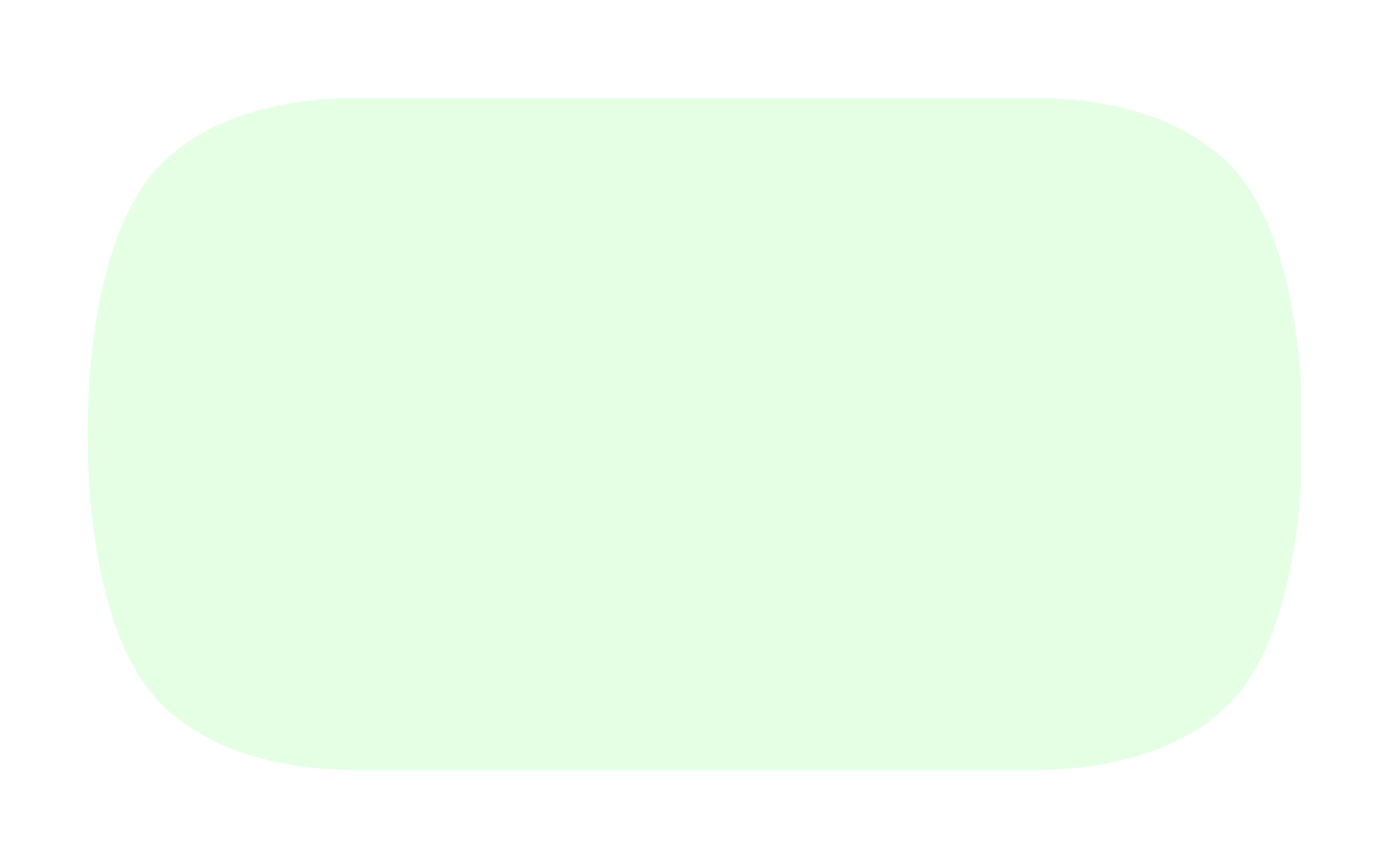 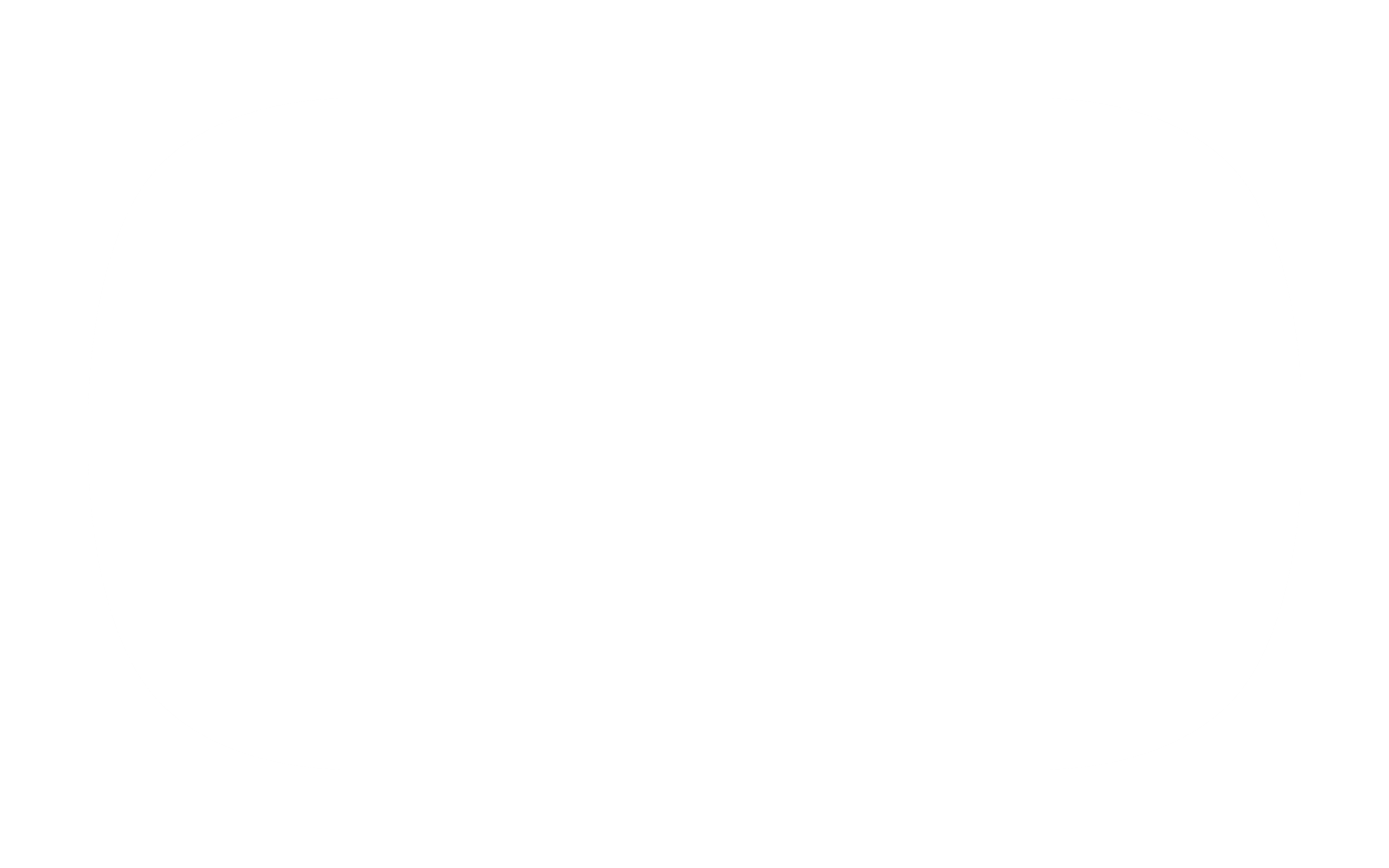 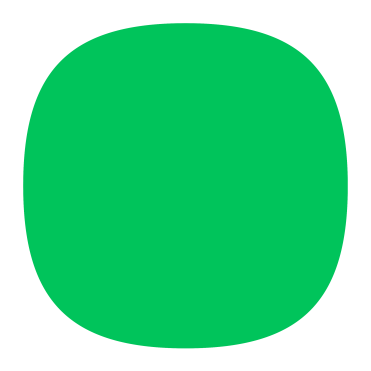 Multi Keeper With Tray
SS244015
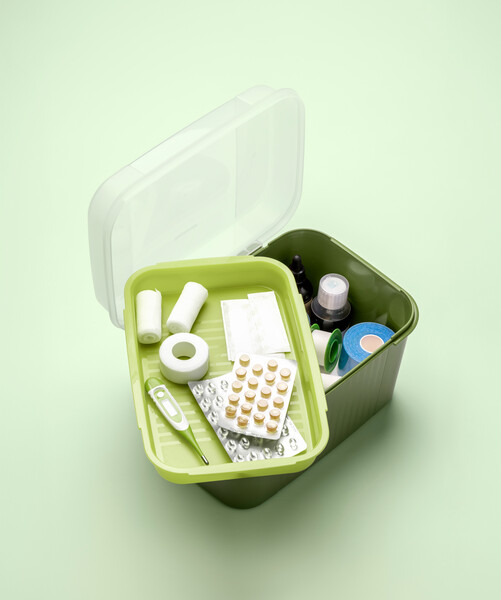 34,90 €
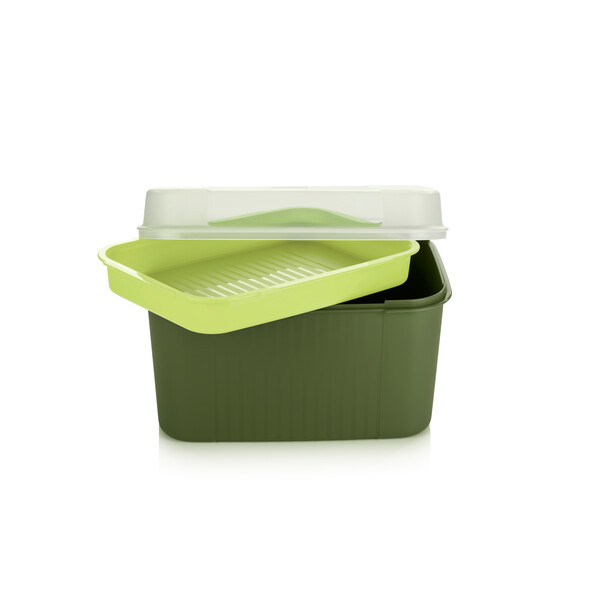 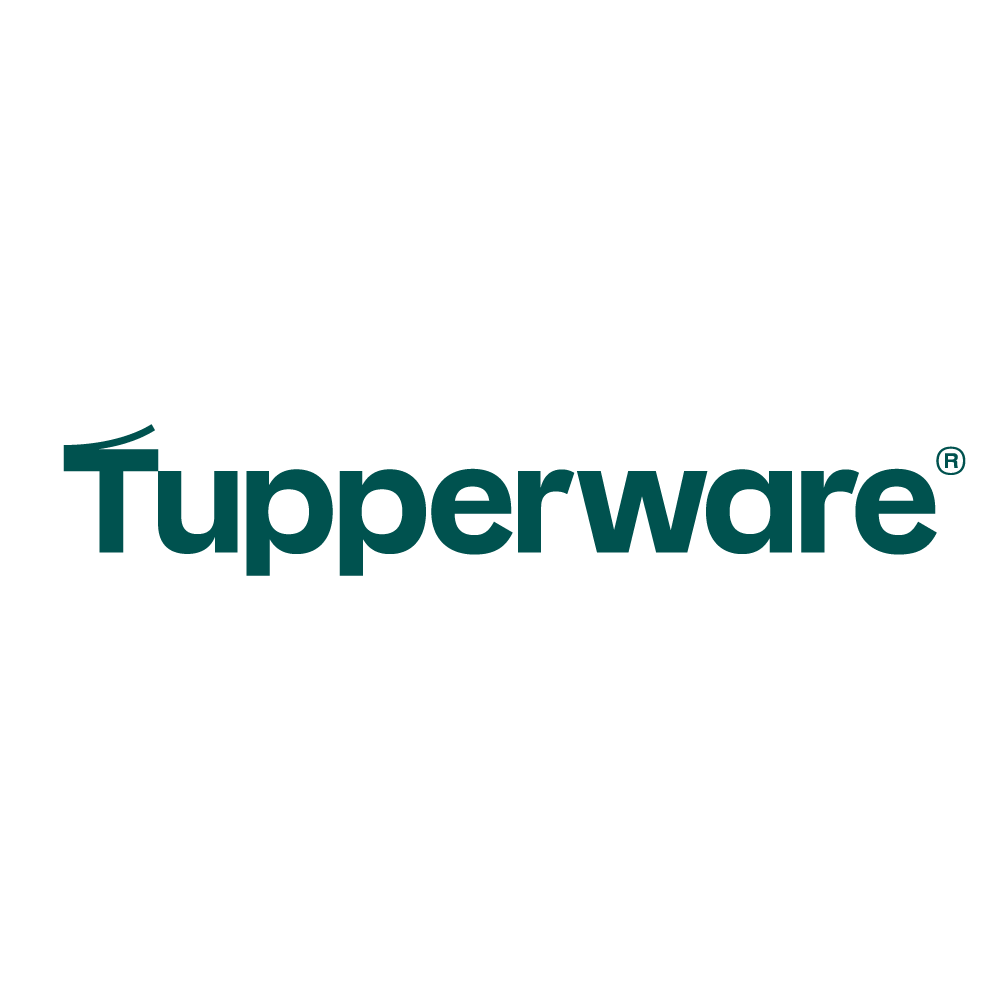 [Speaker Notes: NP013484]
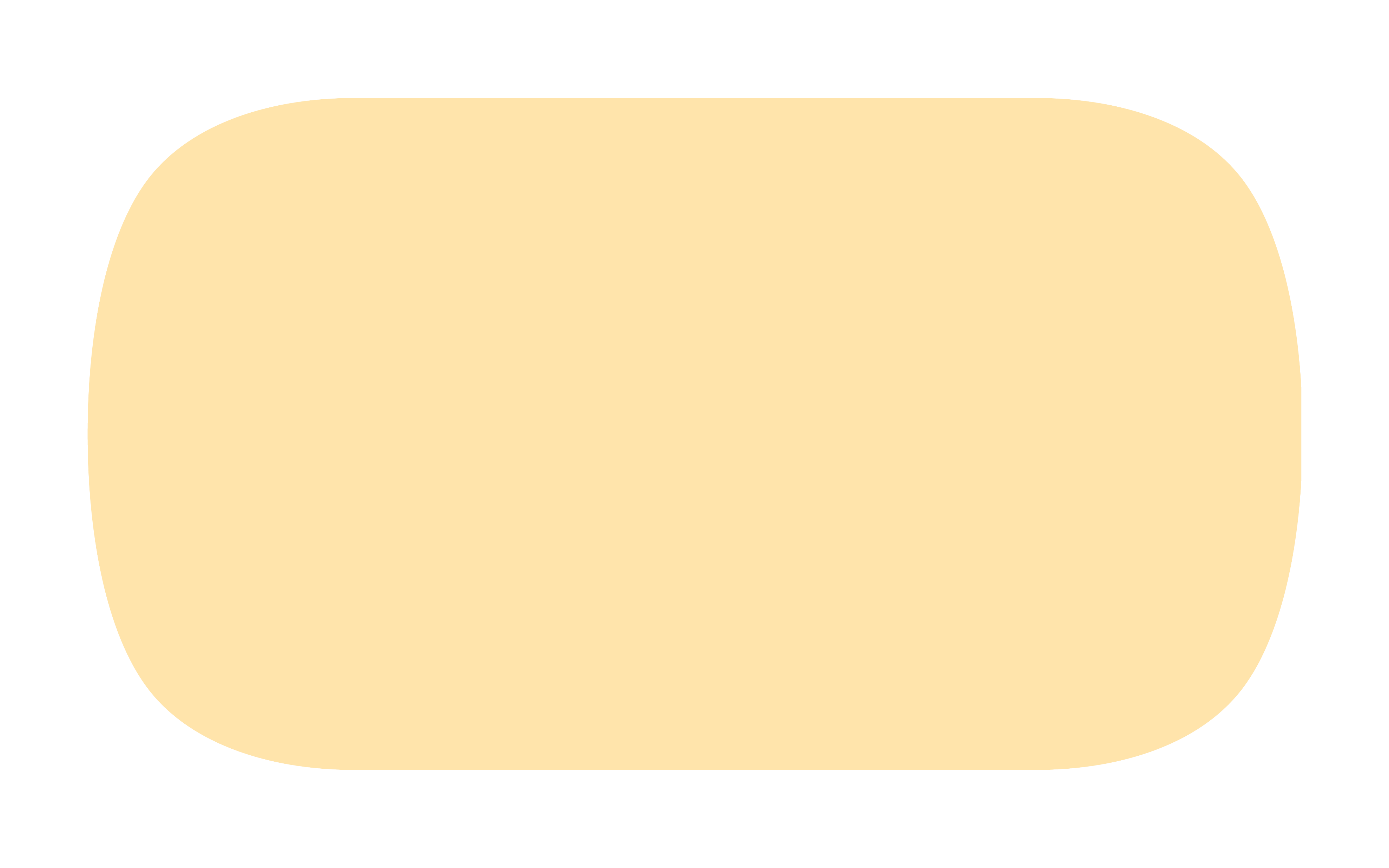 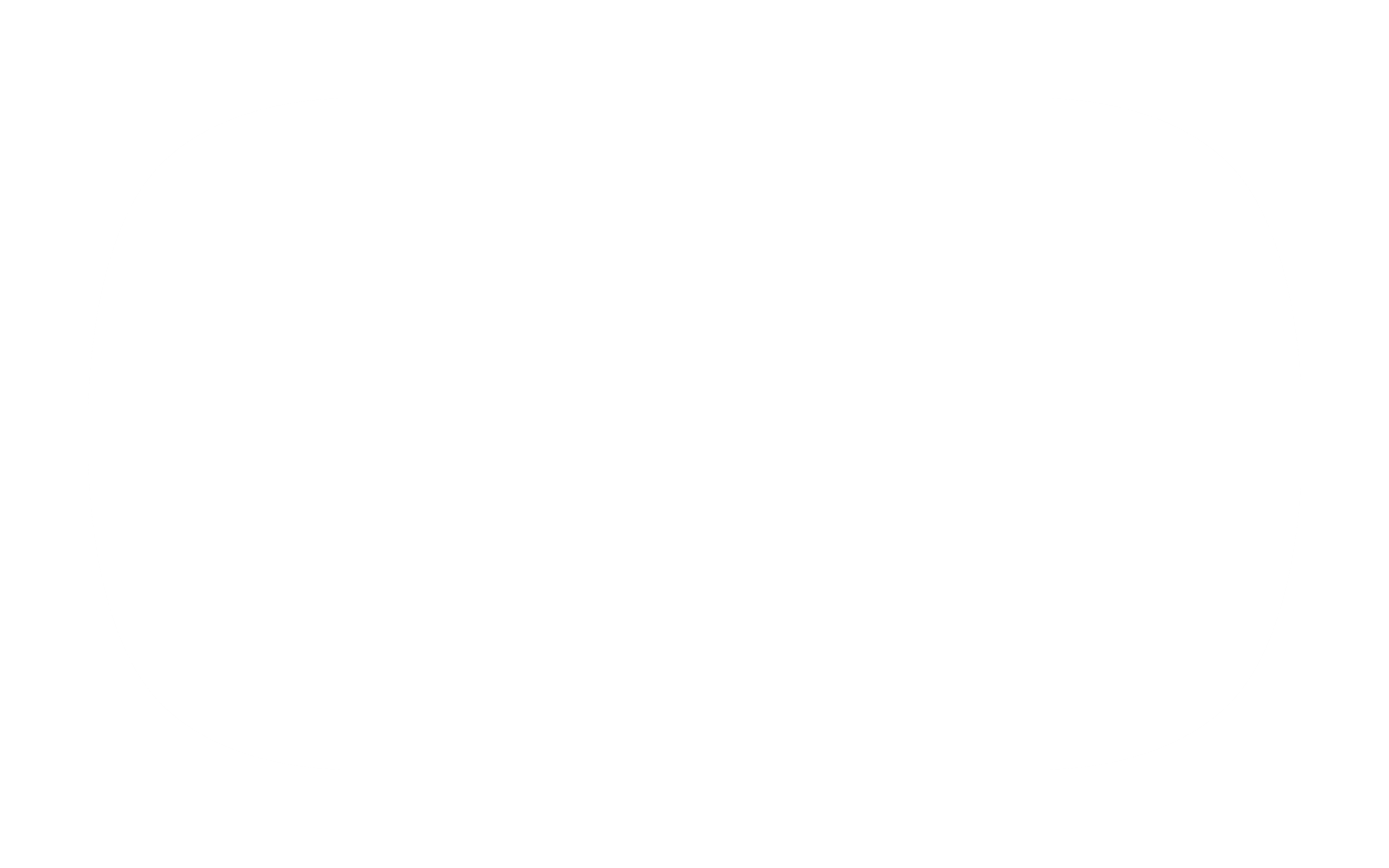 Bottles Set:
A. ECO+ Bottle Gen I 750 ml
B. ECO+ Bottle Gen I 500 ml
SS244016
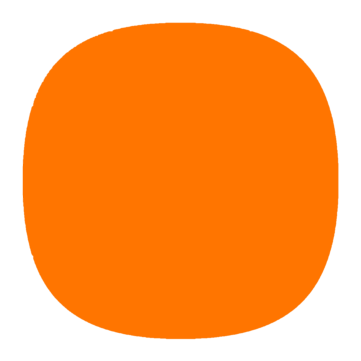 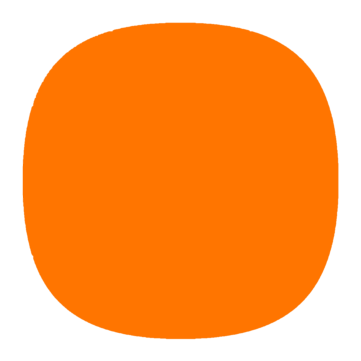 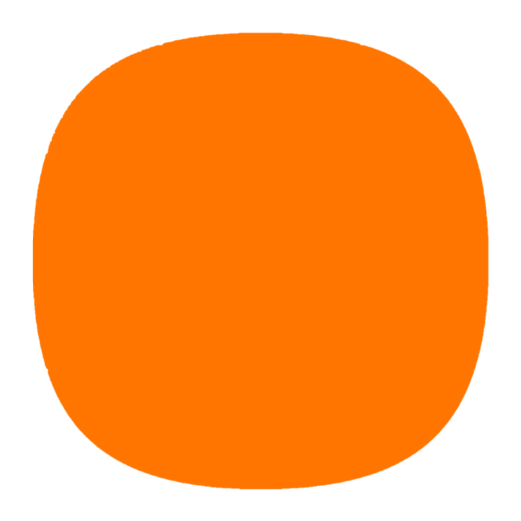 Recycline Bottle N Can Organizer
SS244017
30,80 €
16,90 €
2,90 €
ECO+ Bottle Gen I 500ml is a gift in the set price!
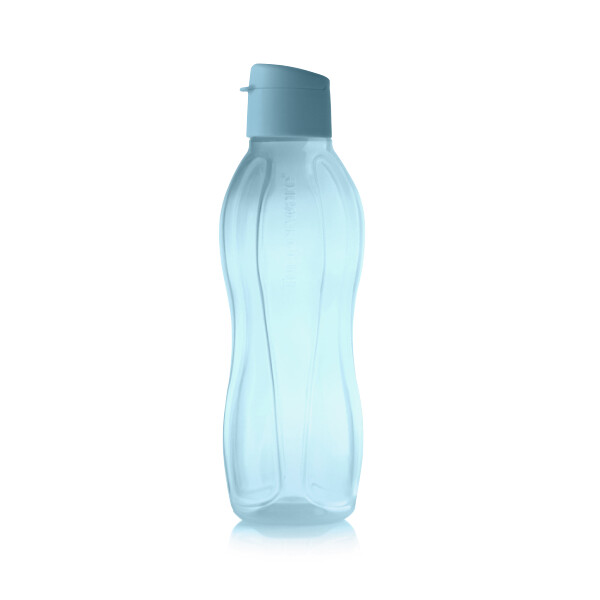 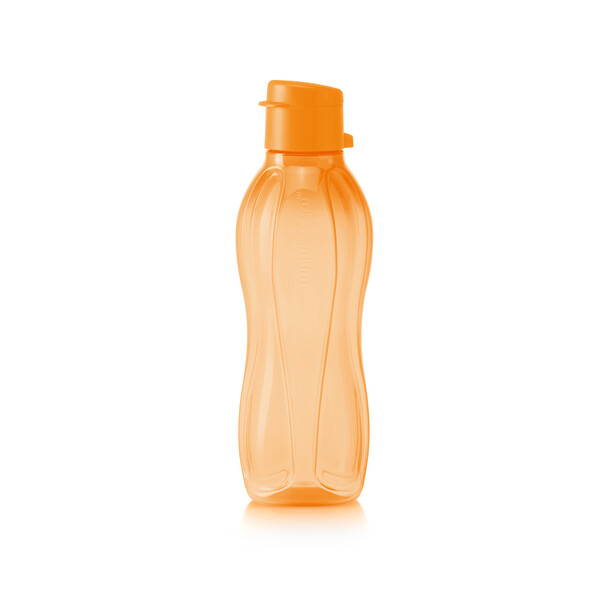 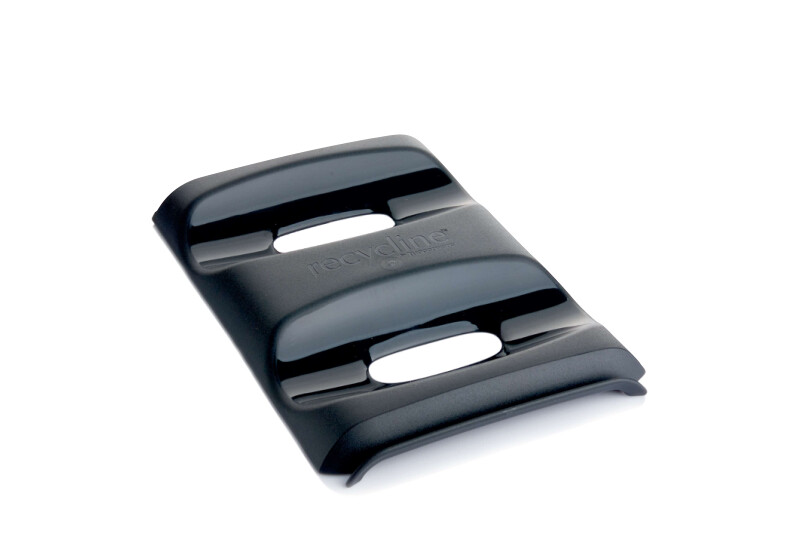 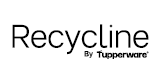 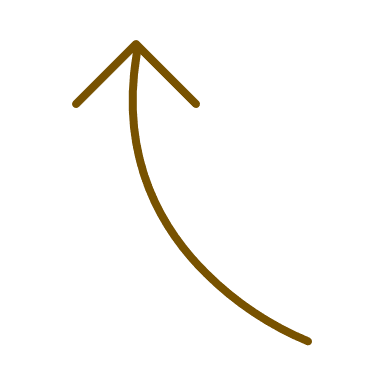 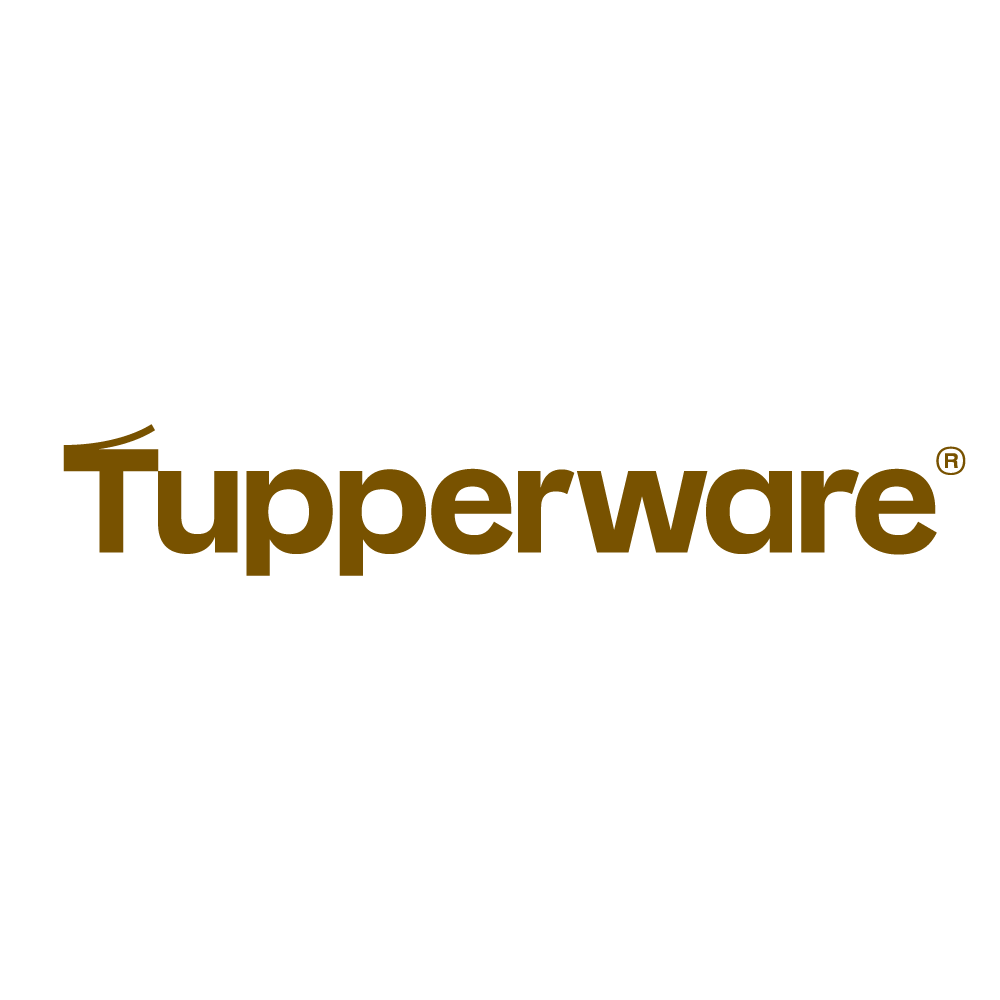 [Speaker Notes: 11175541]
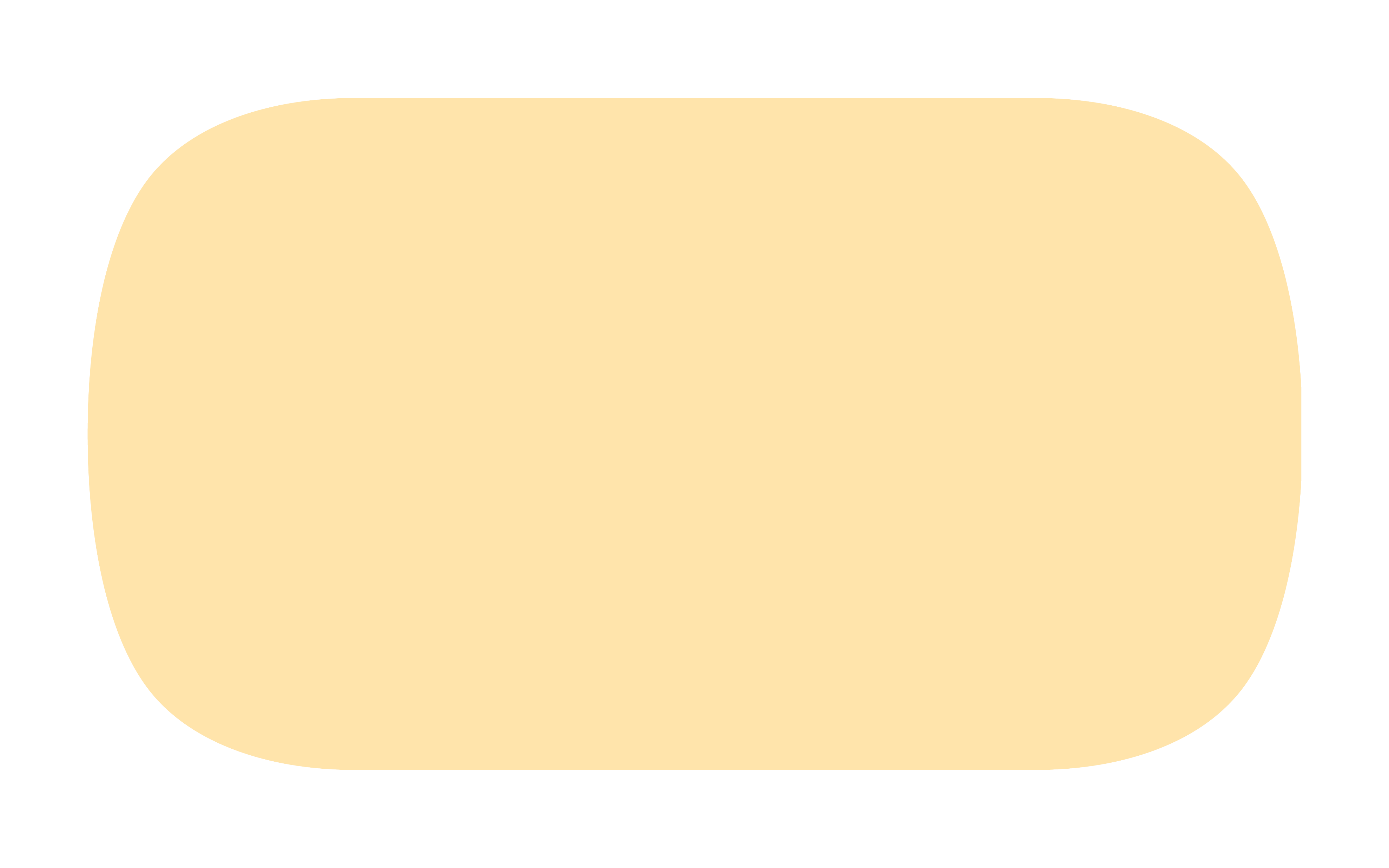 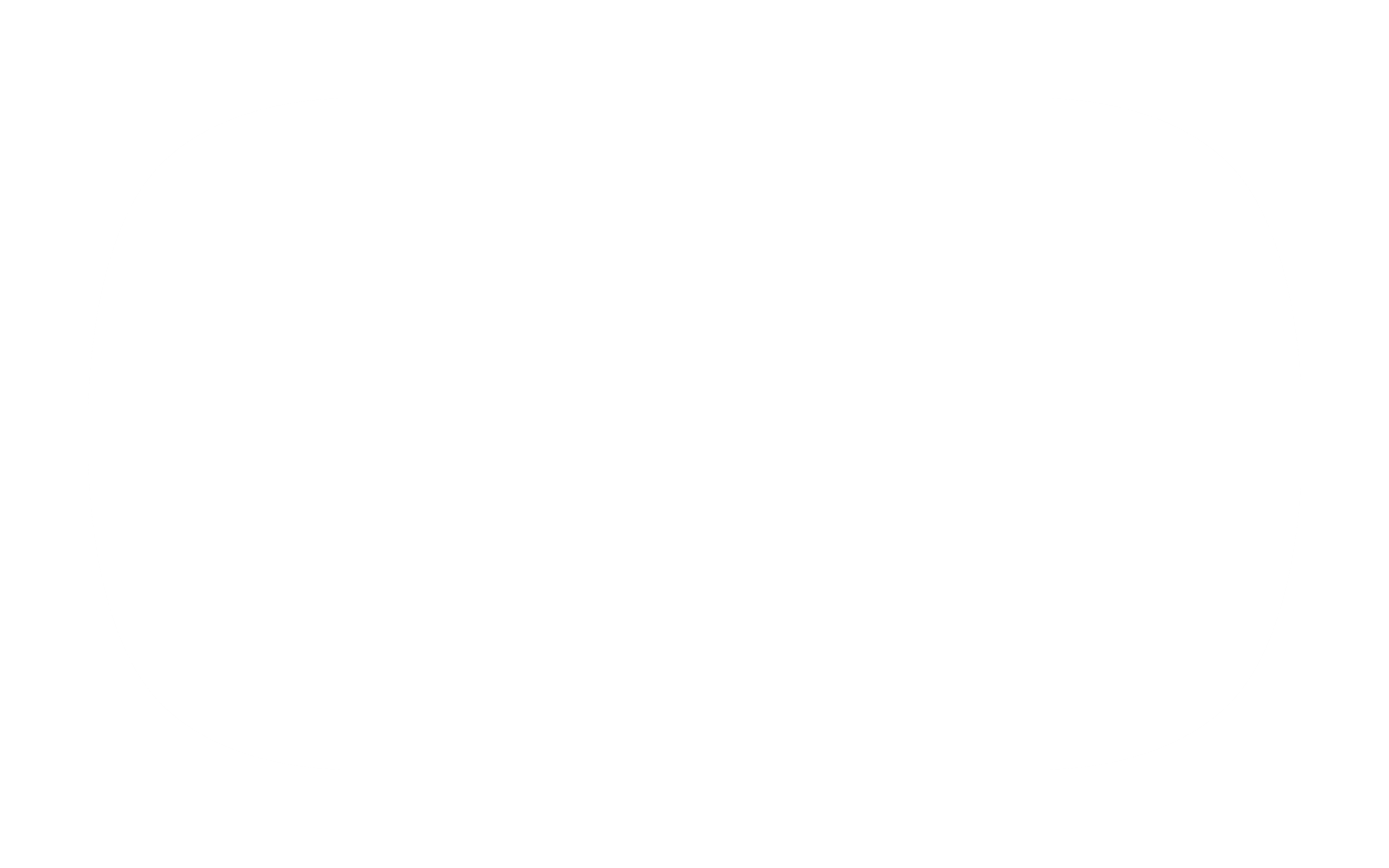 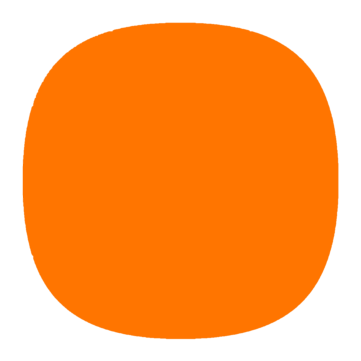 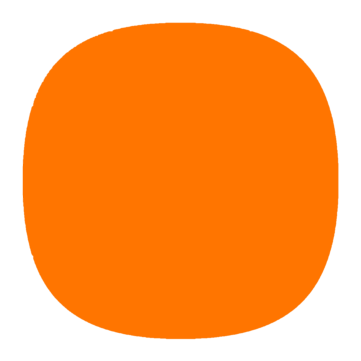 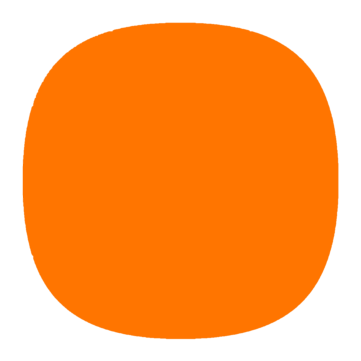 NEW PATTERN
11,90 €
7,90 €
Oyster Twins Large
SS244018
4,90 €
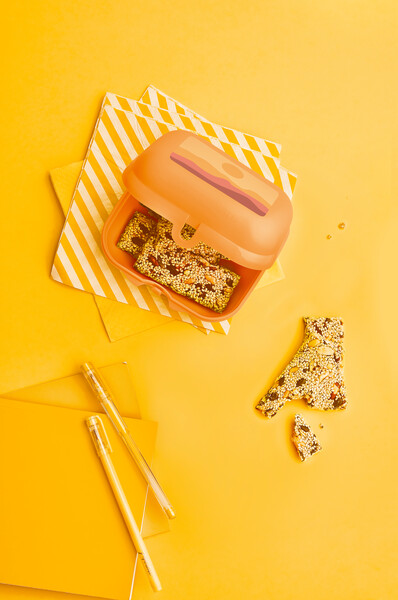 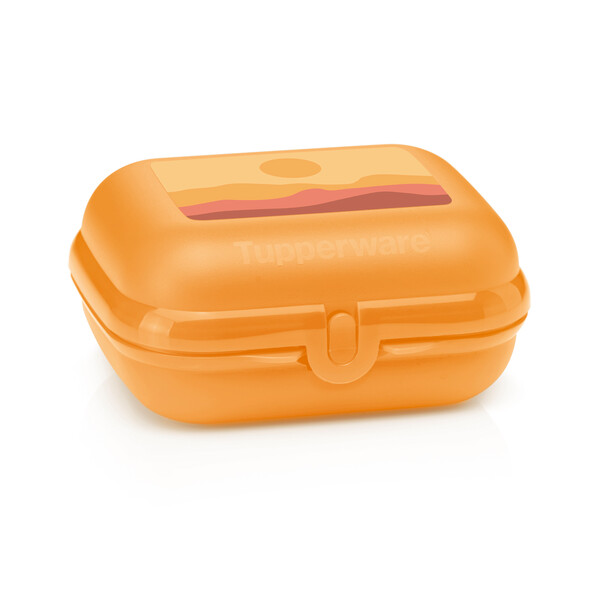 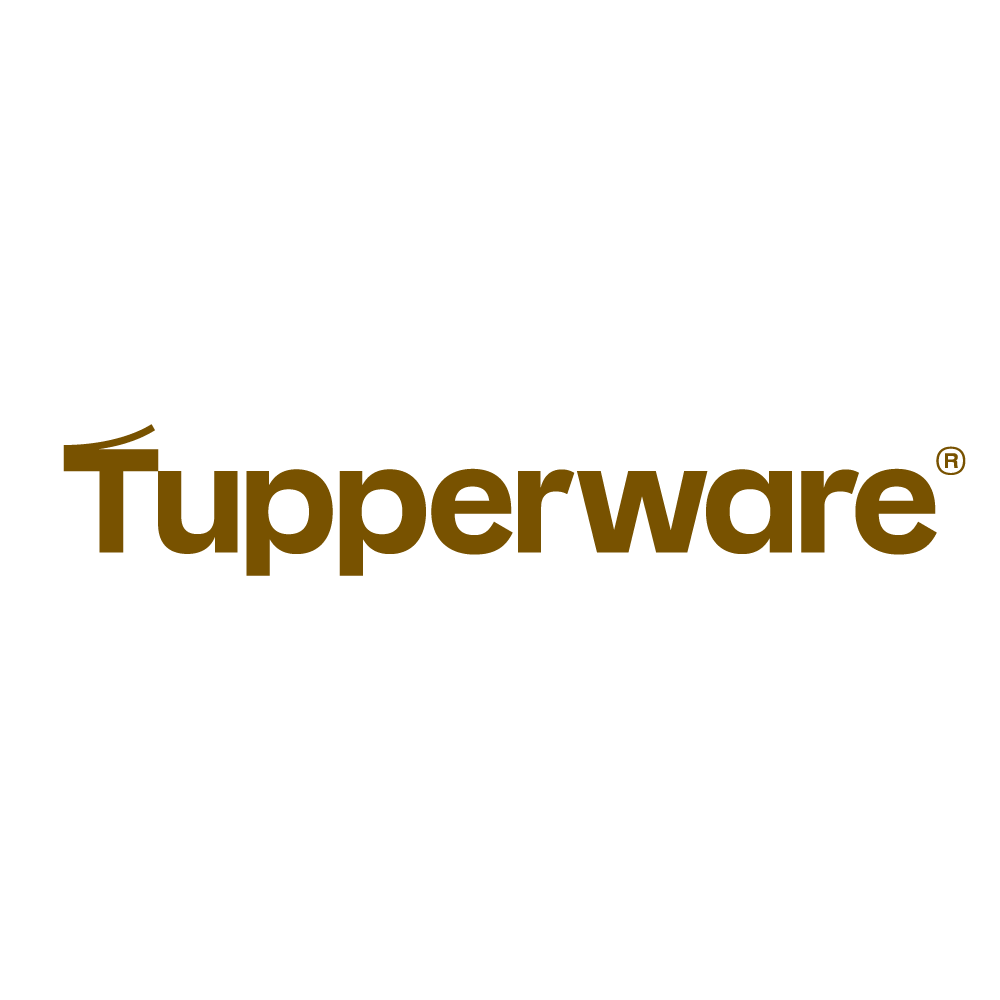 [Speaker Notes: 11175541]
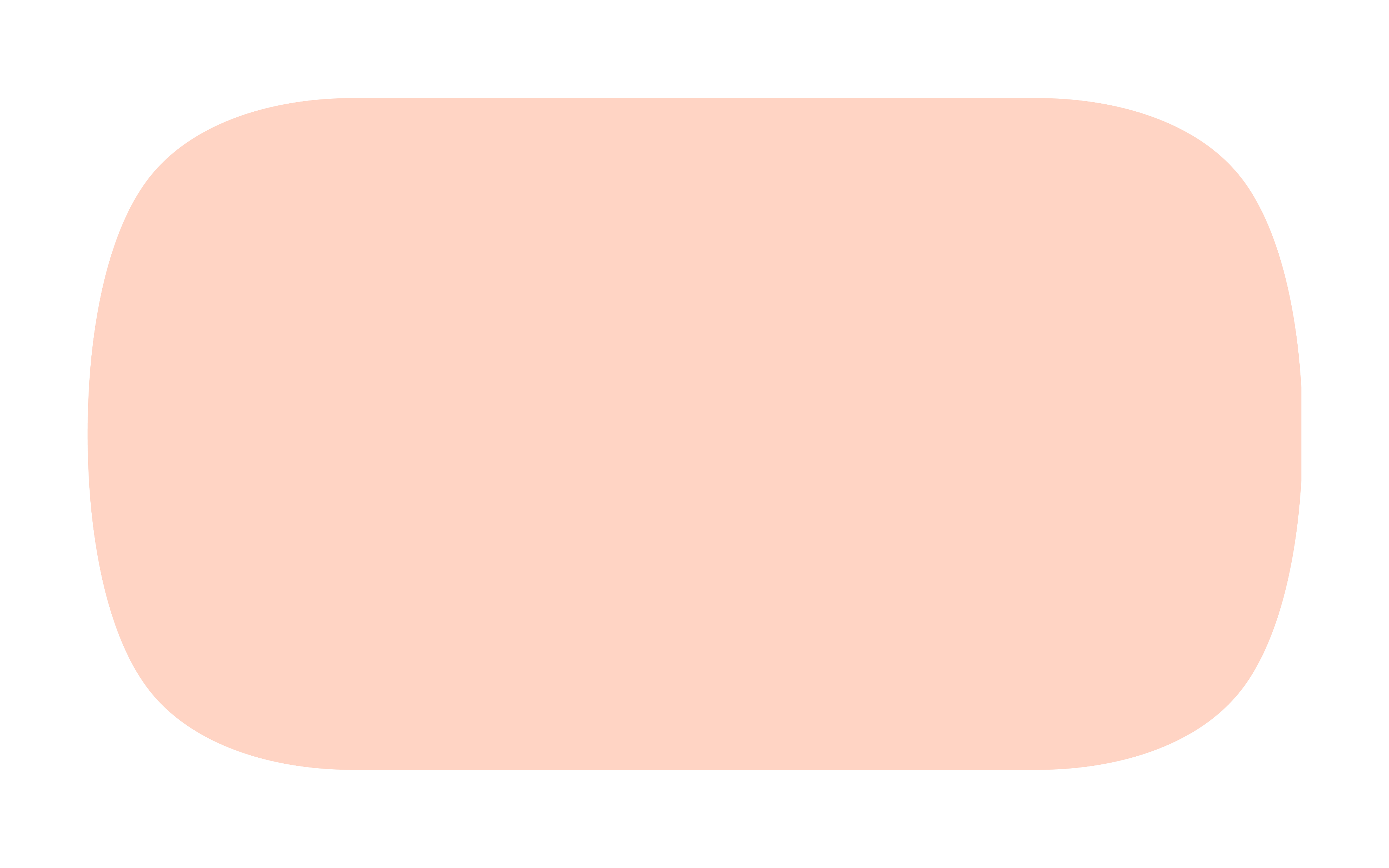 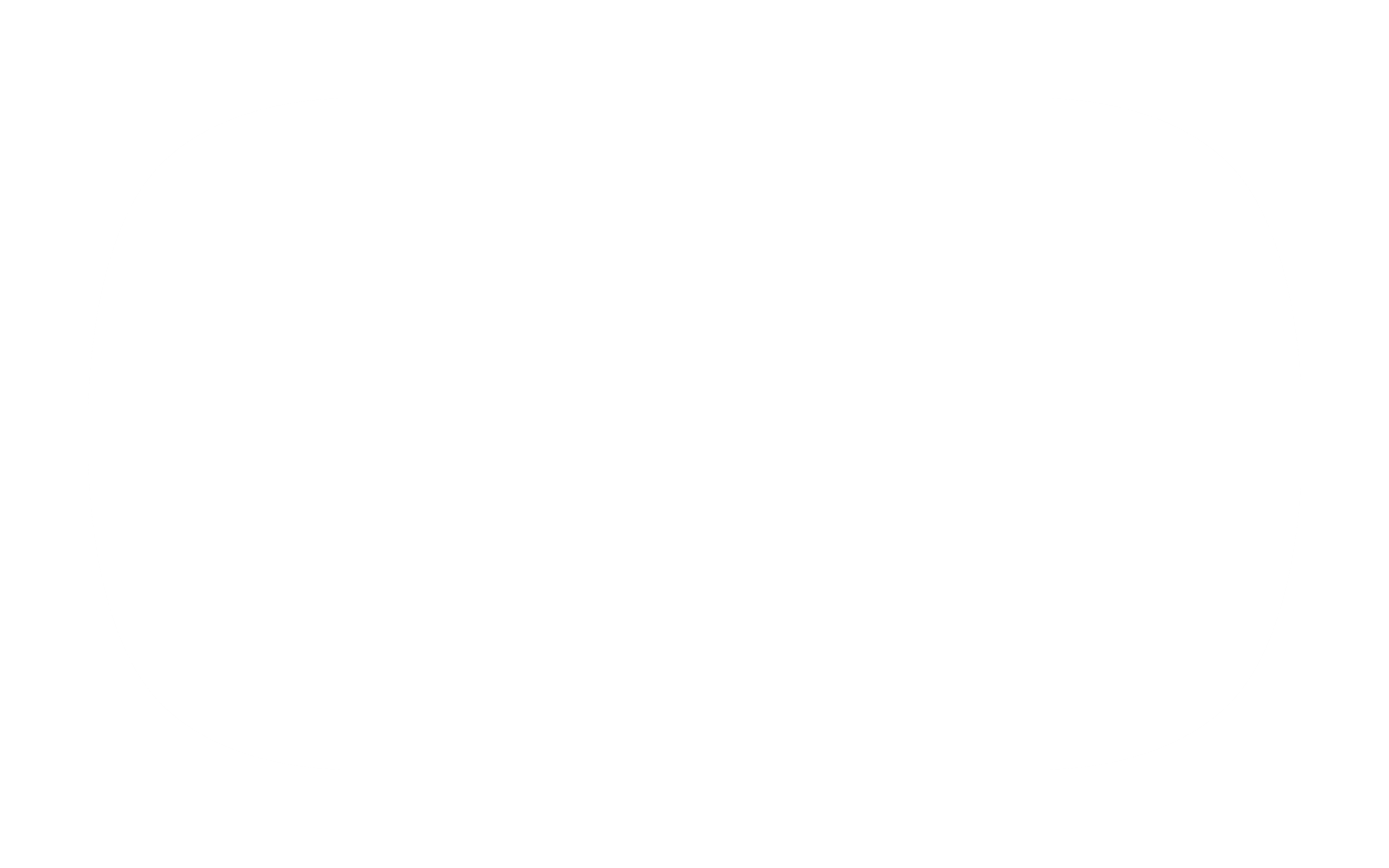 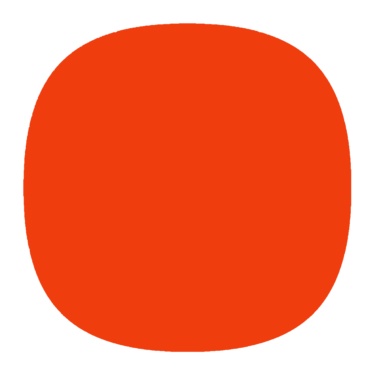 25,90 €
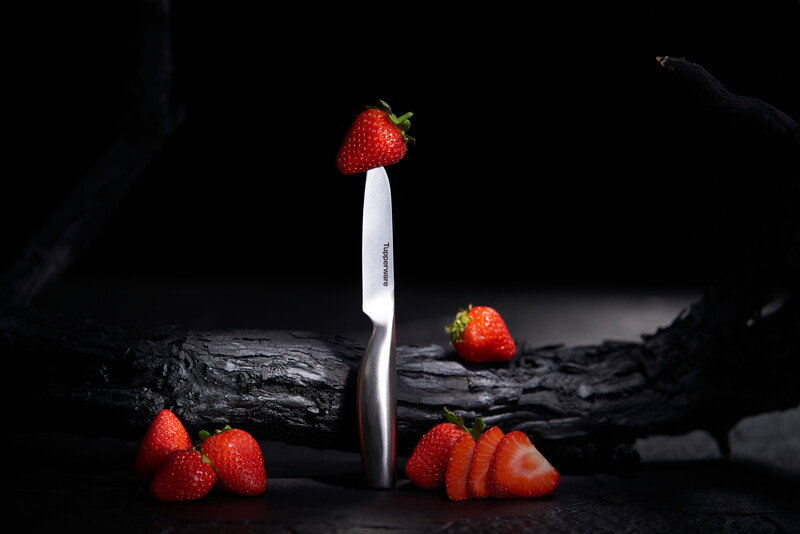 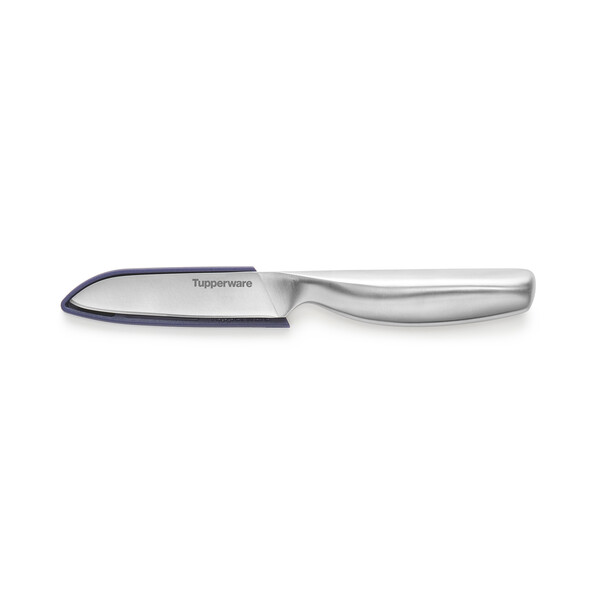 Mastro Ph II Paring Knife
SS244019
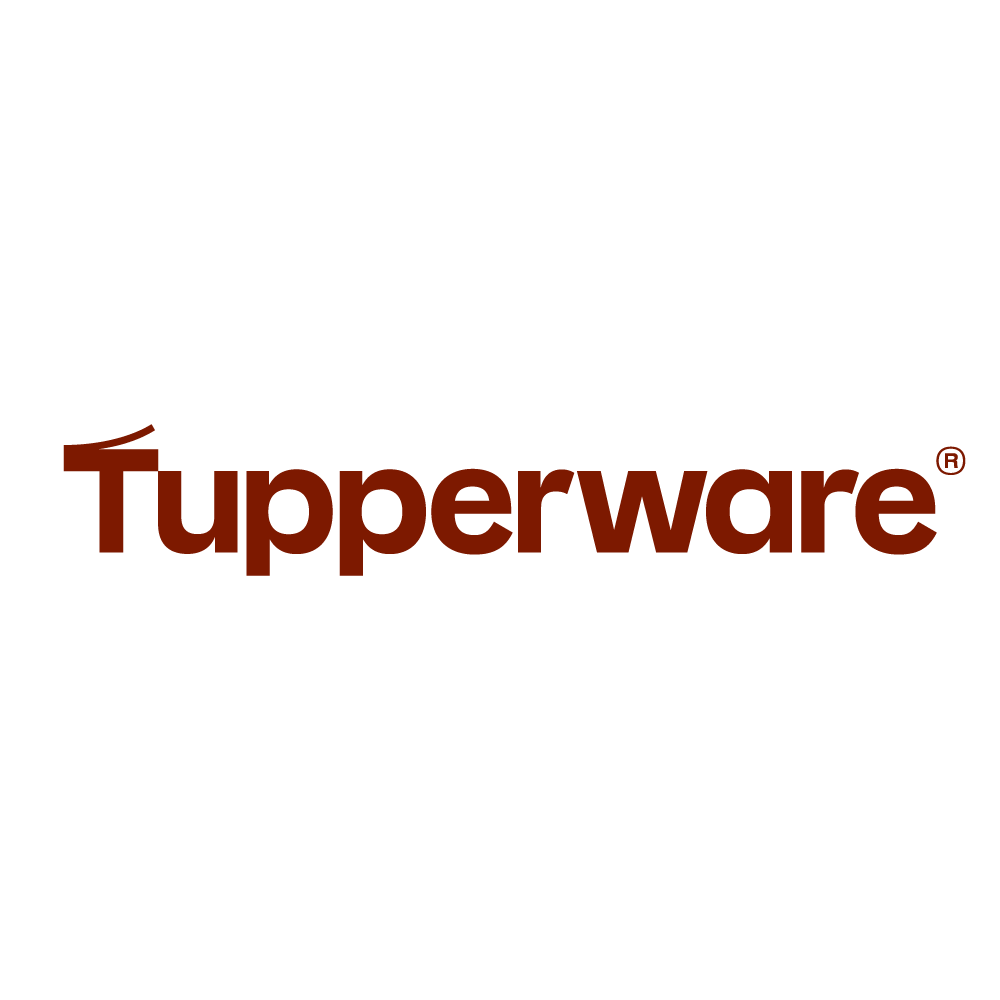 [Speaker Notes: 11164537]
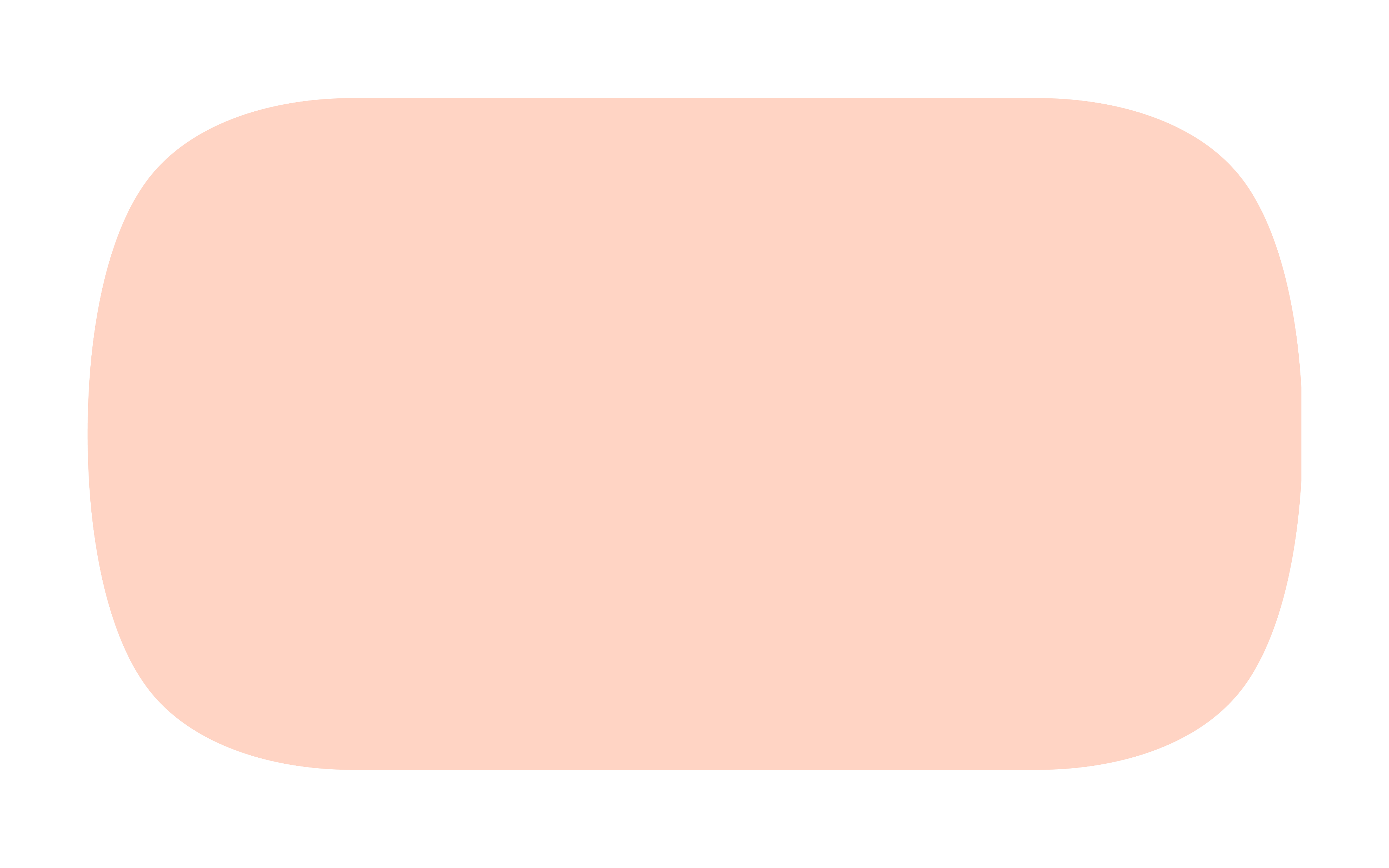 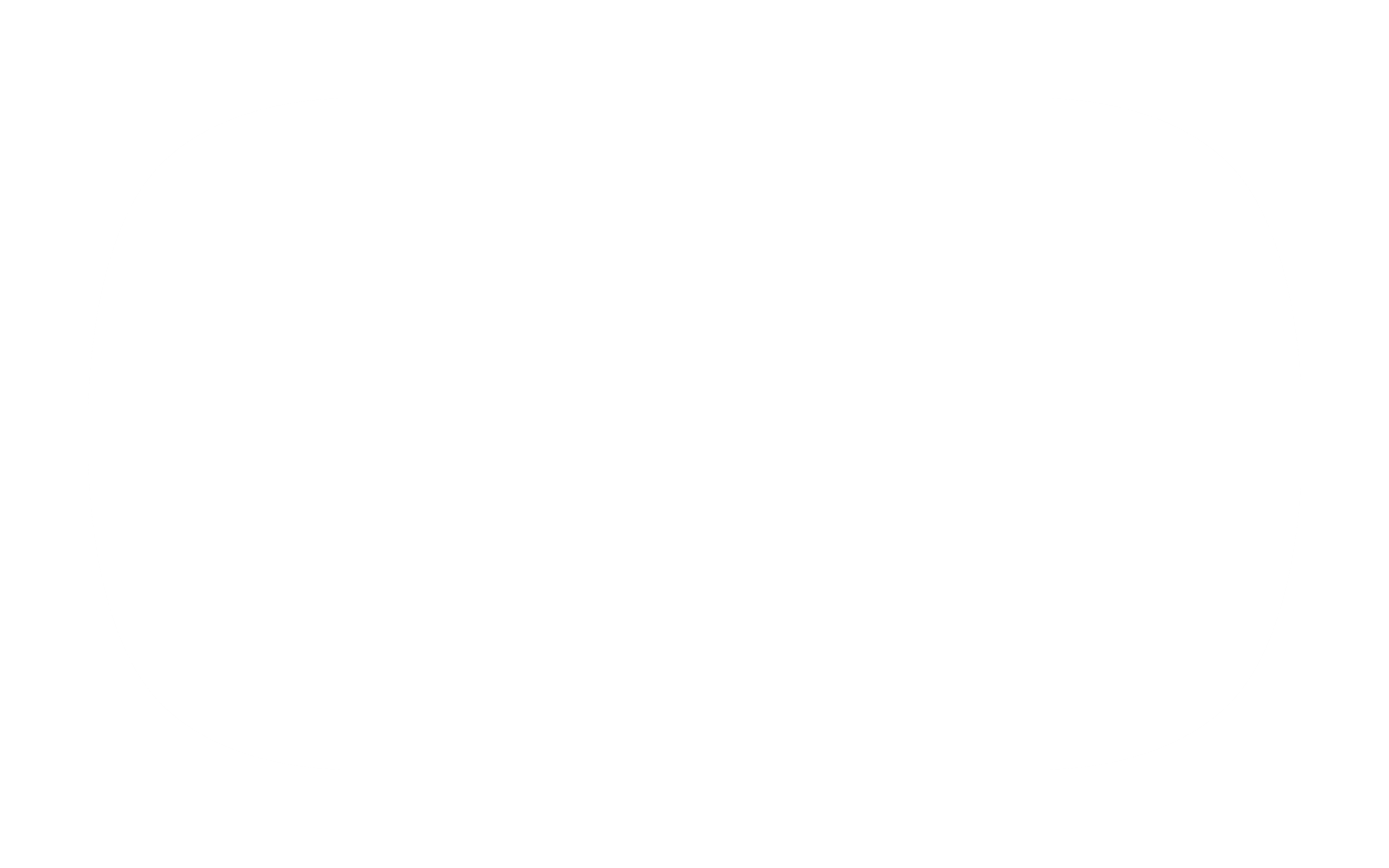 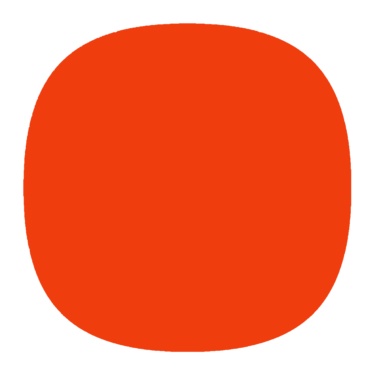 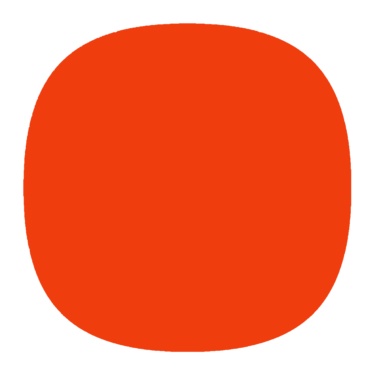 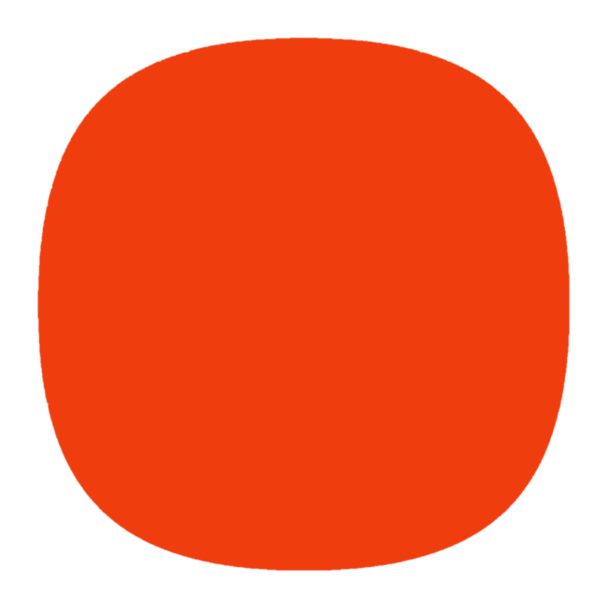 EZ Speedy 1,25 L
PP244001
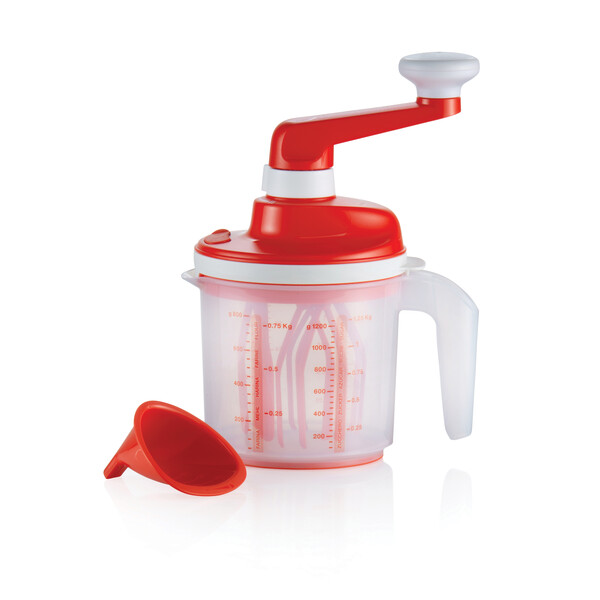 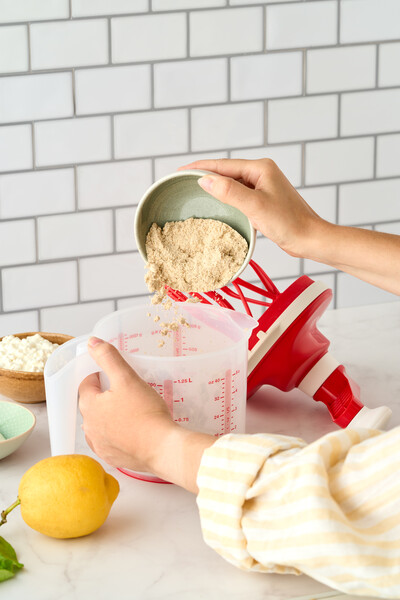 74,90 €
37,50 €
SAVE
37,40 €
For every order
of 50,00 € you
can buy the
EZ Speedy 1,25 L for a
special price!
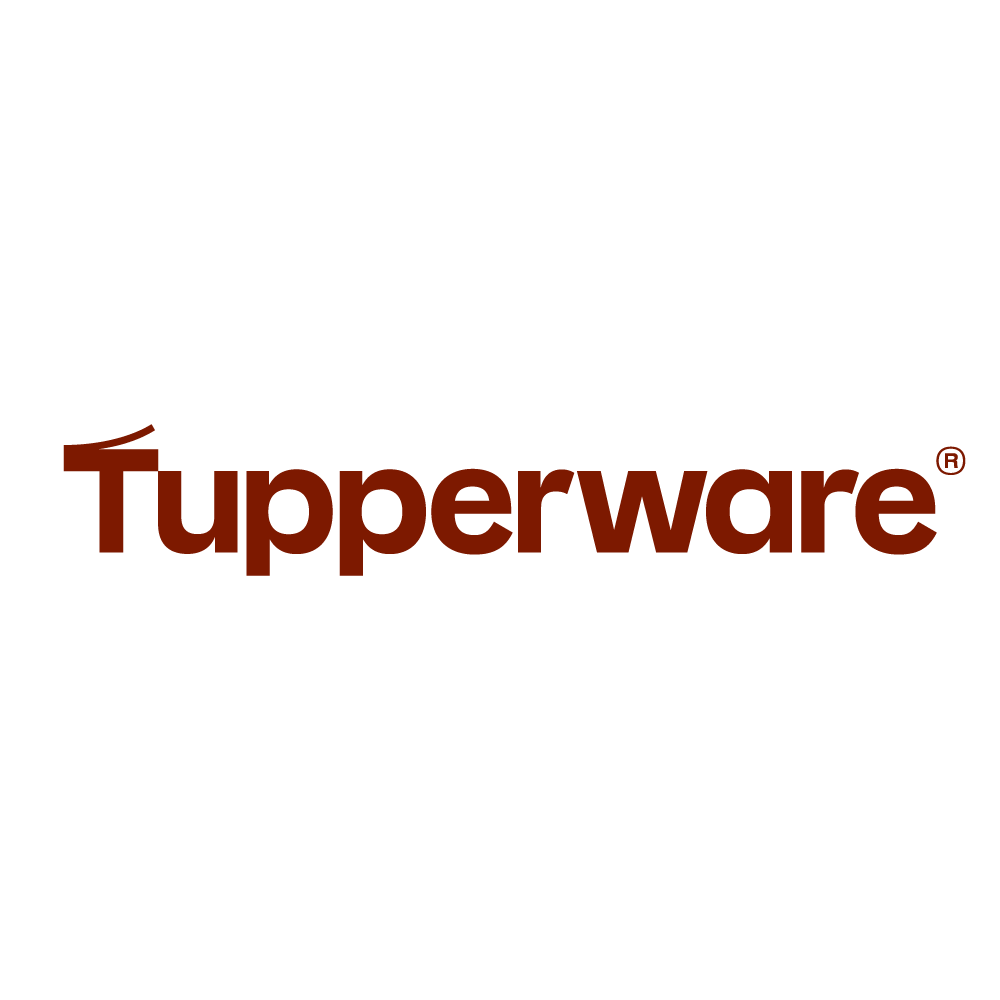 [Speaker Notes: 11164537]
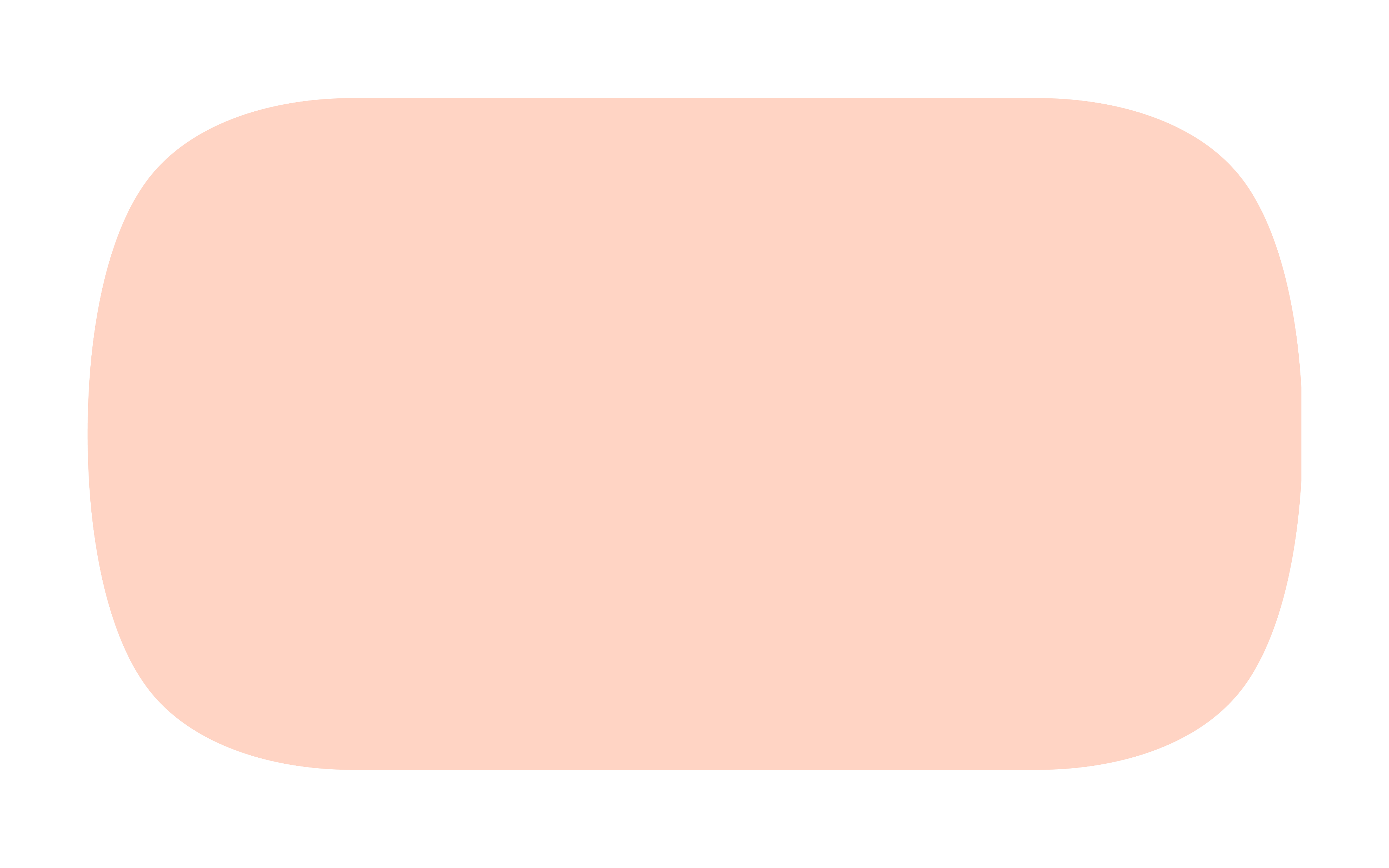 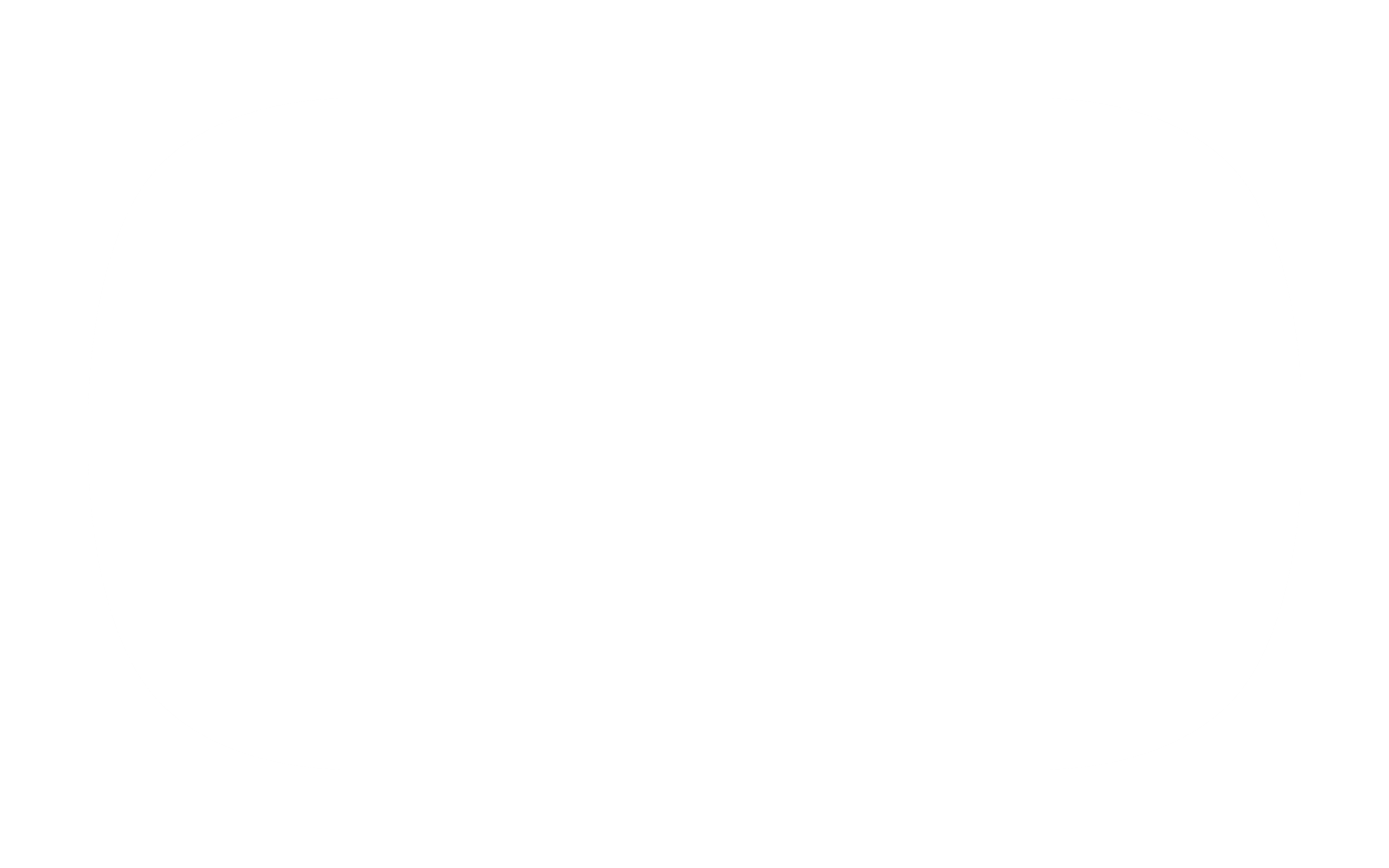 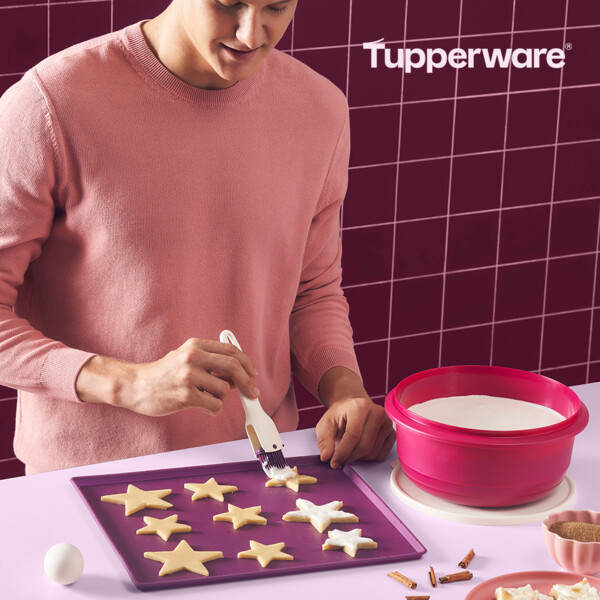 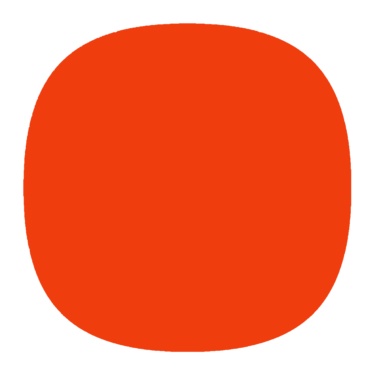 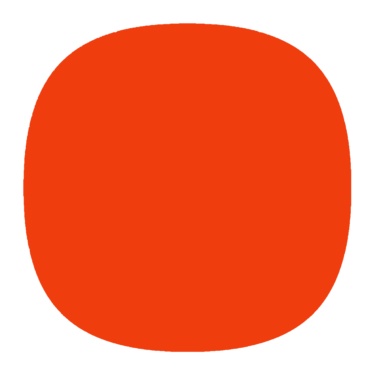 18,90 €
9,90 €
SAVE
9,00 €
Easylogics Basting Brush
SS244020
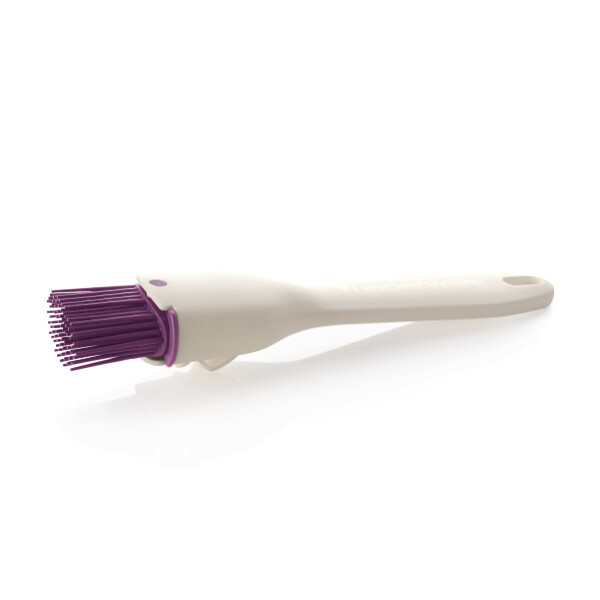 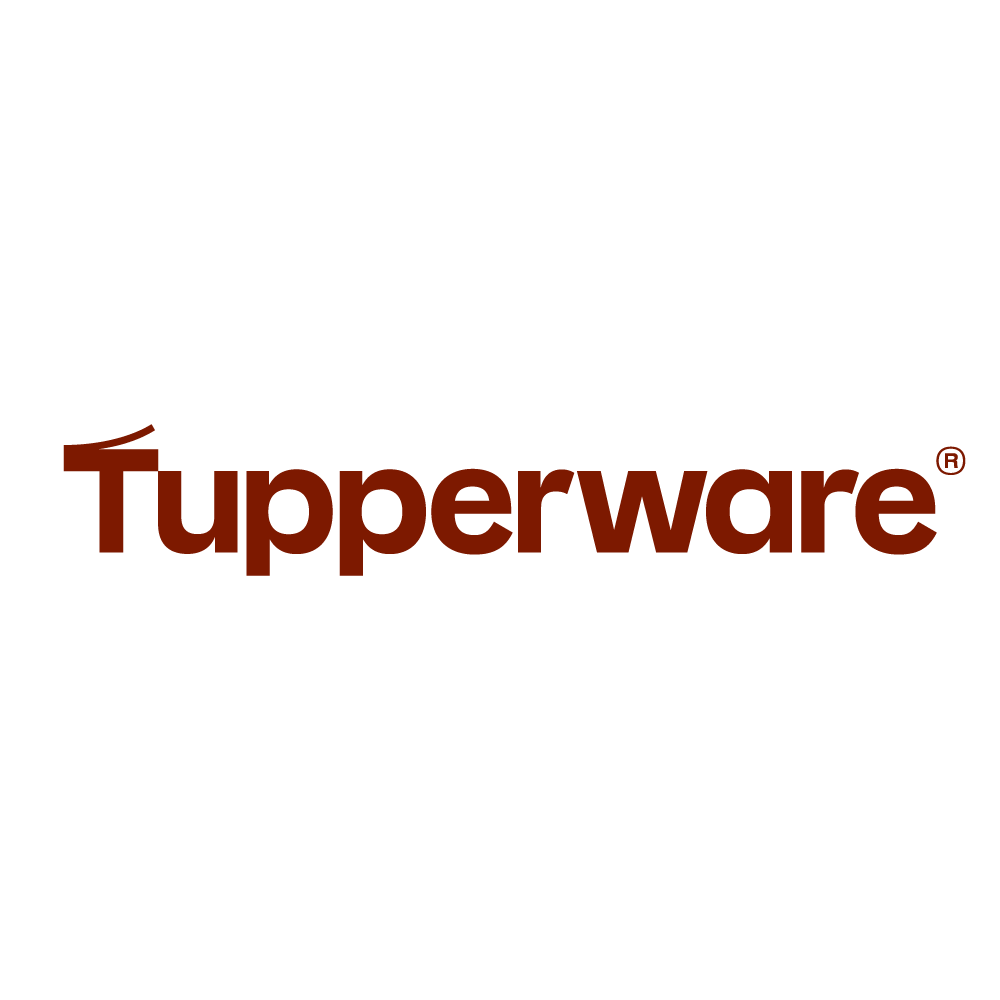 [Speaker Notes: 11164537]
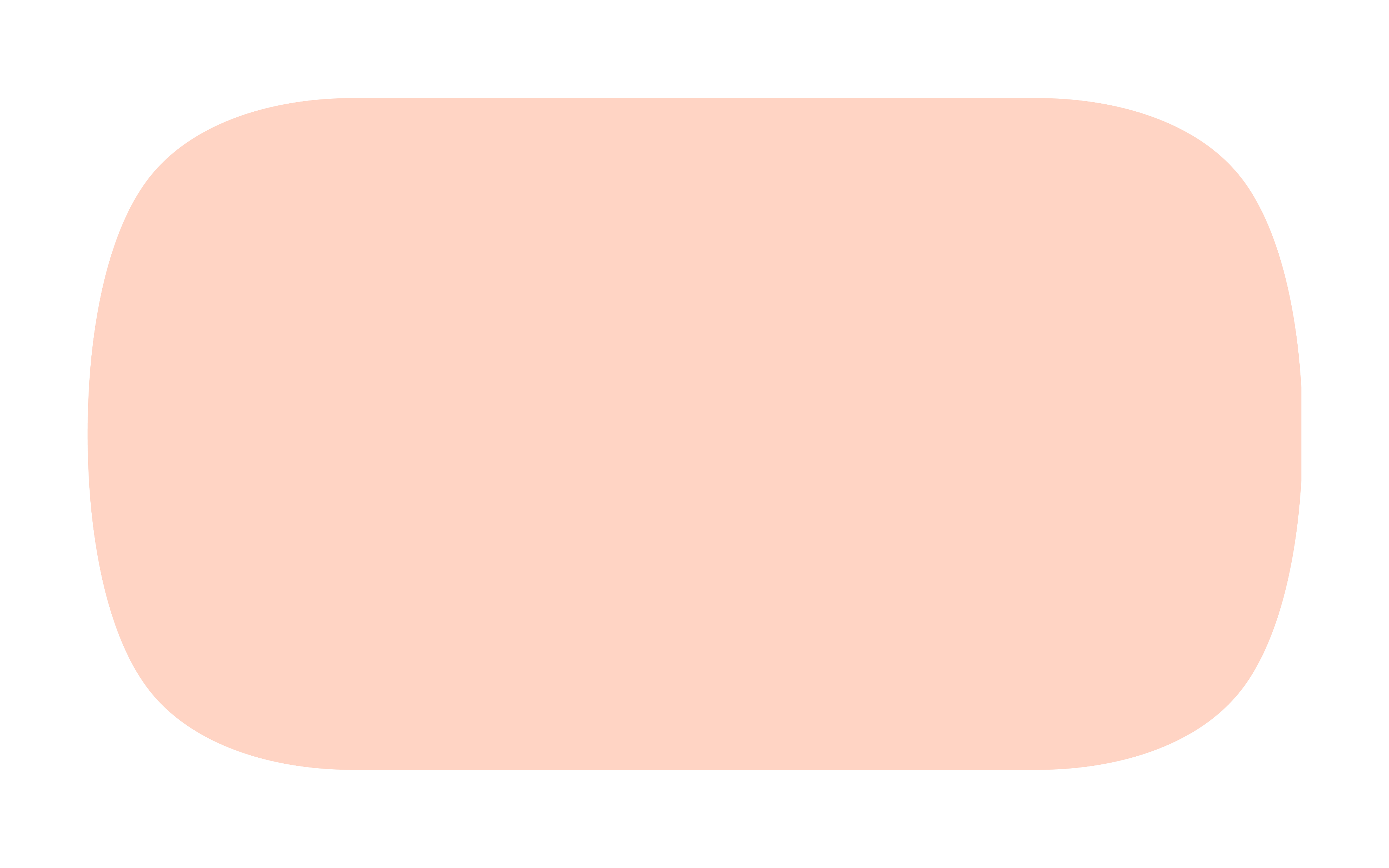 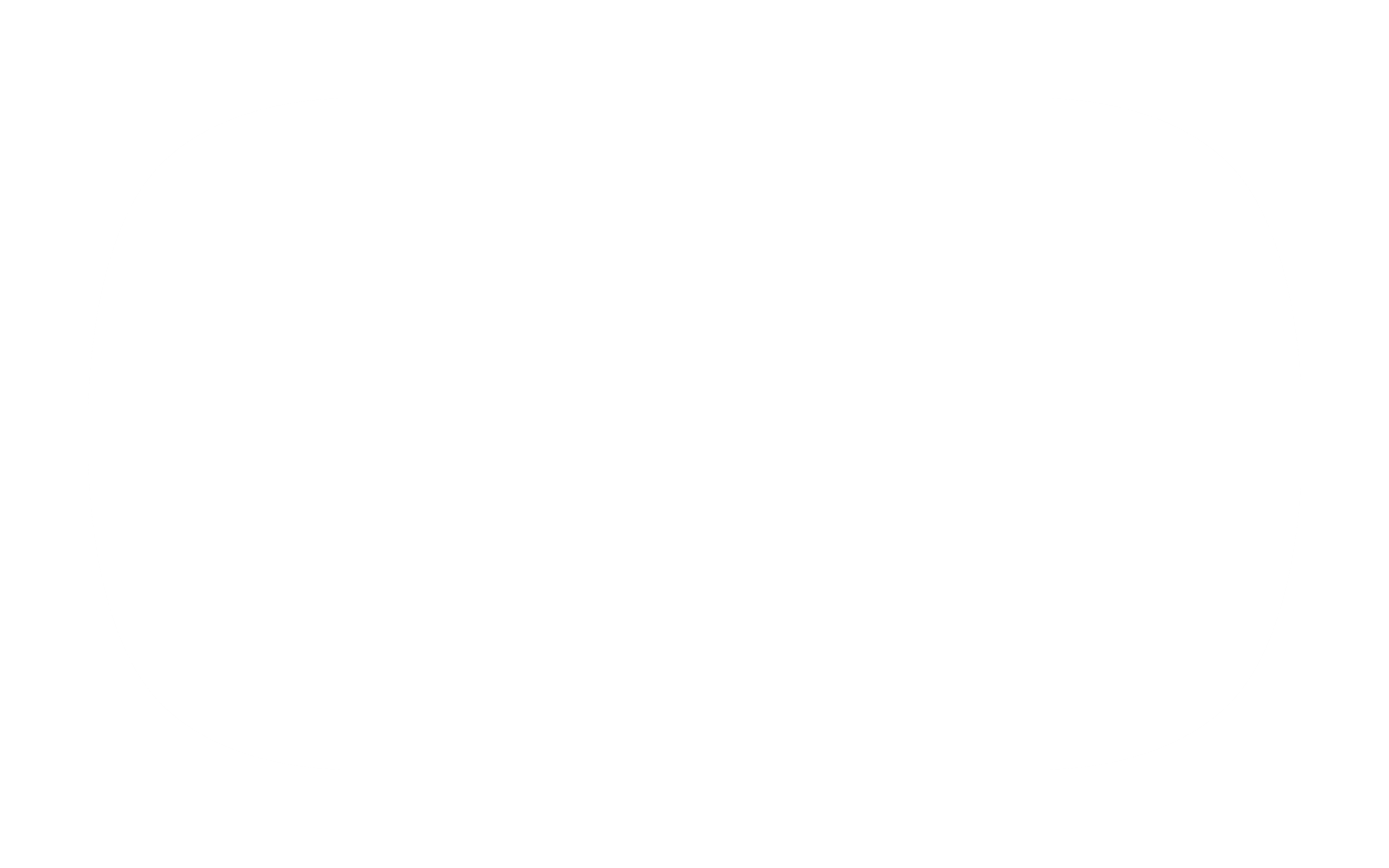 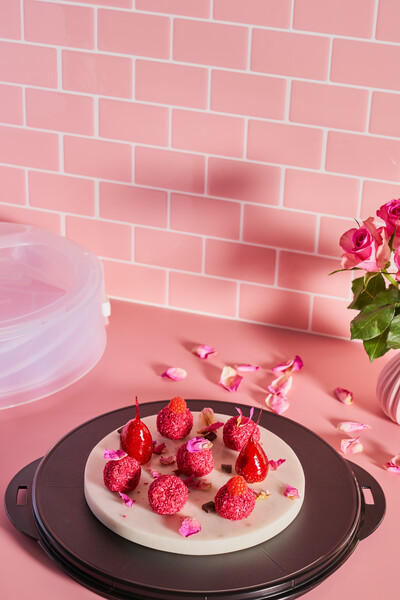 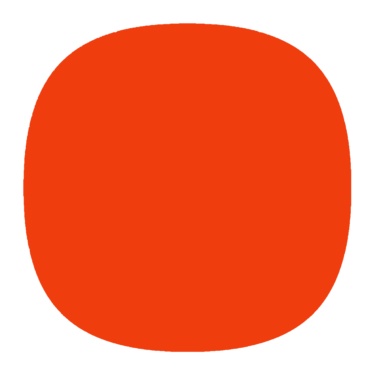 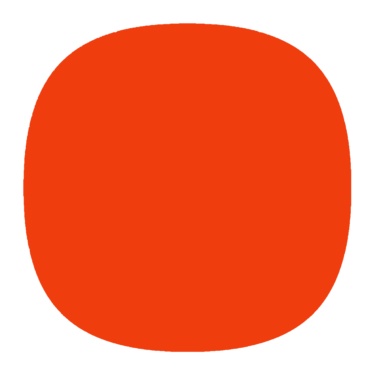 62,90 €
39,90 €
SAVE
23,00 €
Collapsible Cake Taker
SS244021
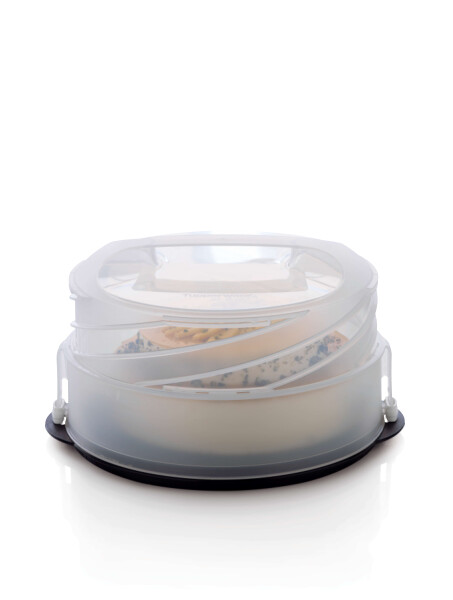 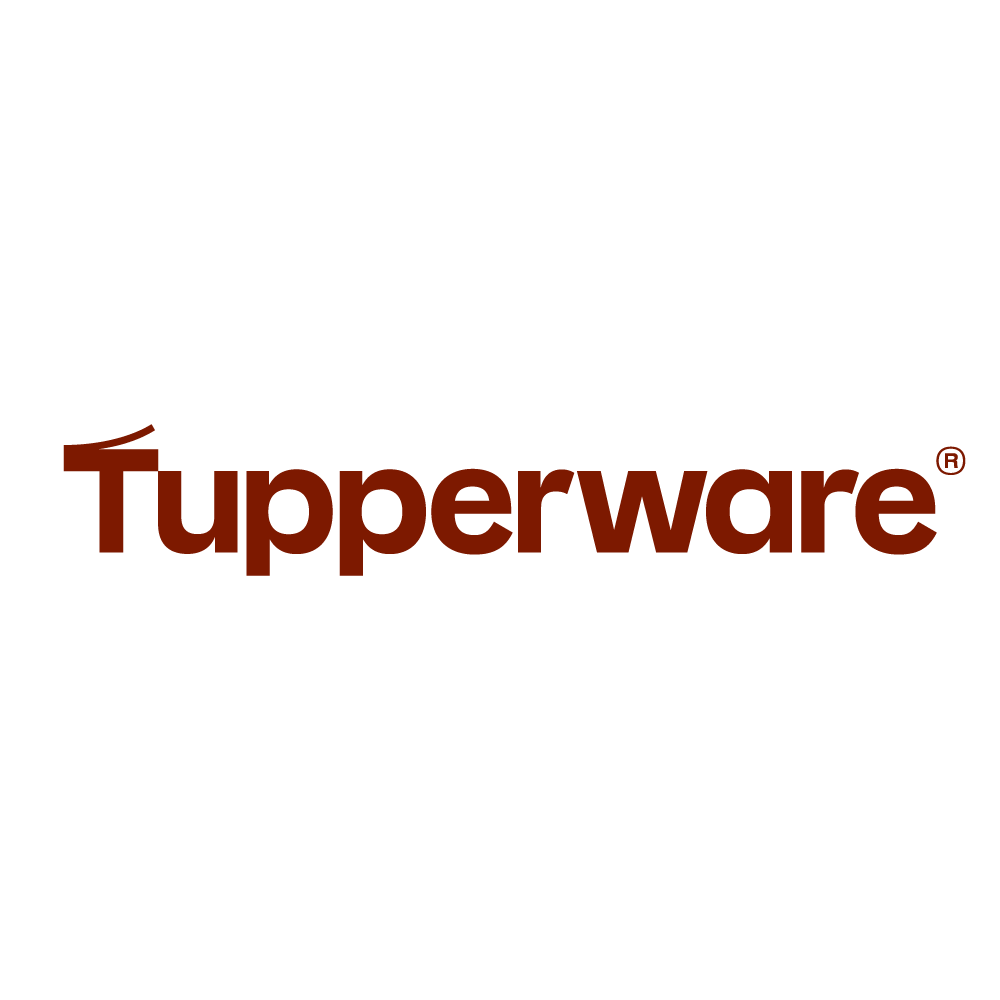 [Speaker Notes: 11164537]
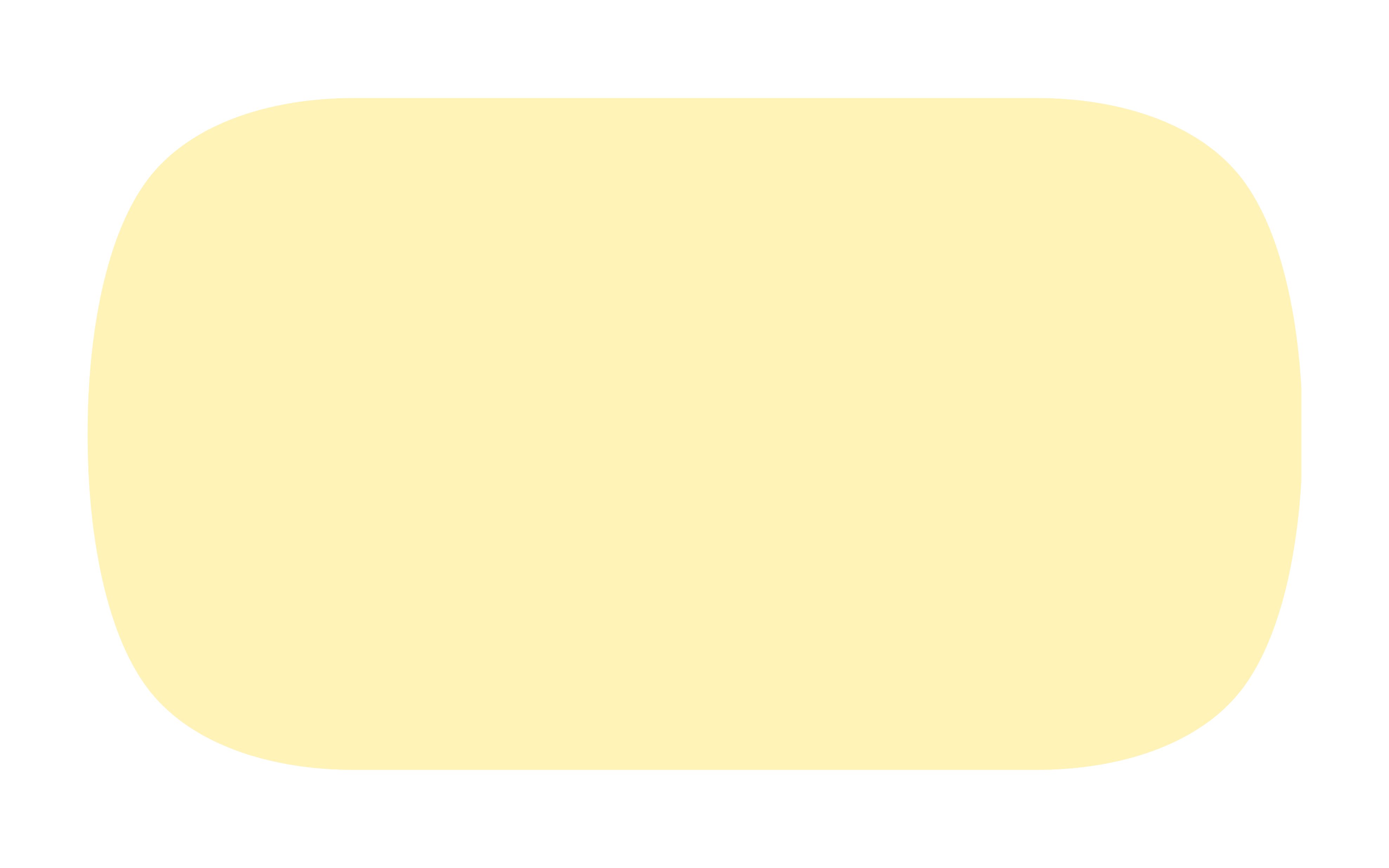 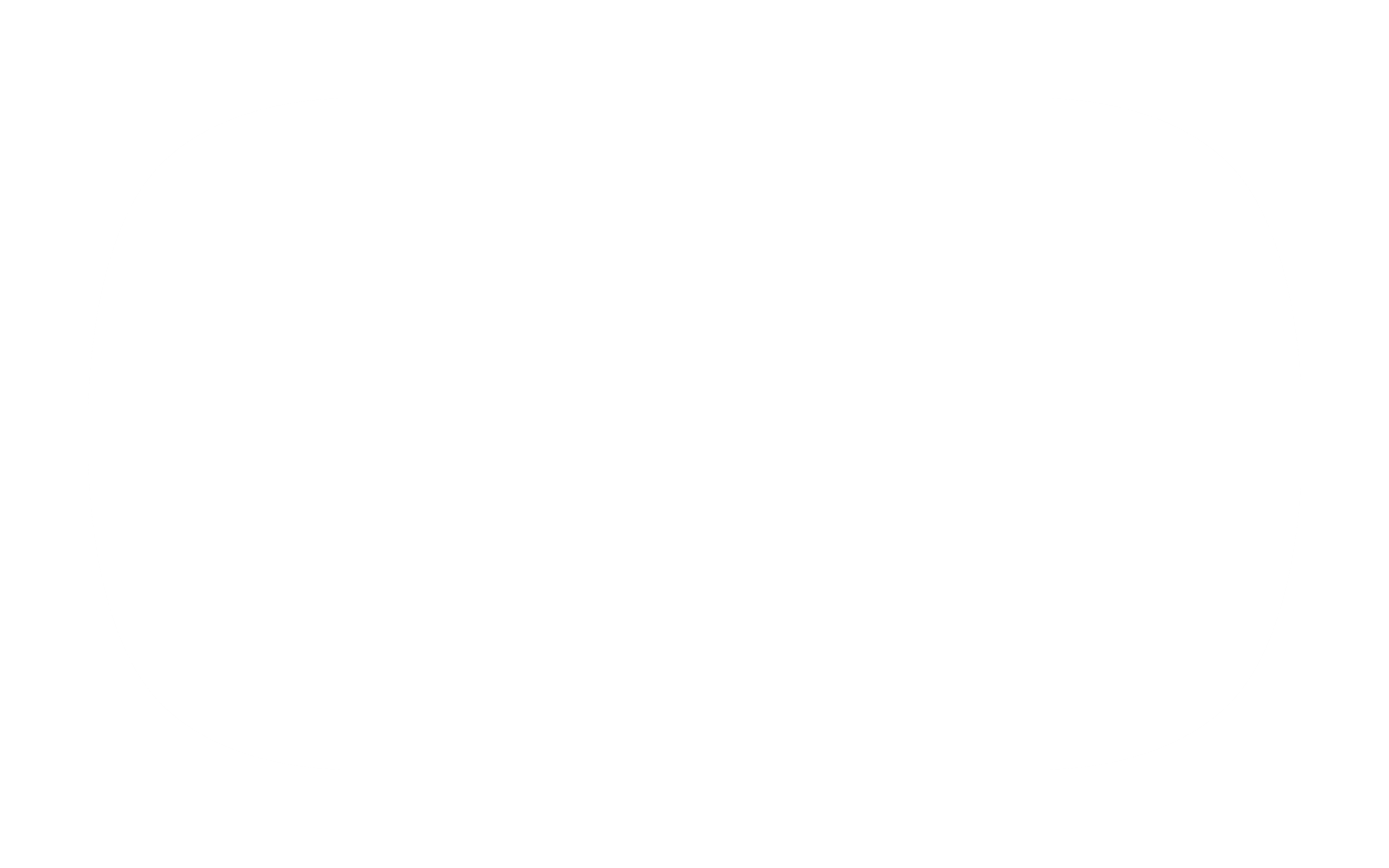 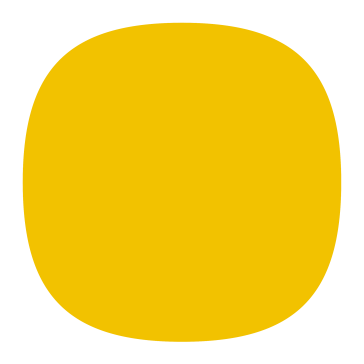 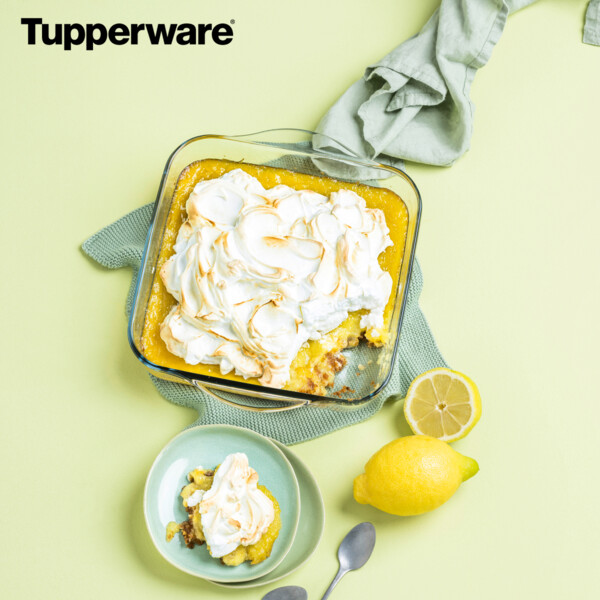 Premiaglass Plain Sqare Tray 1,9 L
SS244022
19,90 €
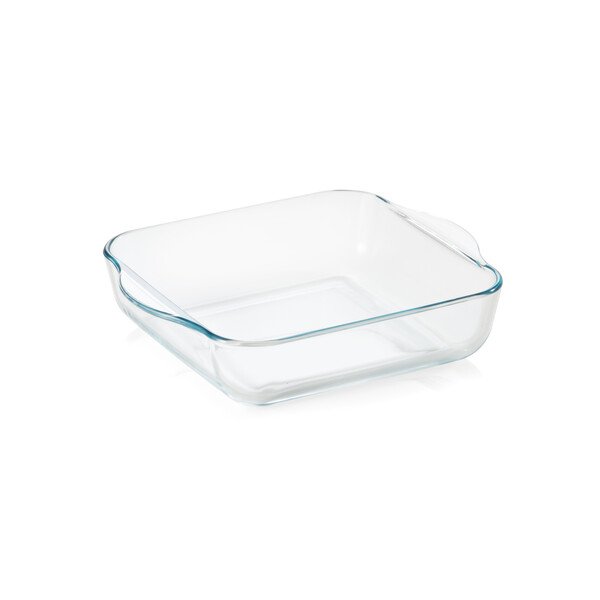 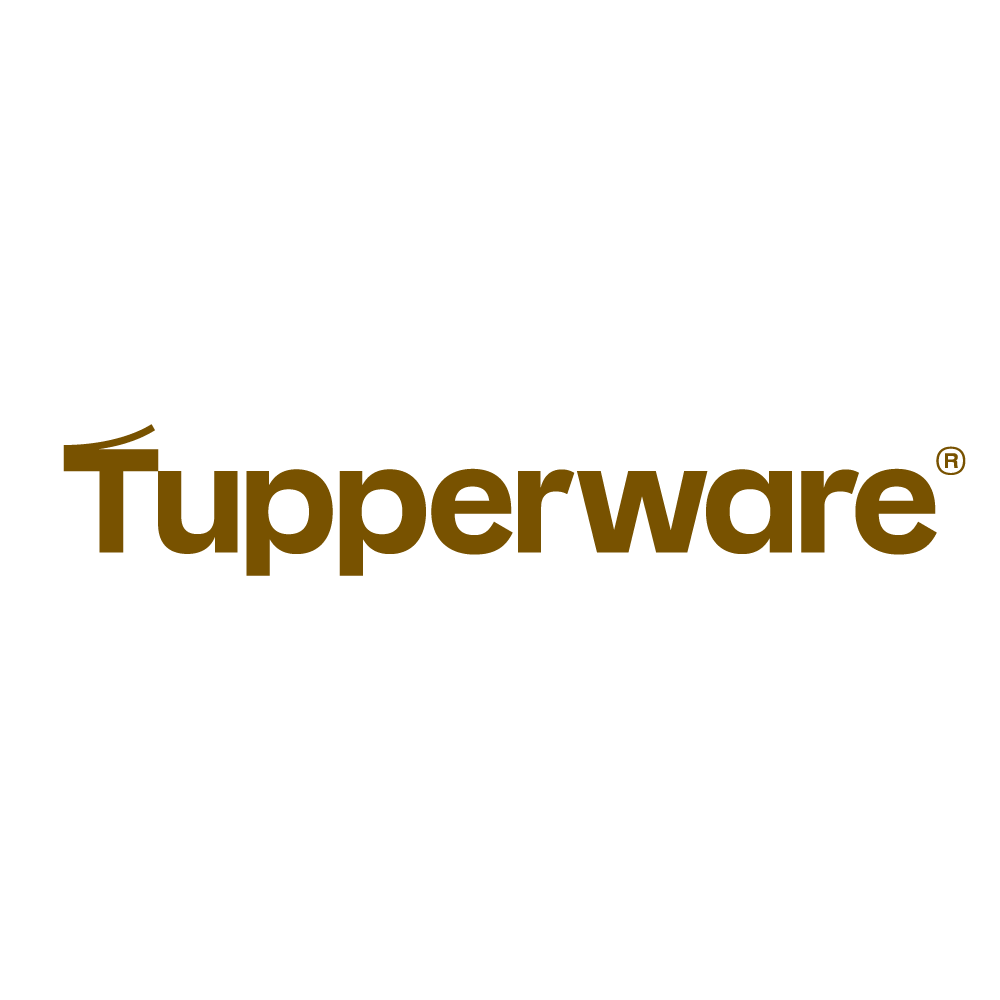 [Speaker Notes: 11164312]
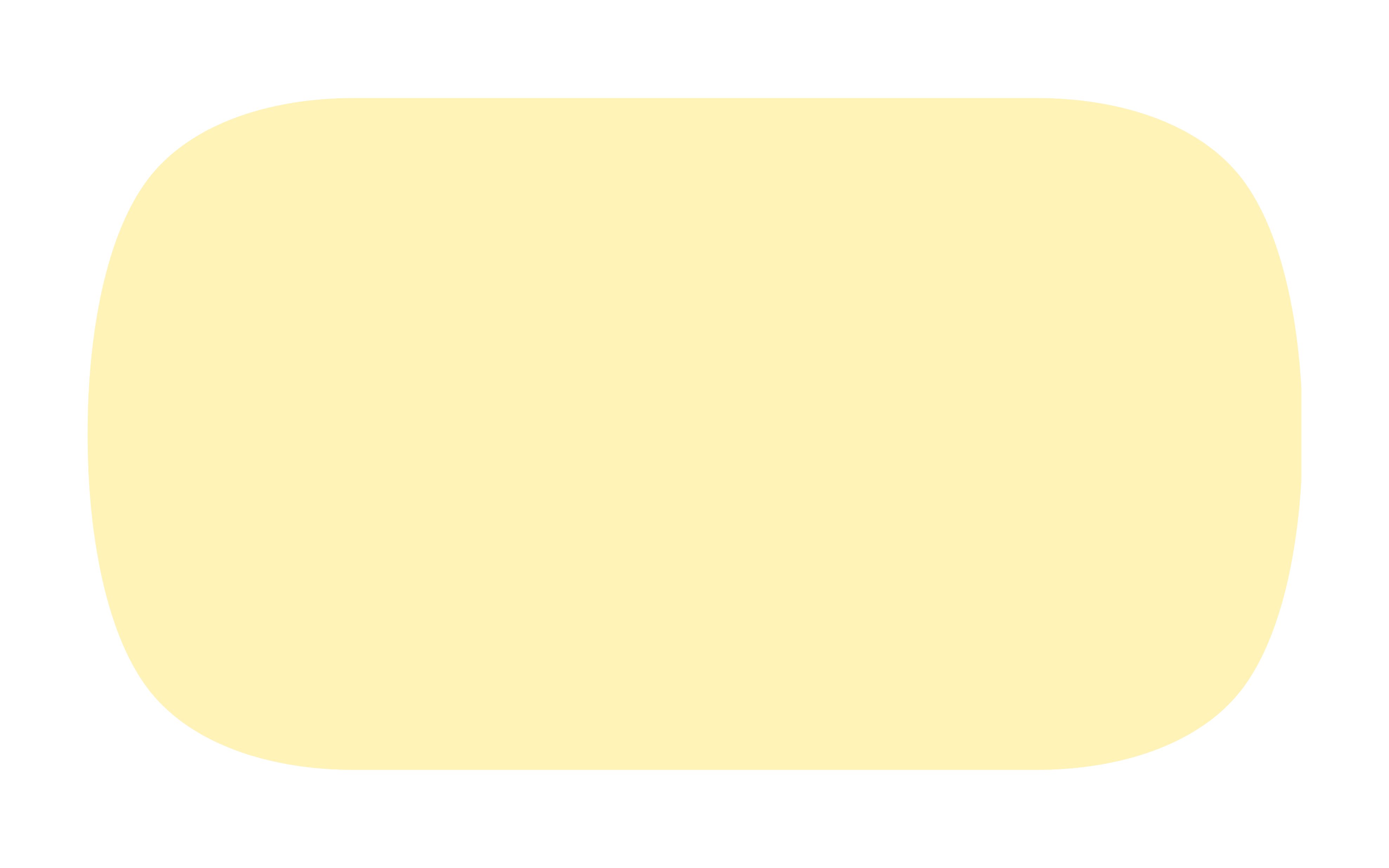 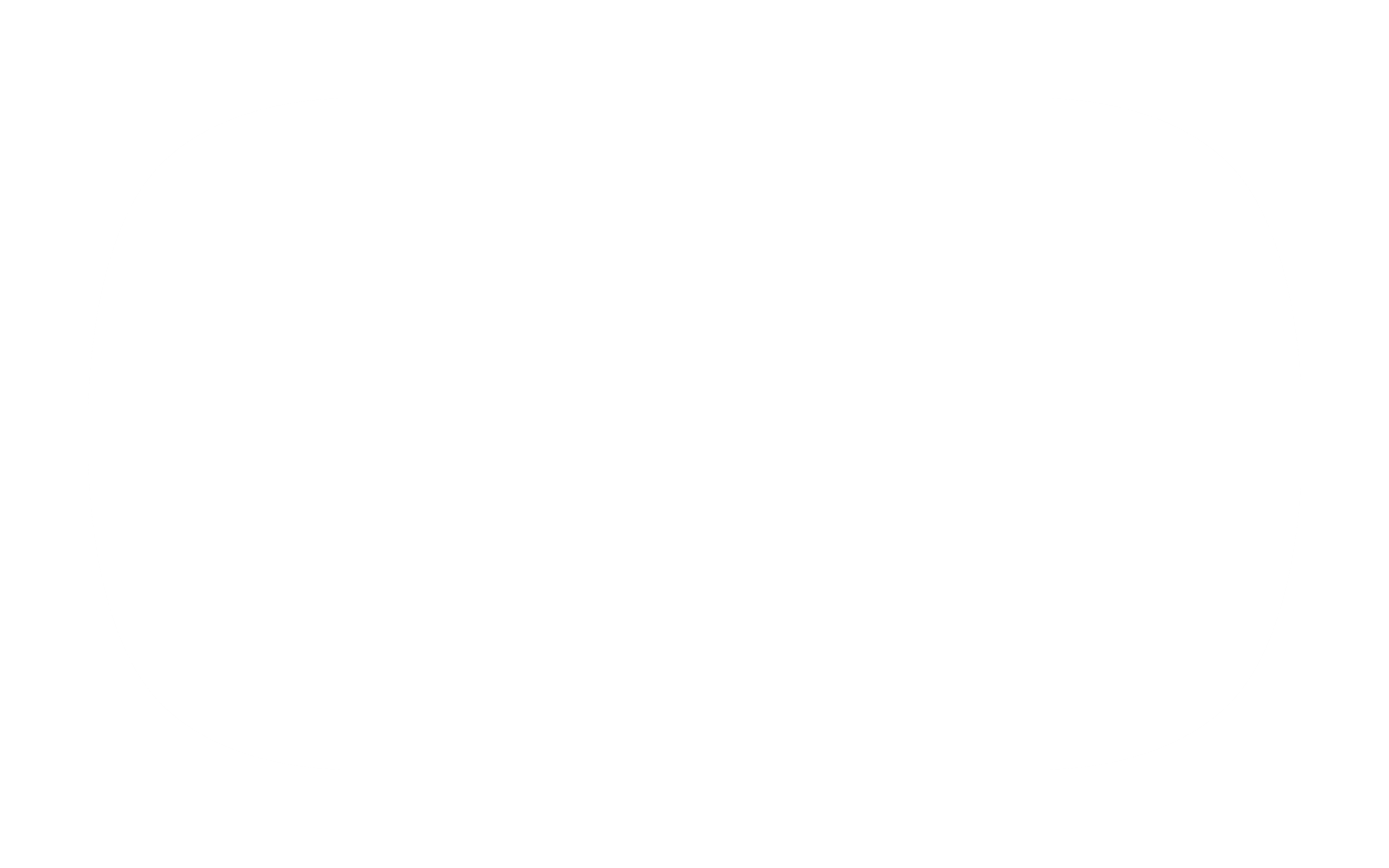 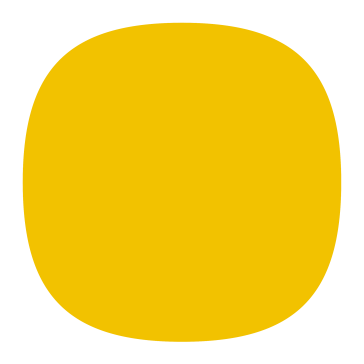 Air Fryer
SS244023
145,90 €
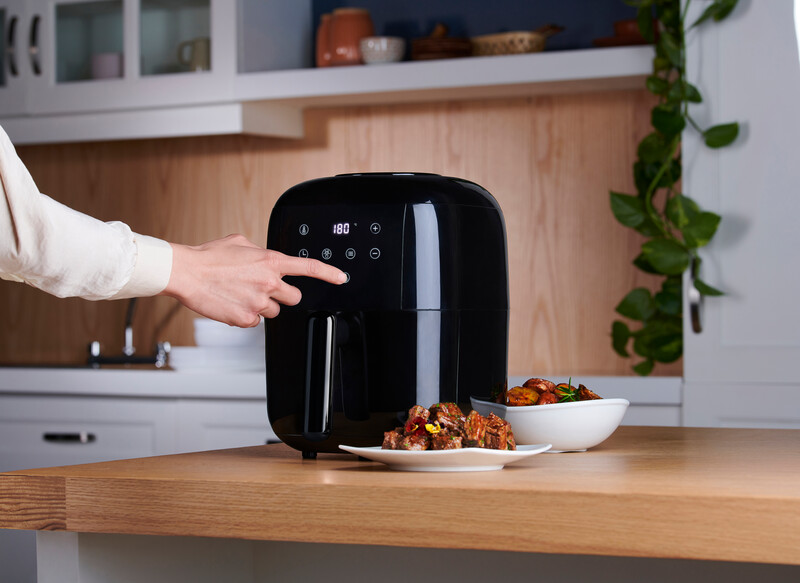 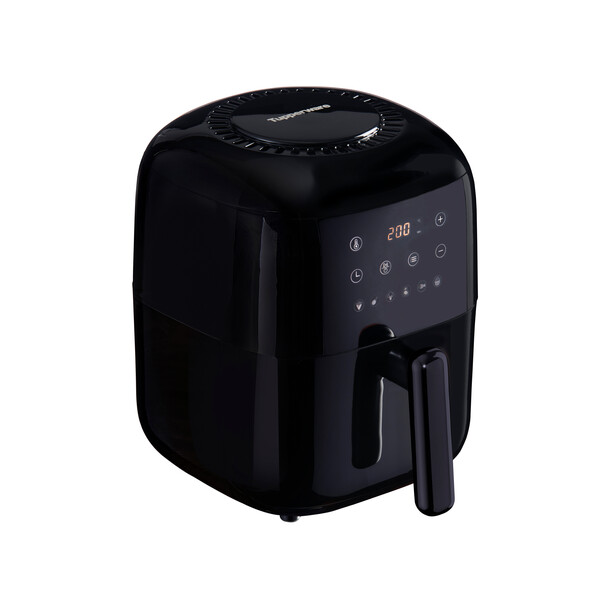 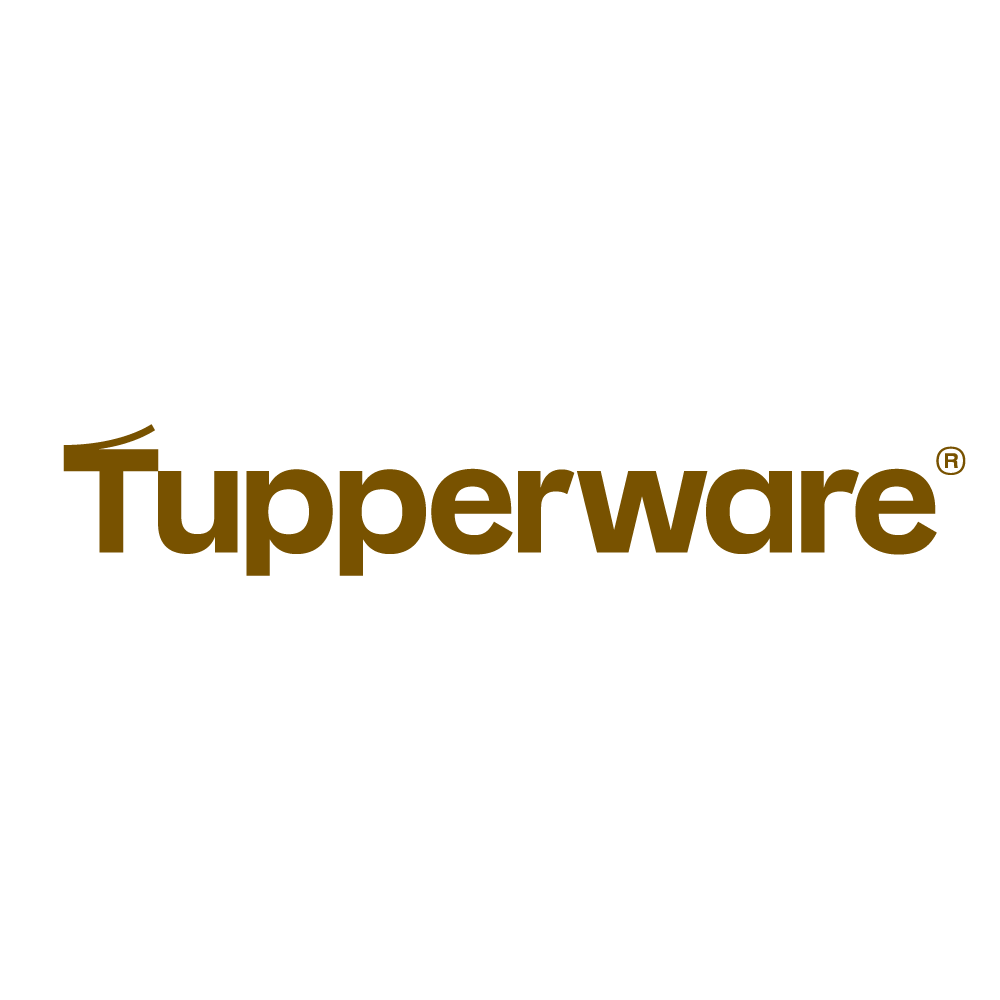 [Speaker Notes: 11164312]
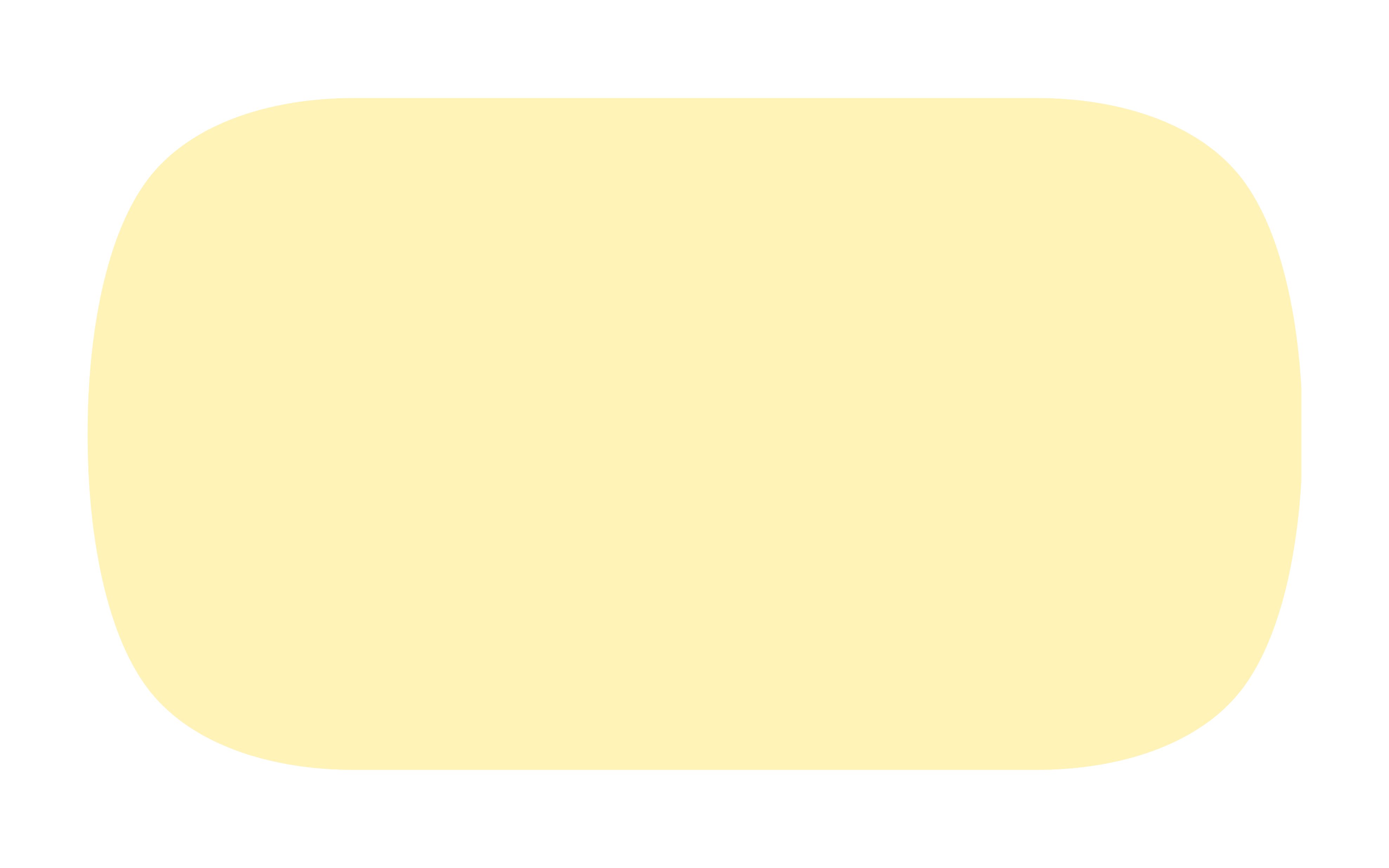 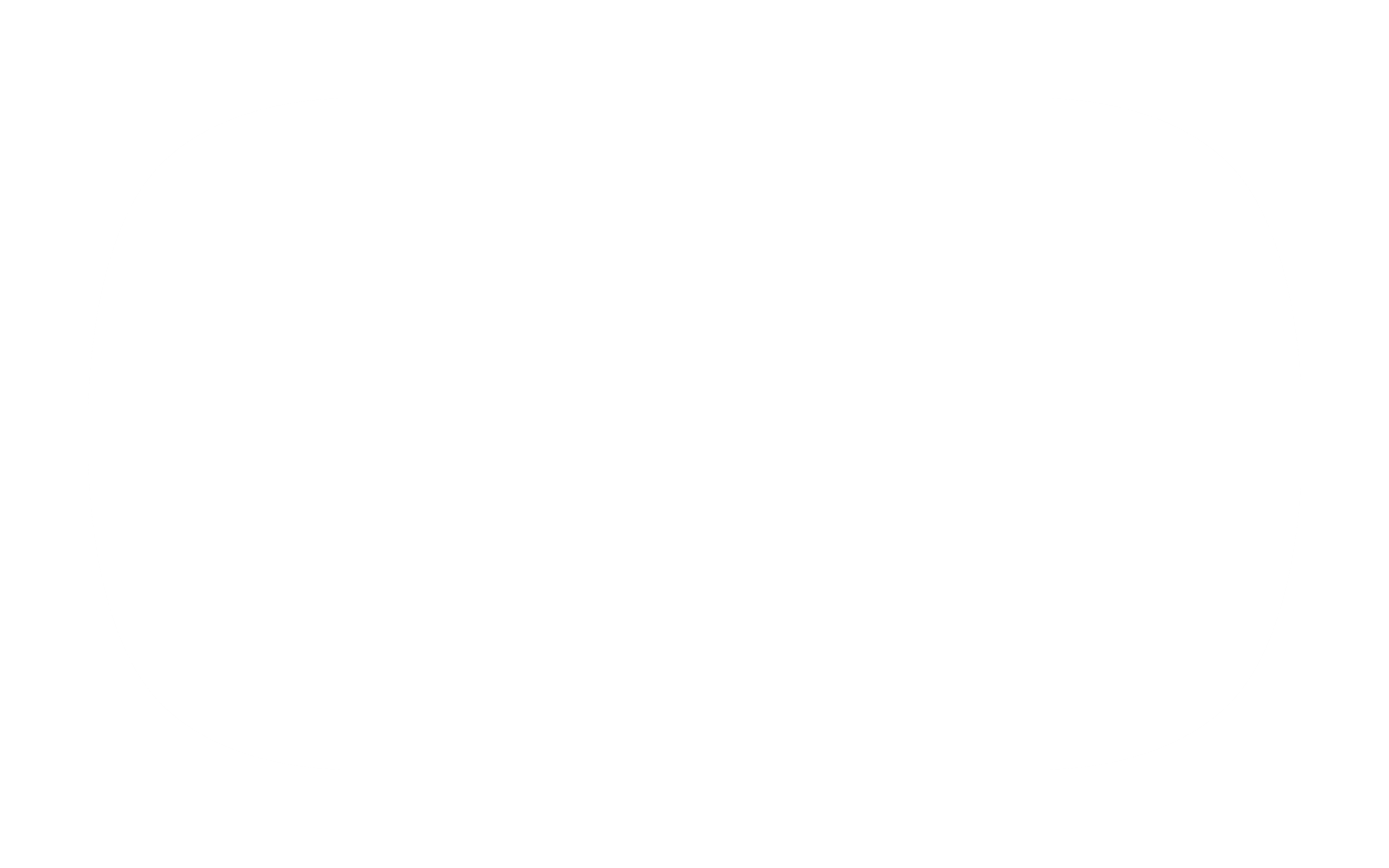 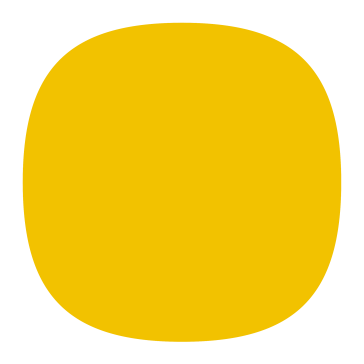 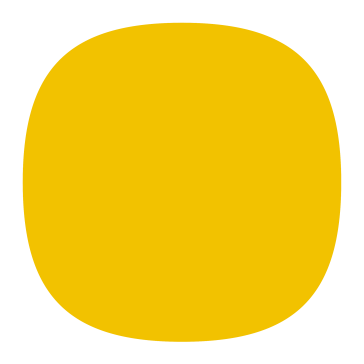 49,90 €
36,90 €
SAVE
13,00 €
Ergologics Zest N Press
SS244024
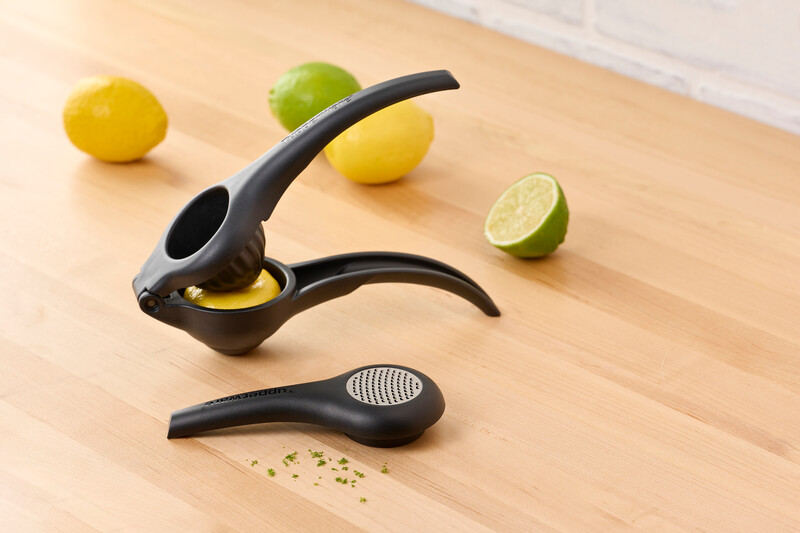 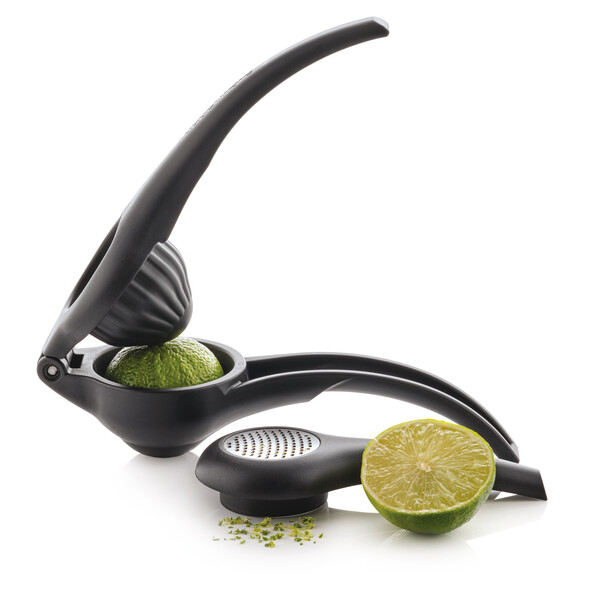 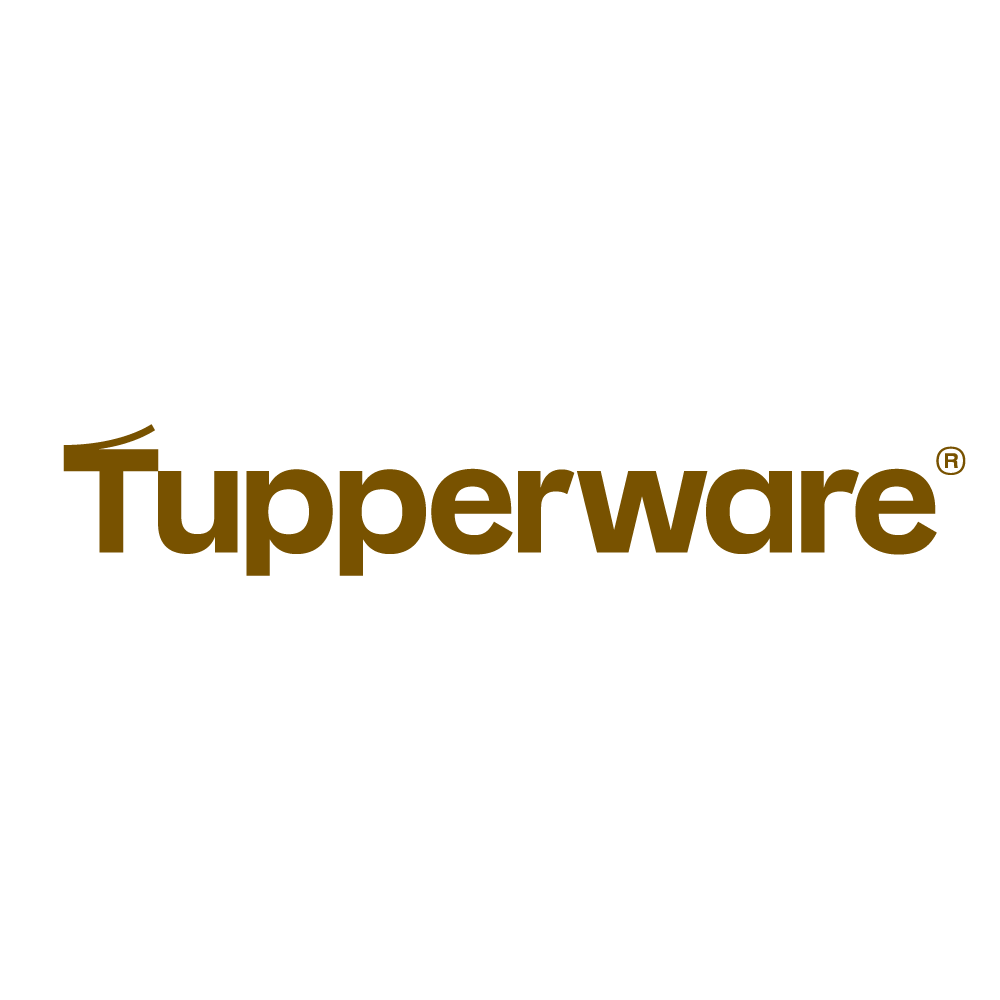 [Speaker Notes: 11164312]
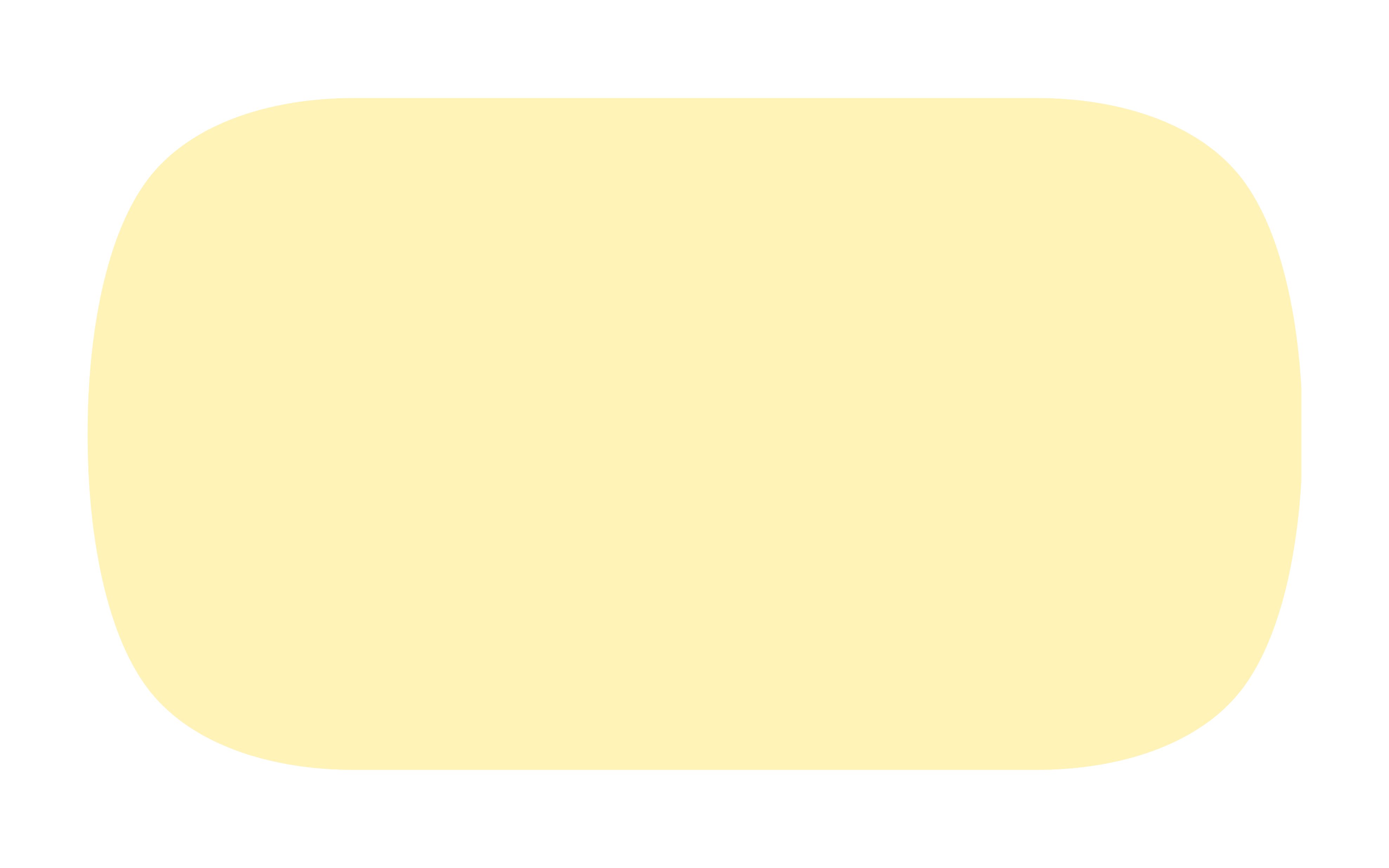 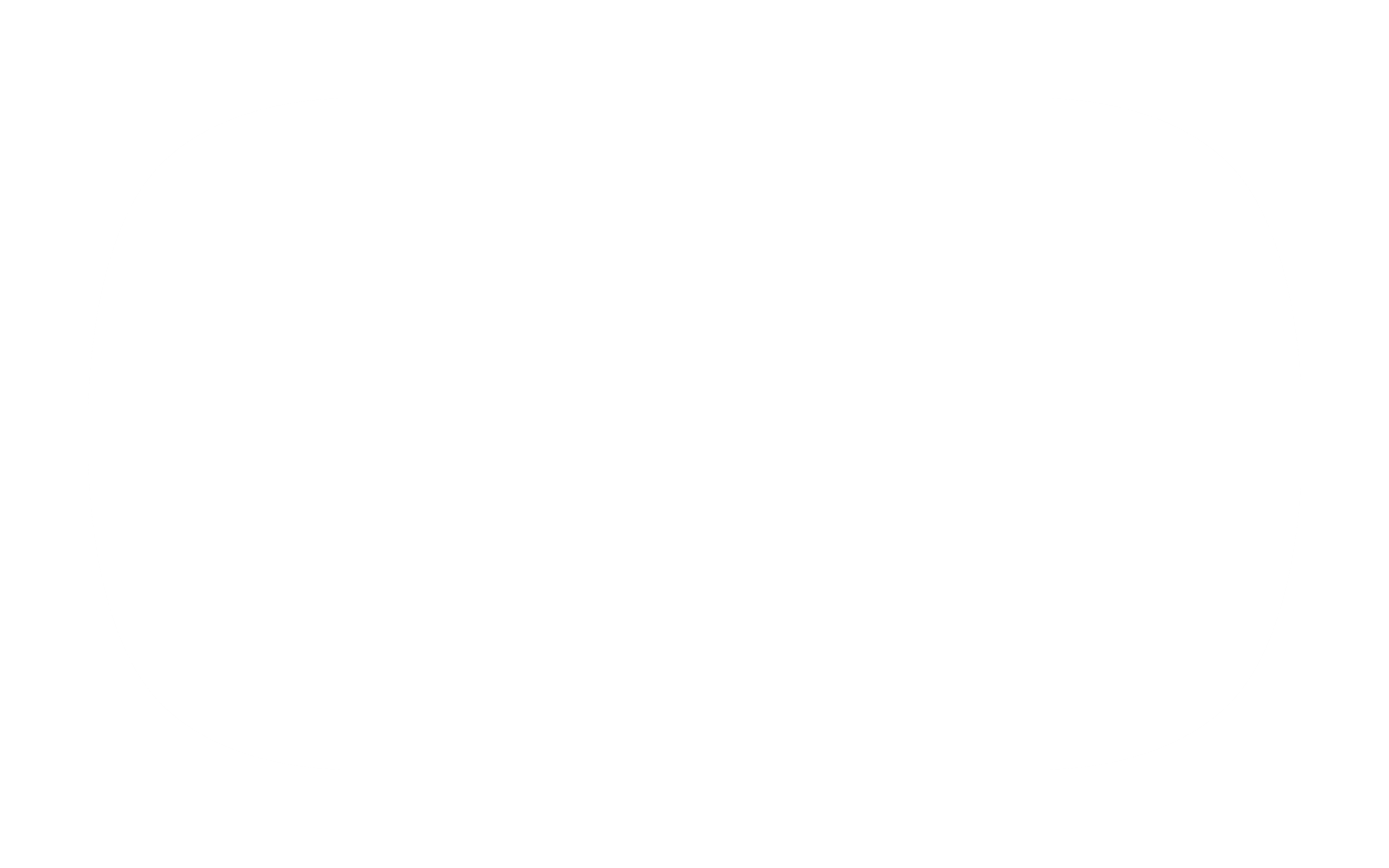 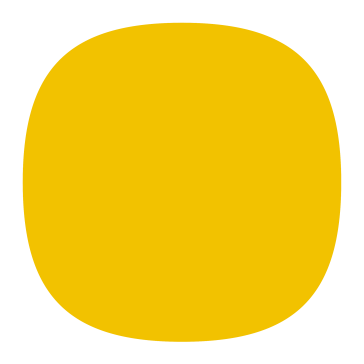 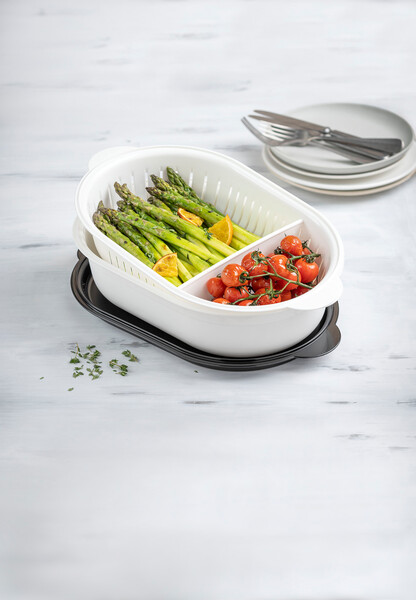 36,90 €
T.C. Oval Serving Dish 4 L
SS244025
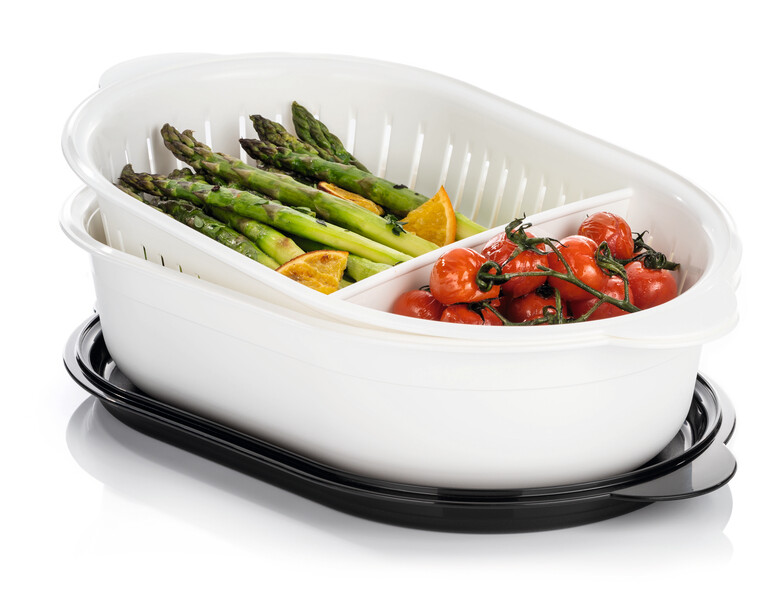 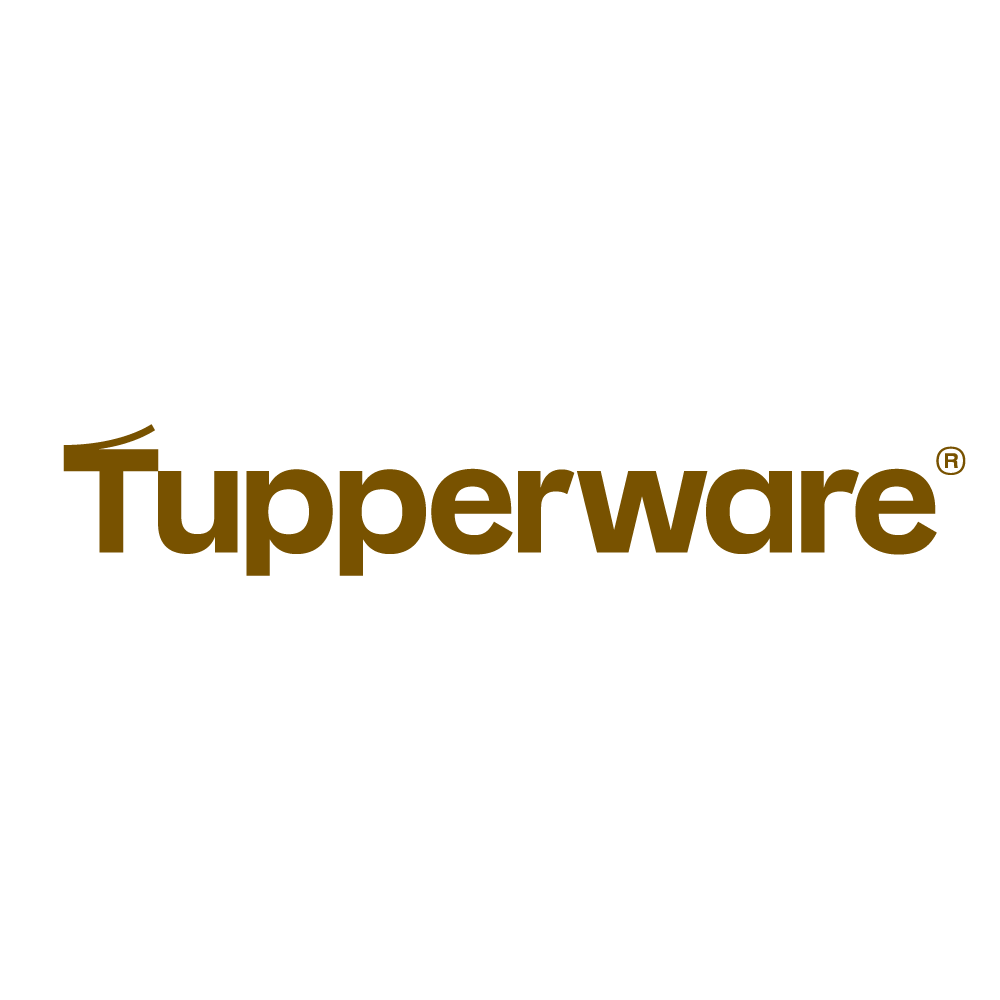 [Speaker Notes: 11164312]
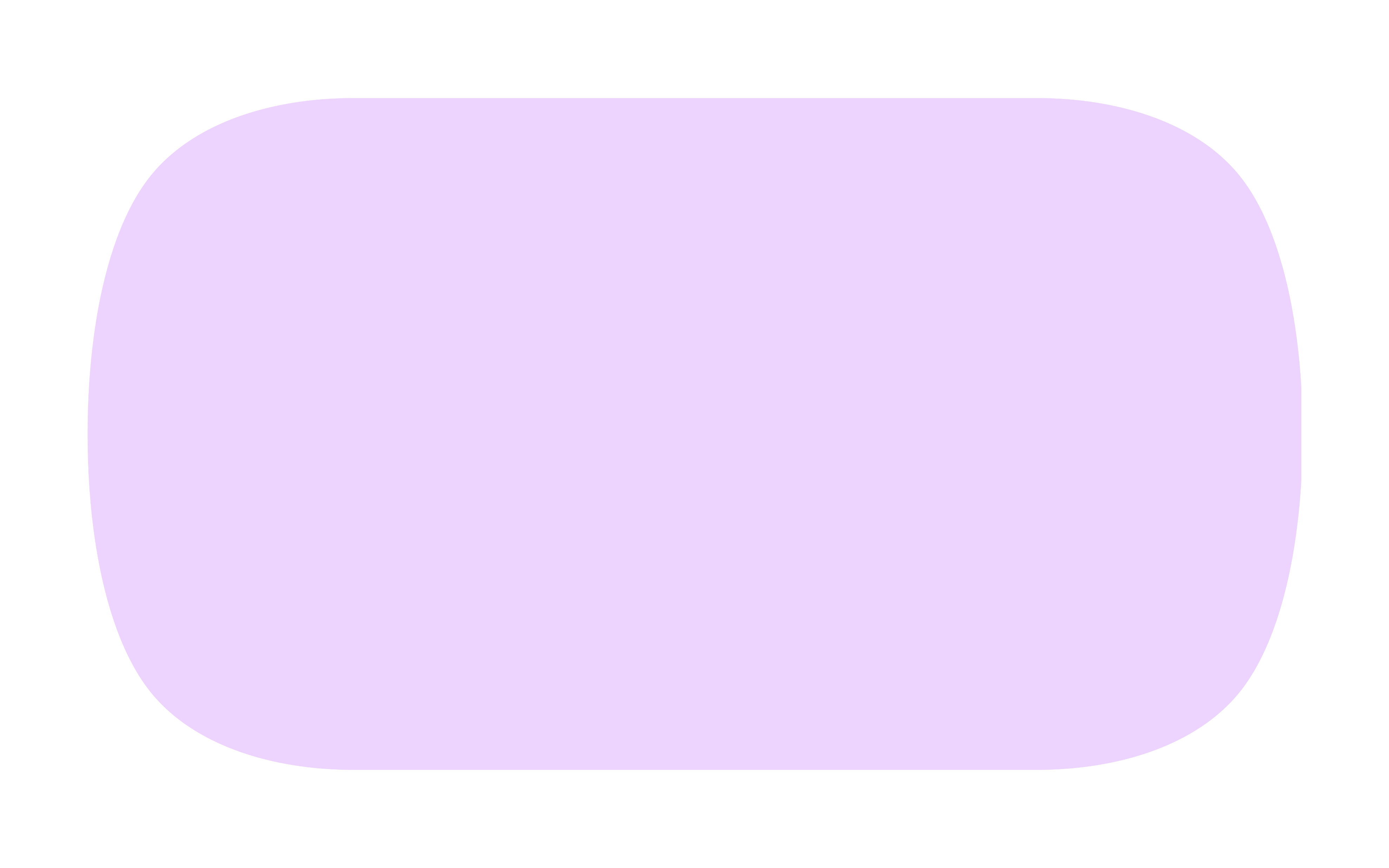 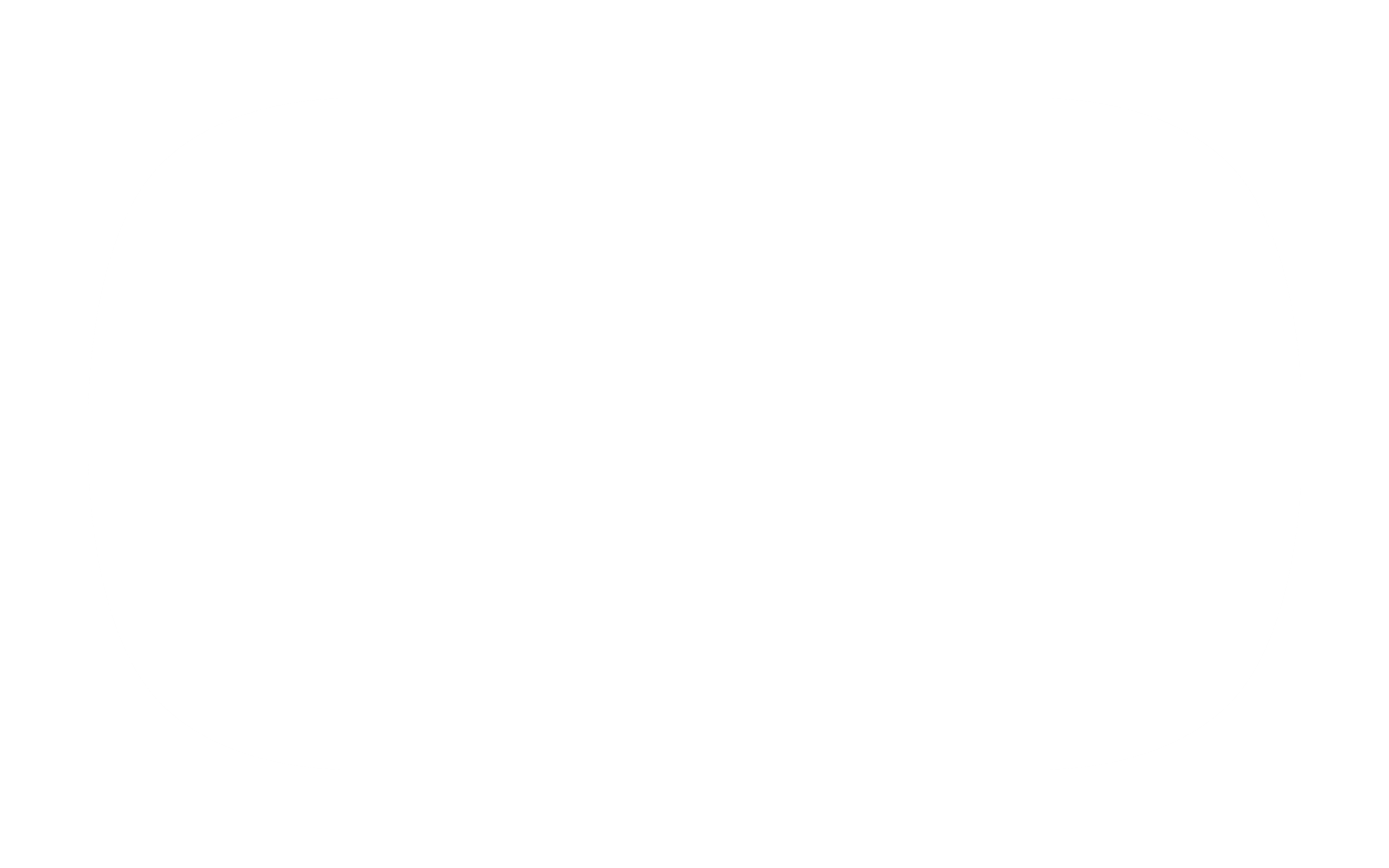 OFFERS FOR
NEW CONSULTANTS
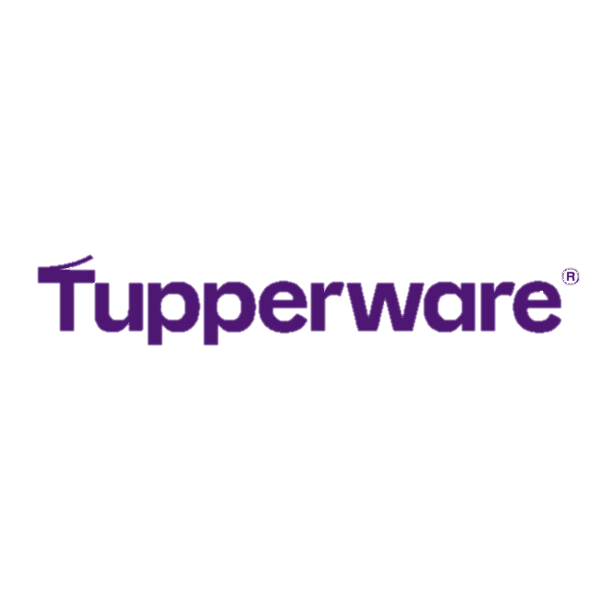 [Speaker Notes: 11133940]
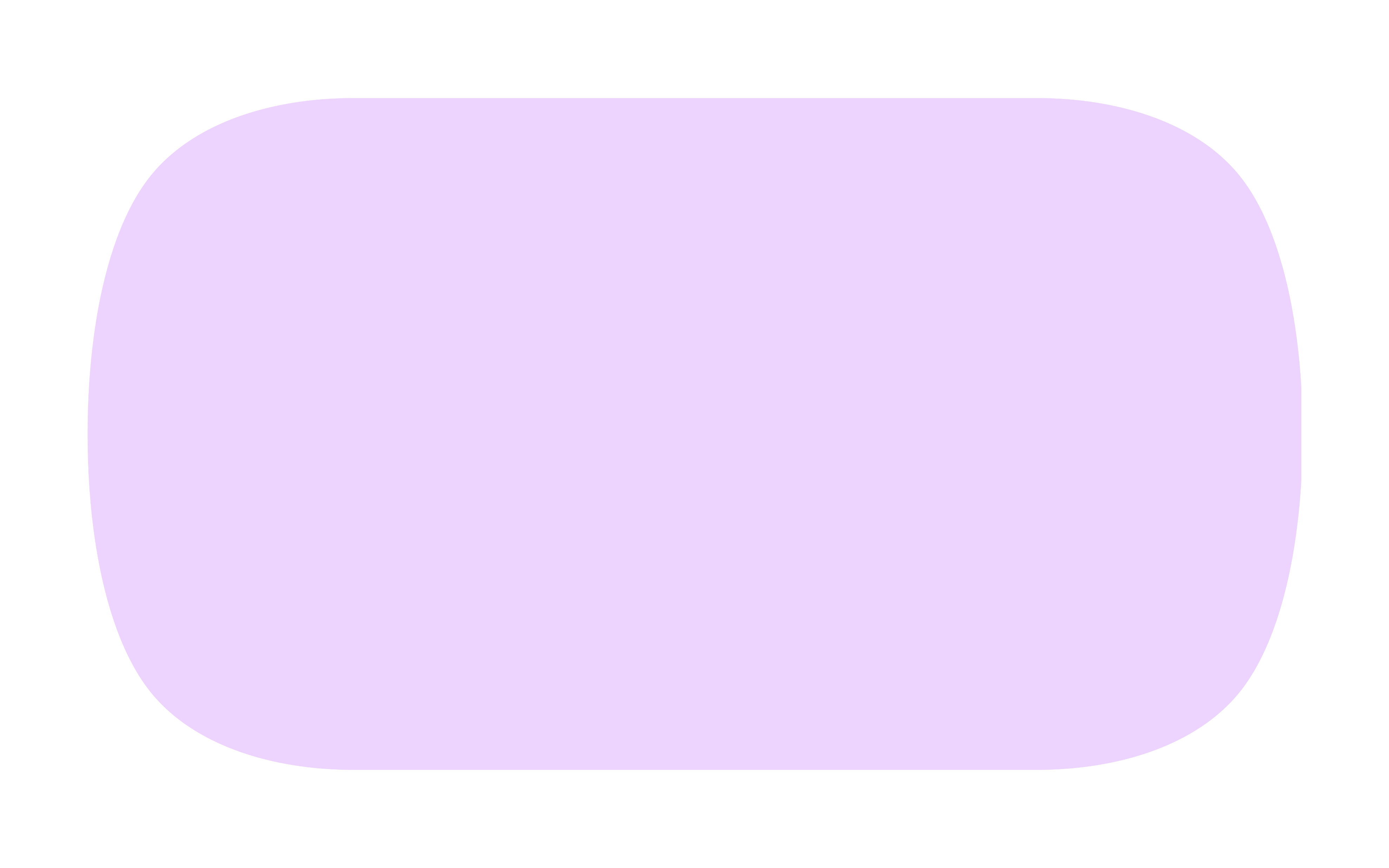 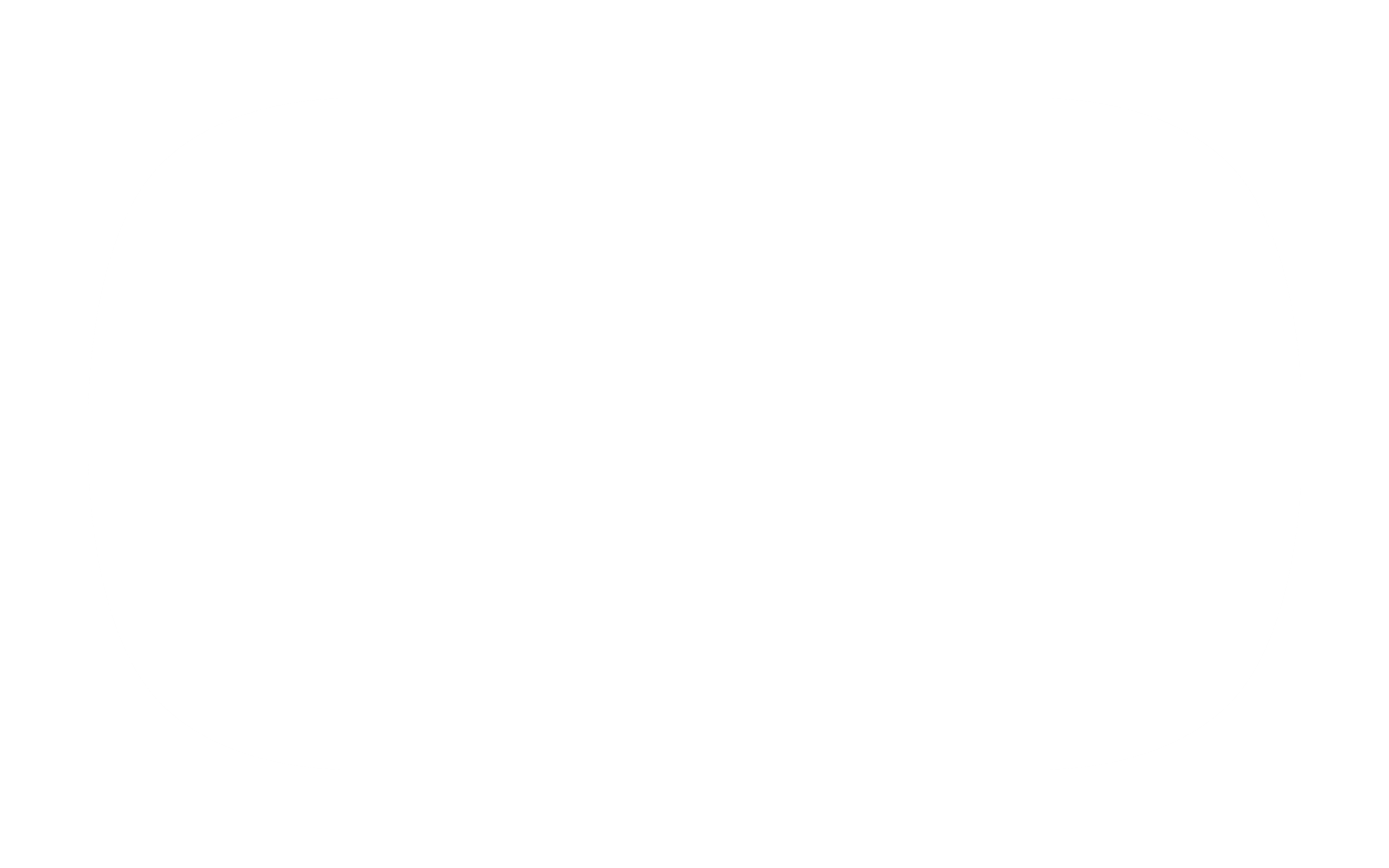 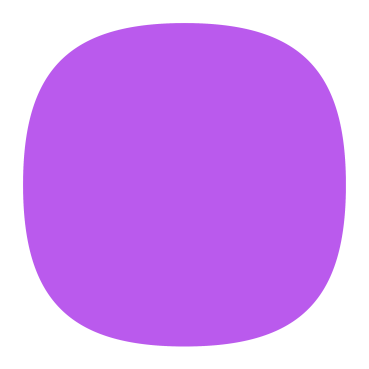 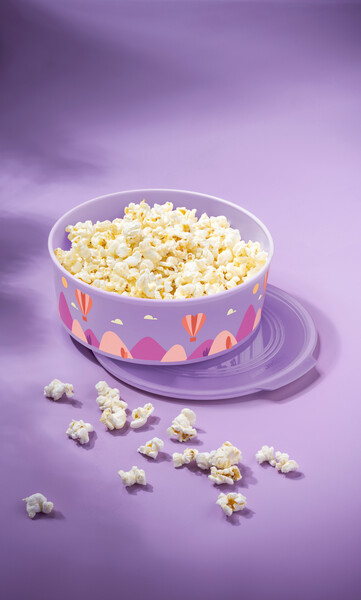 25,90 €
Legacy Bowl 10 L
SS244013
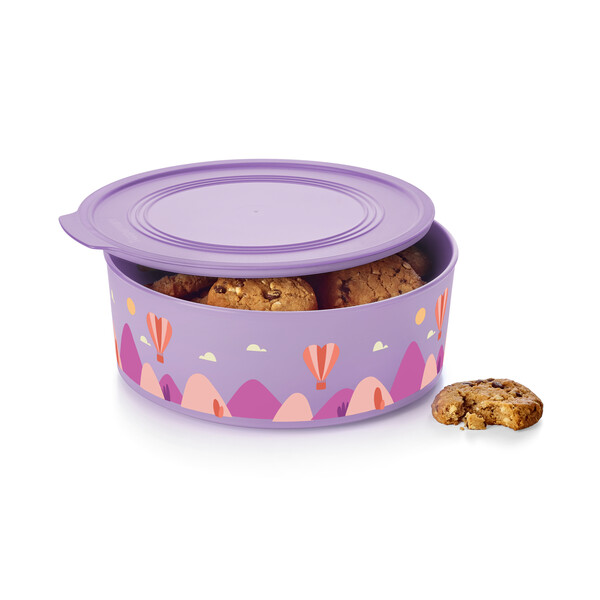 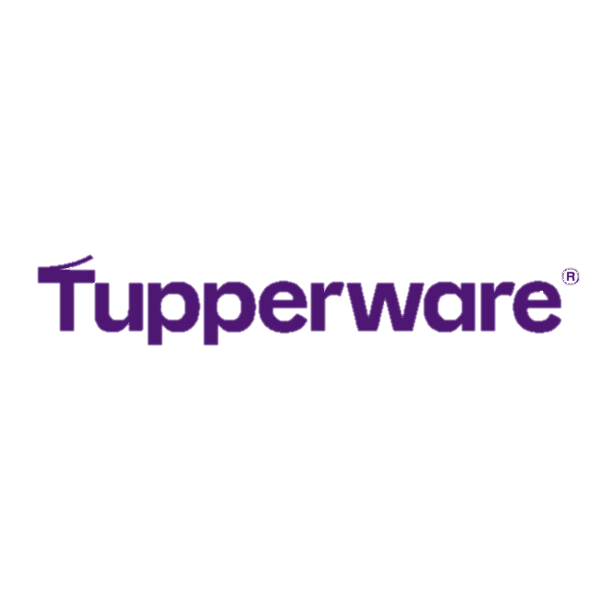 [Speaker Notes: 11133940]
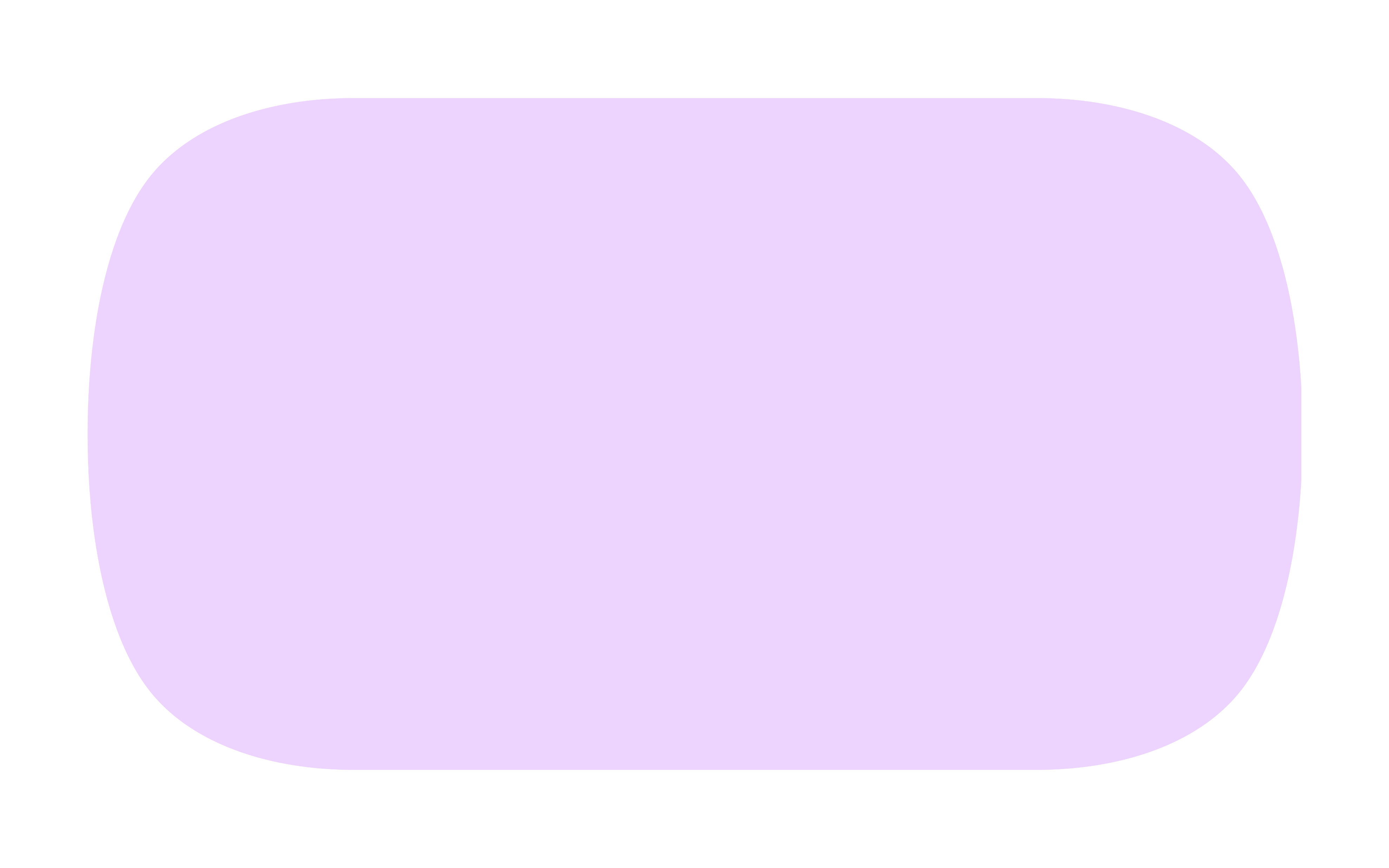 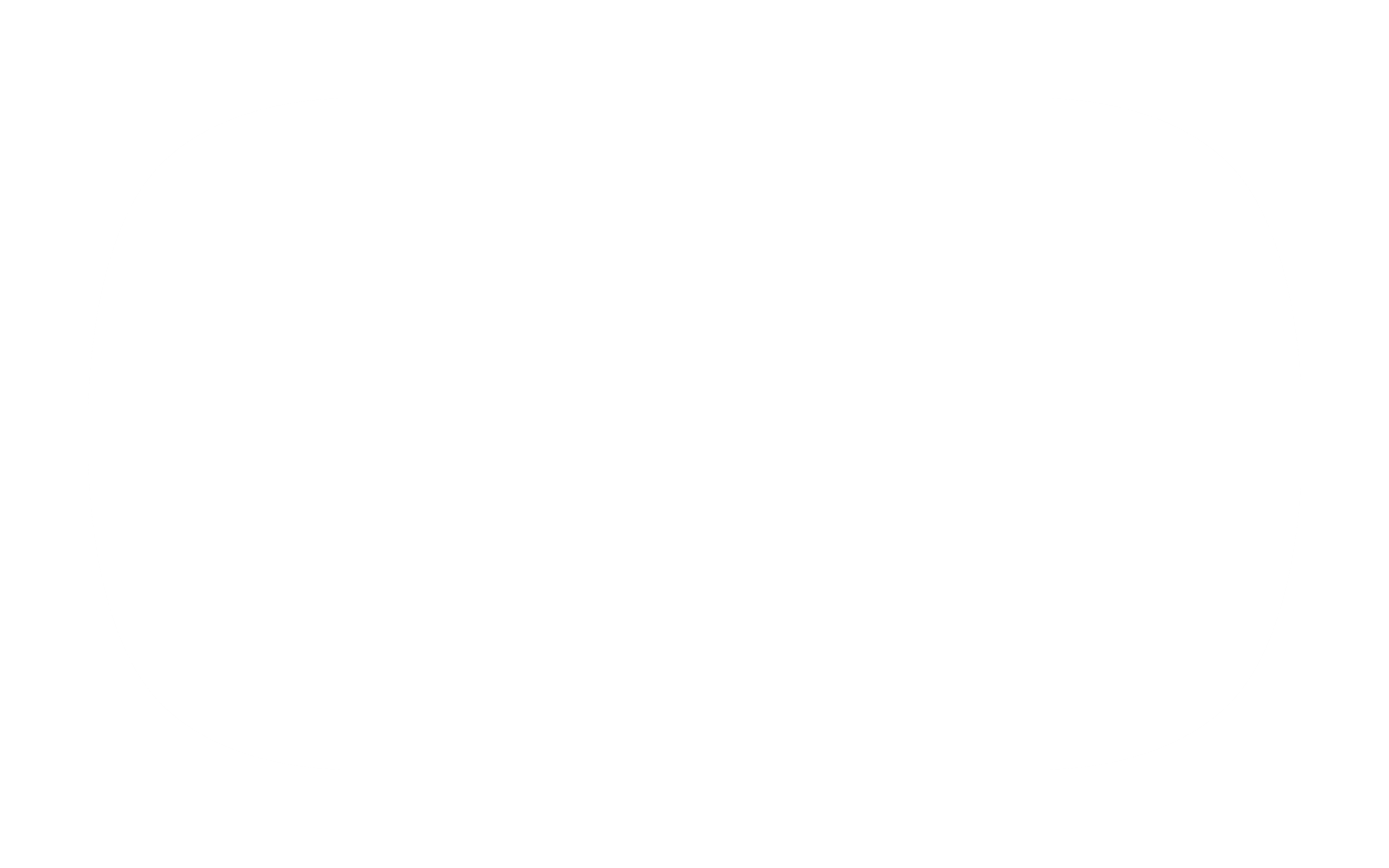 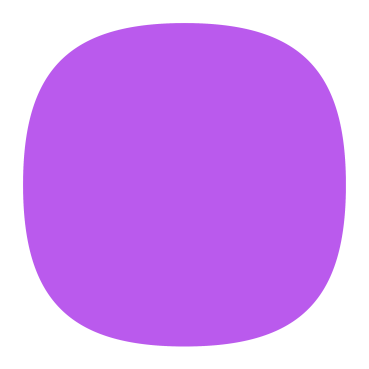 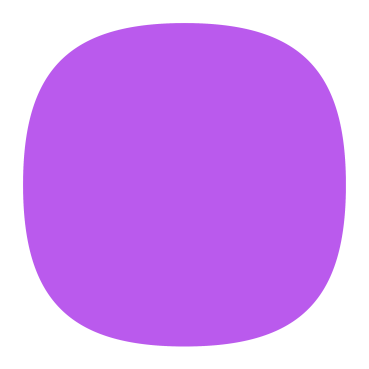 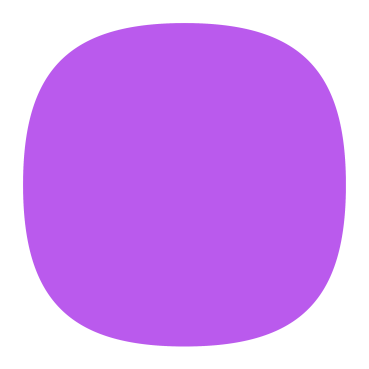 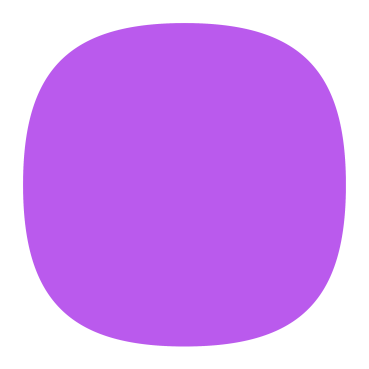 ECO+ Prisms Salad Tongs
SS244028
31,80 €
15,90 €
One Touch Fresh™ Small Square 810 ml (2 pcs.)
SS244027
31,80 €
15,90 €
SAVE
7,00 €
SAVE
9,00 €
1+1
25,90 €
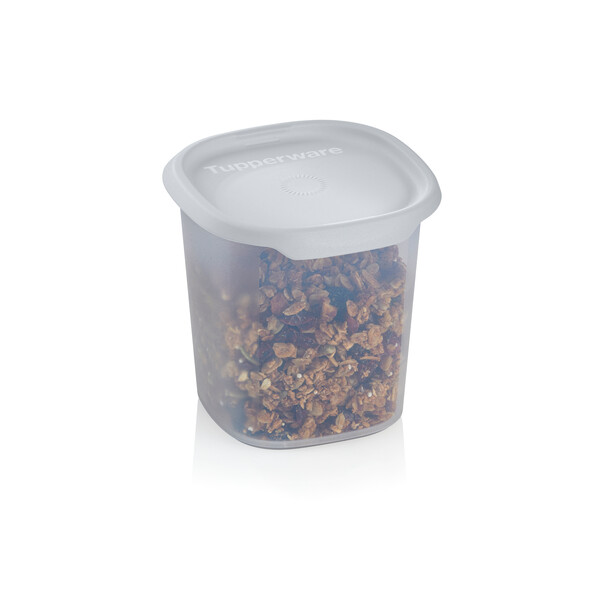 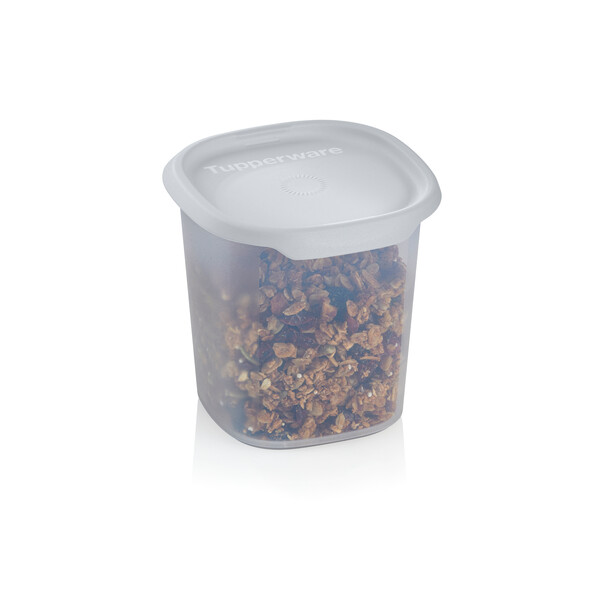 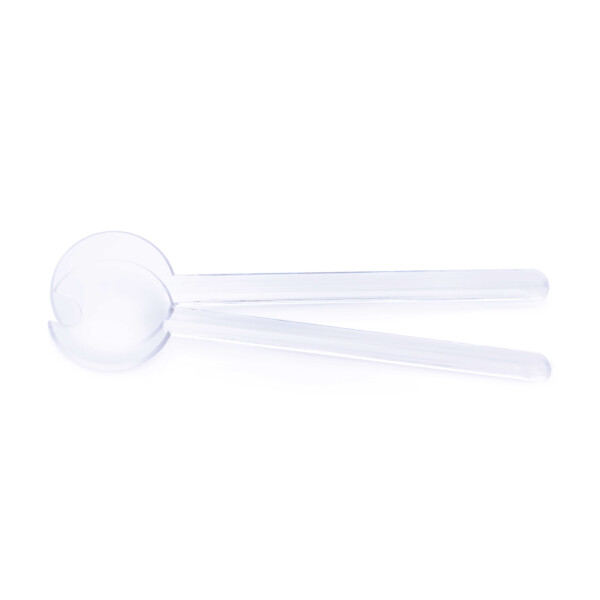 EZ Shaker 350ml
SS244030
18,90 €
9,90 €
Recycline Microfiber Eye Glass (2)
SS244029
14,90 €
7,90 €
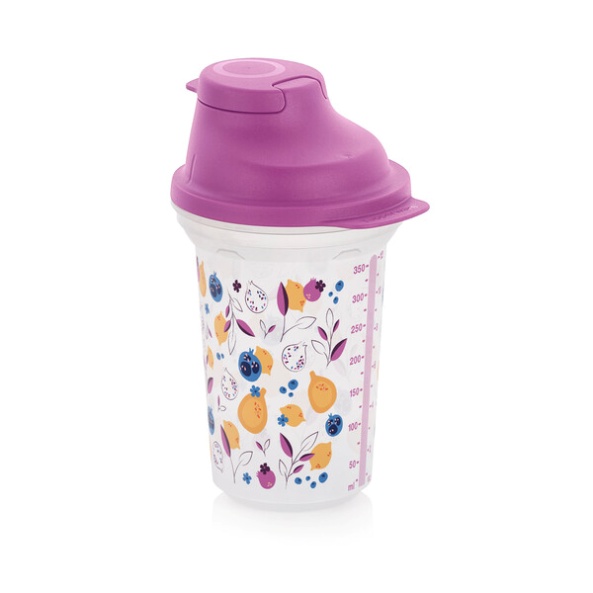 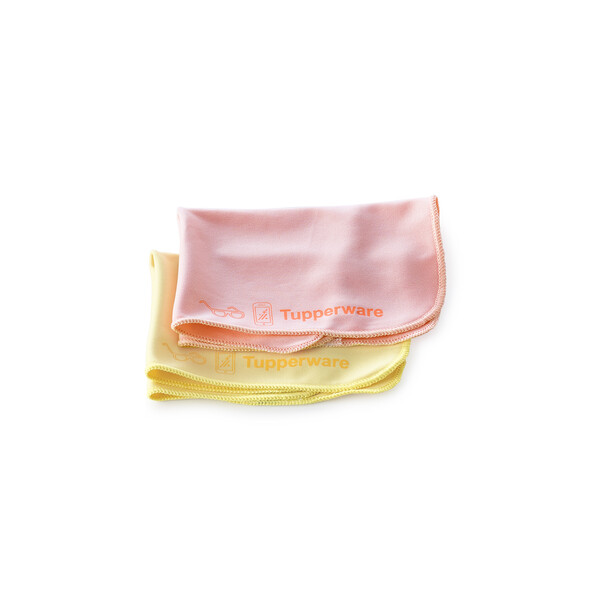 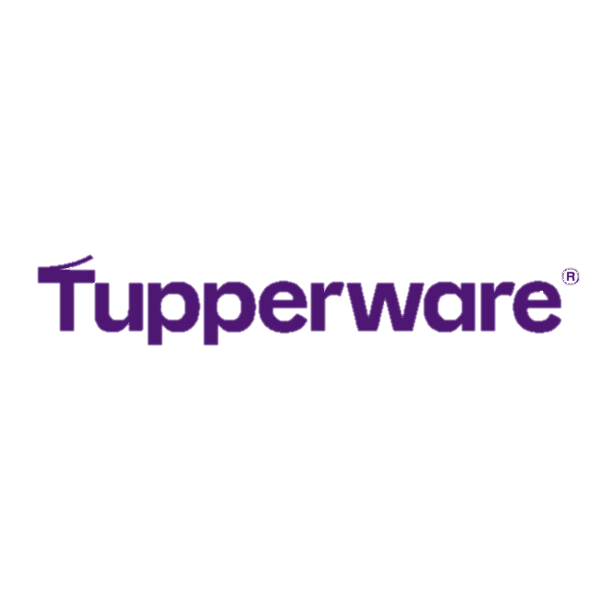 [Speaker Notes: 11133940]
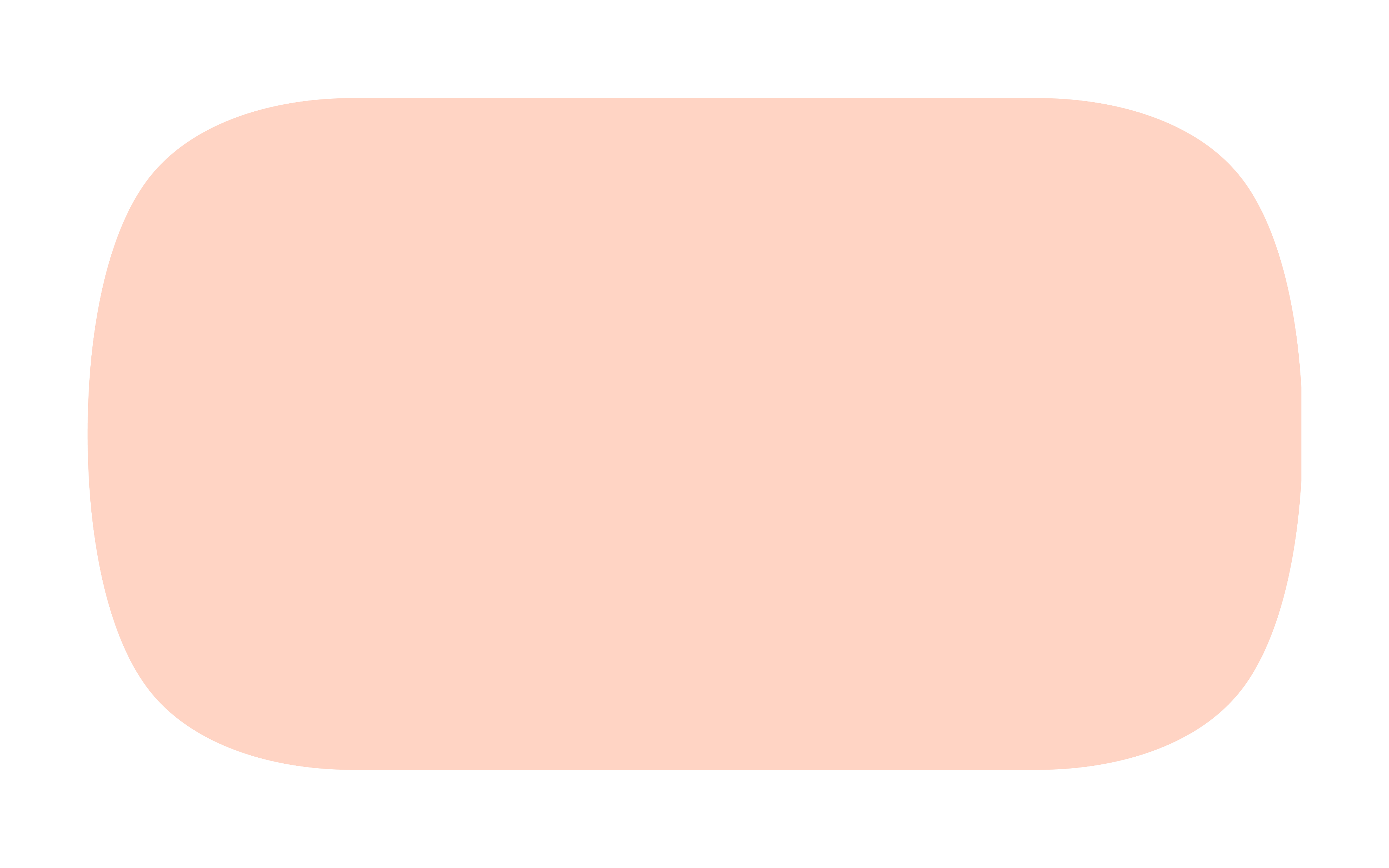 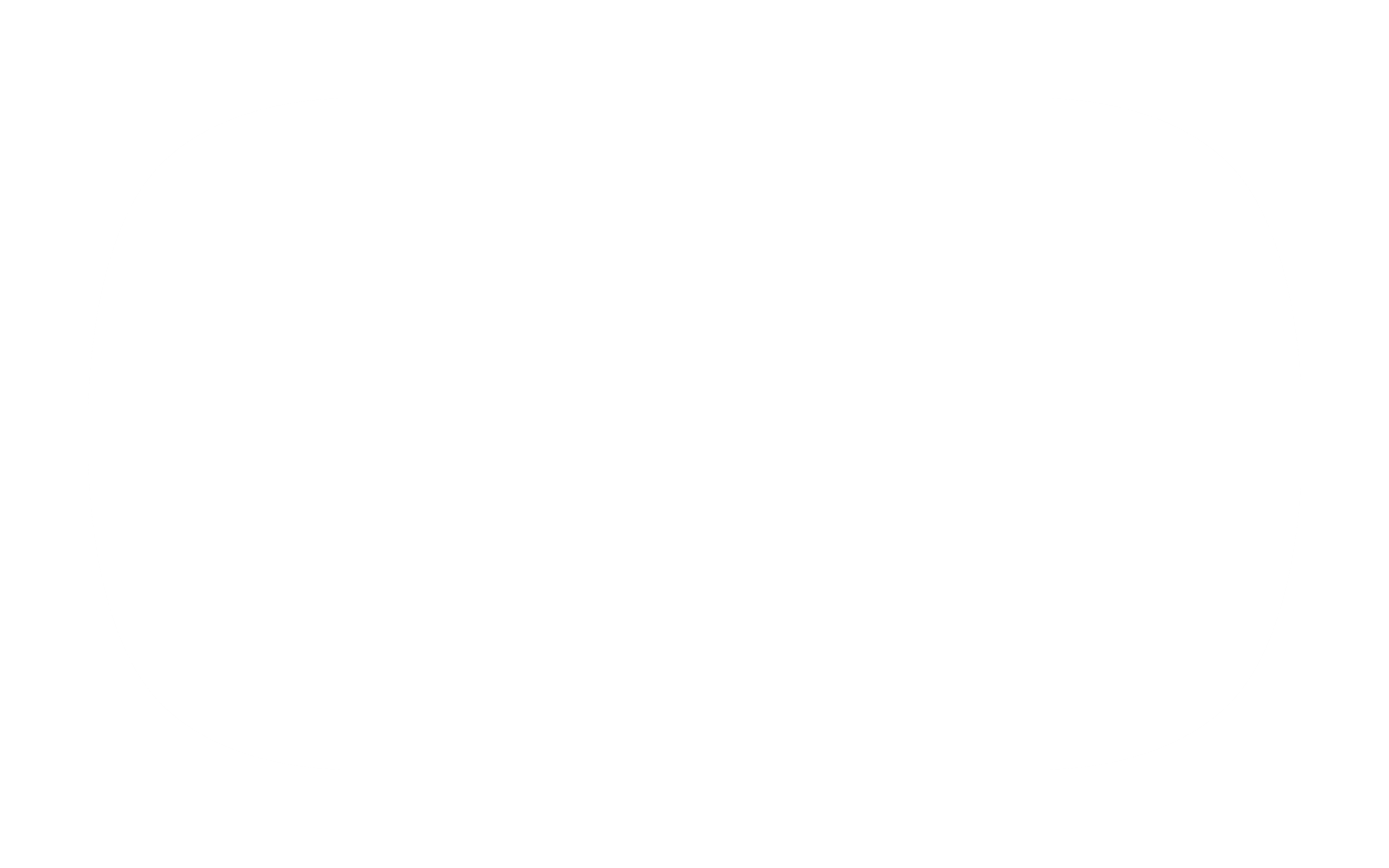 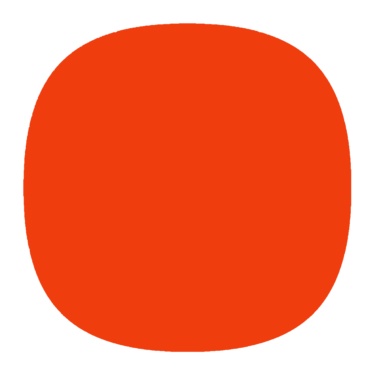 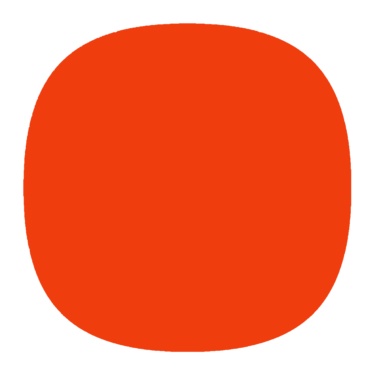 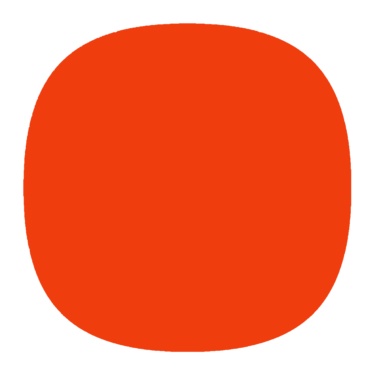 NEW
COLOR
2,90 €
11,90 €
S.S. Bowl 1,4 L
SS244032
Paddle scraper
SS244031
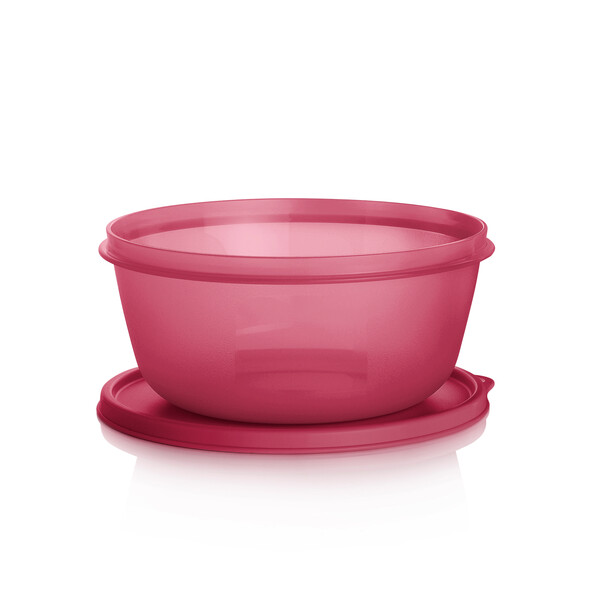 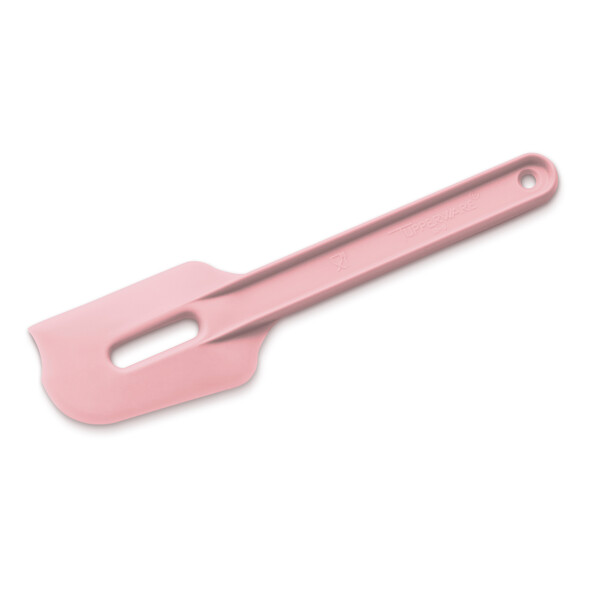 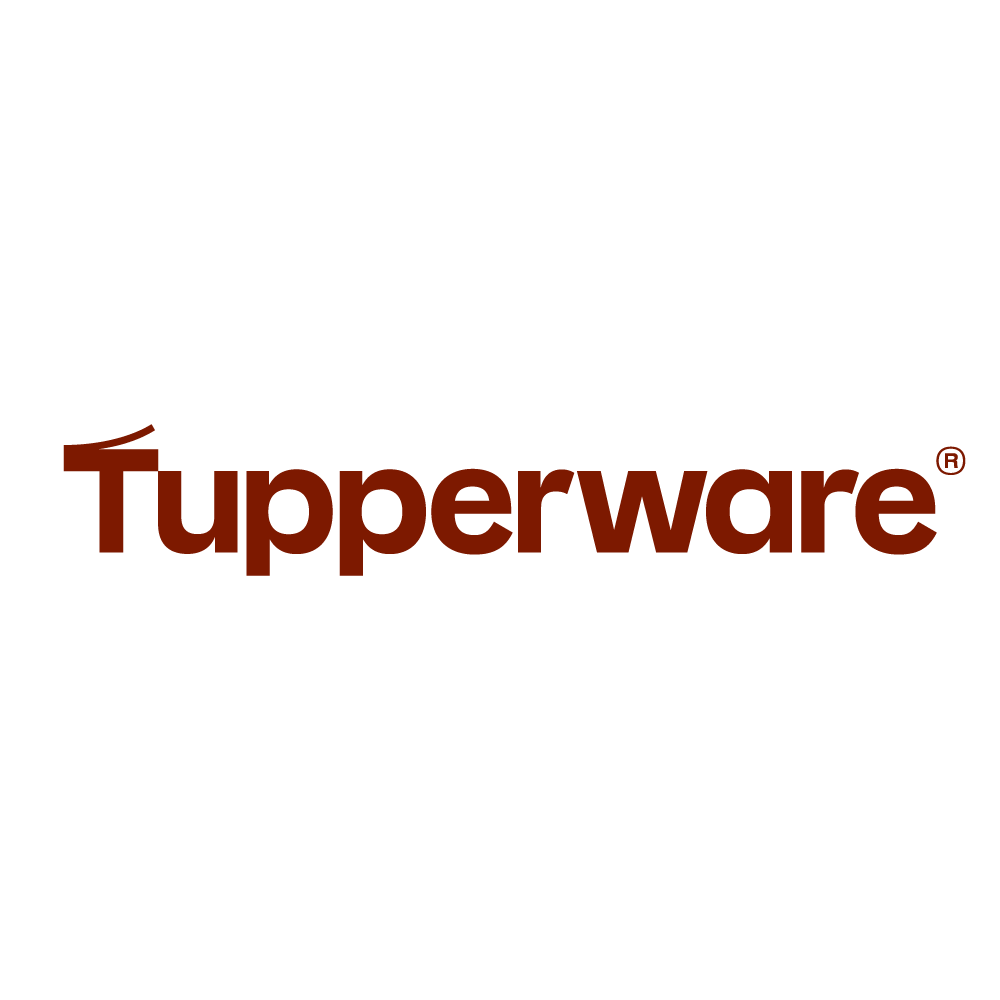 [Speaker Notes: 11164537]
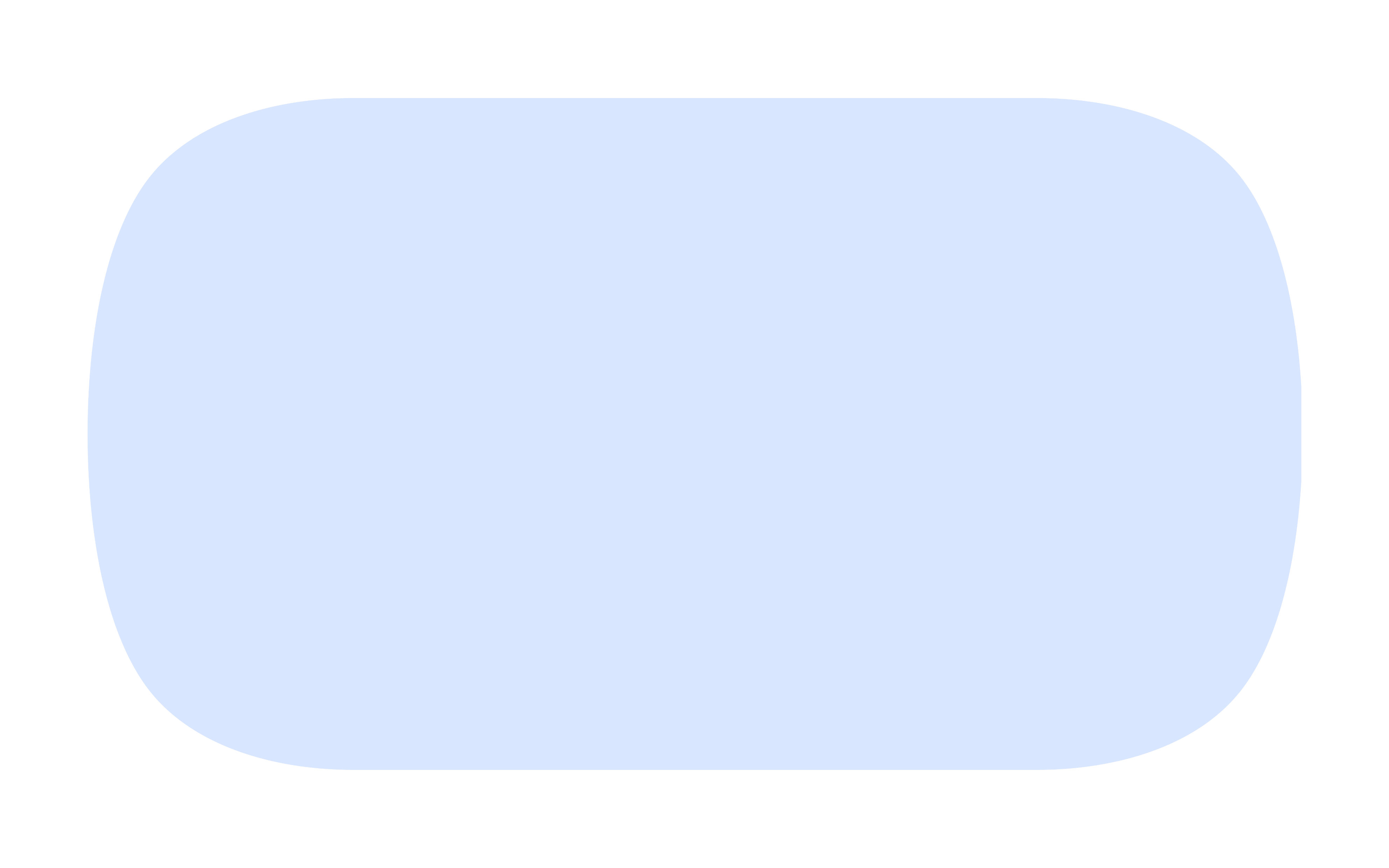 Dear HOSTESSES
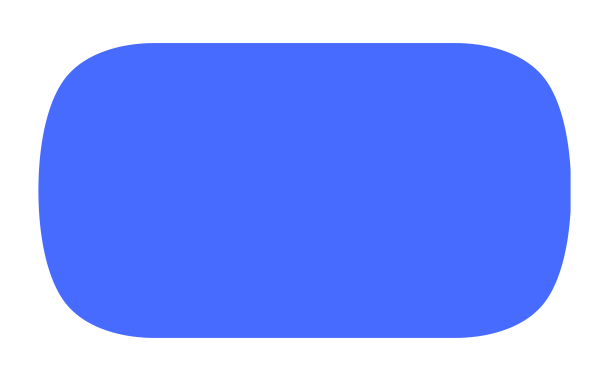 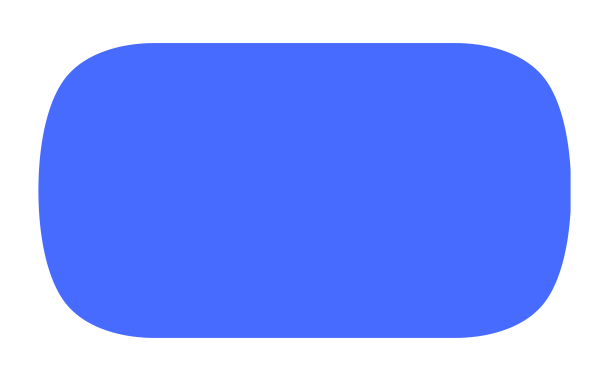 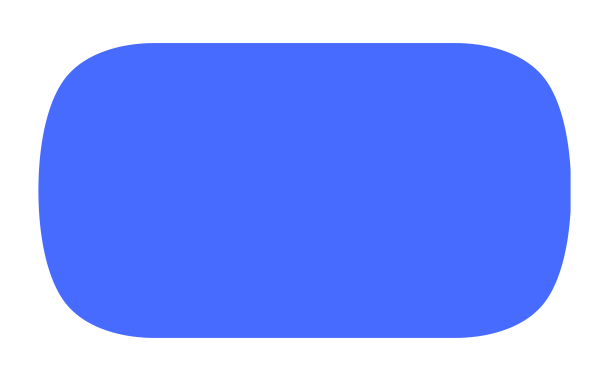 Super Gift 2
Thank You Gift
Super Gift 1
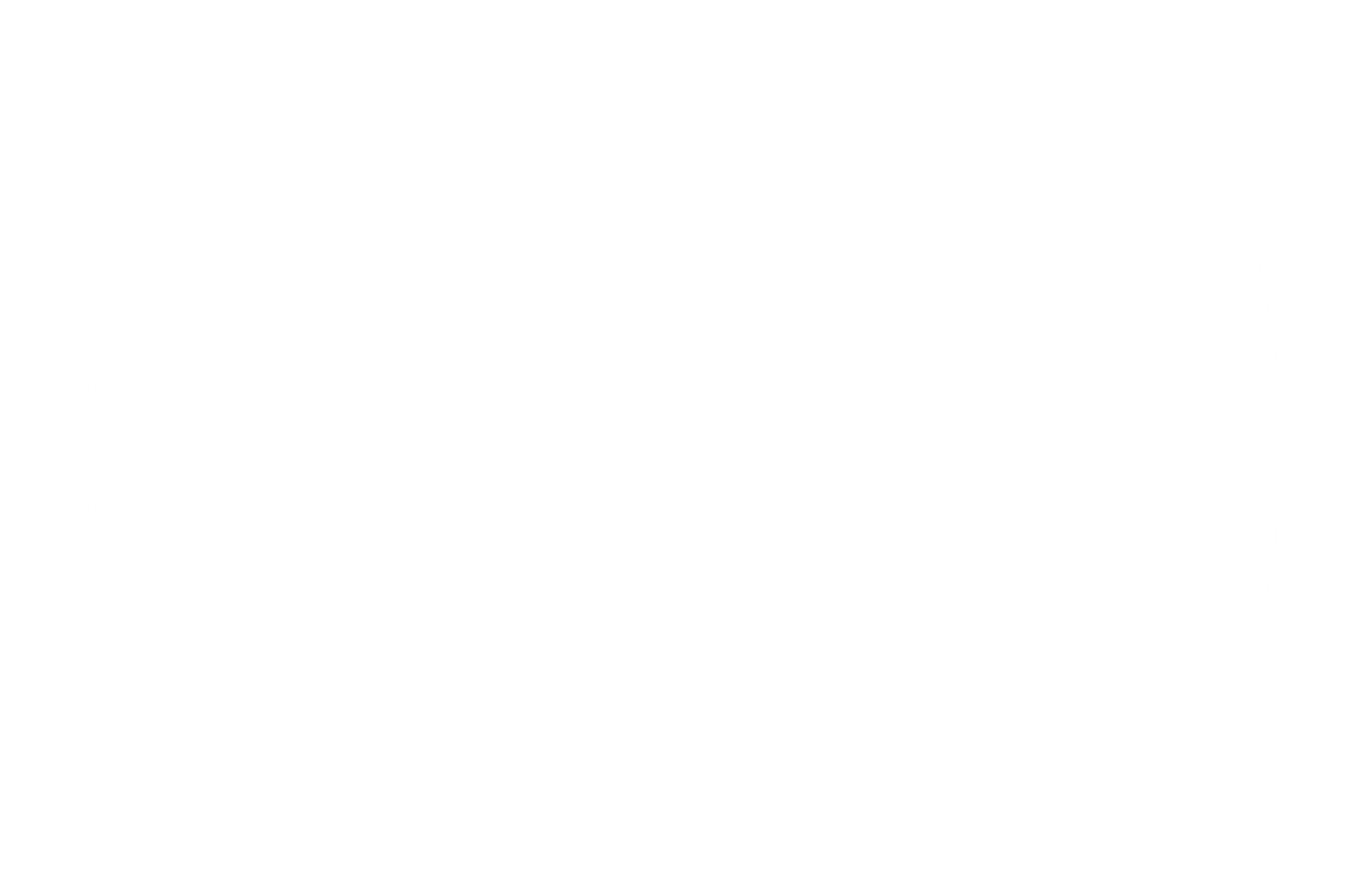 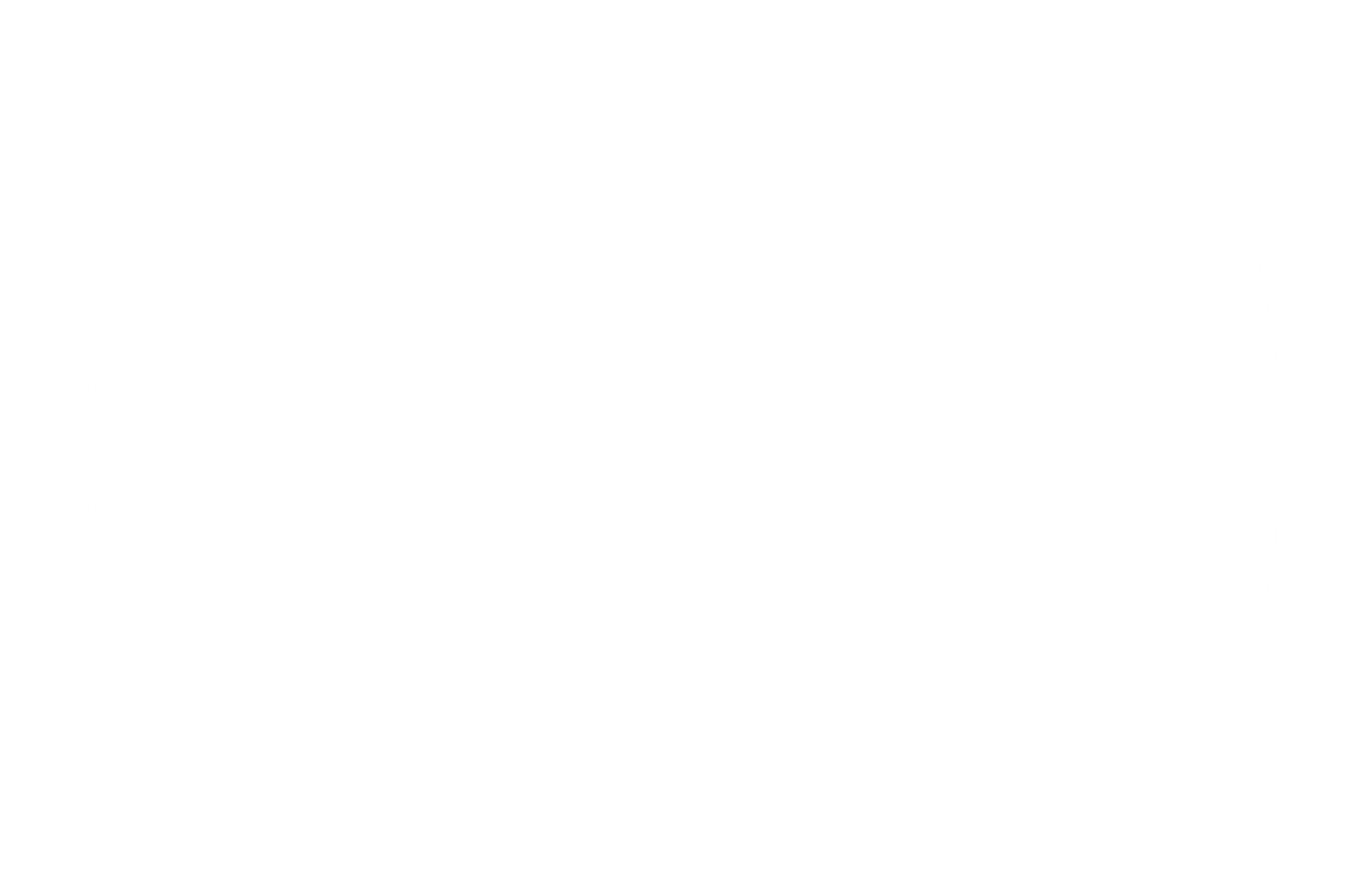 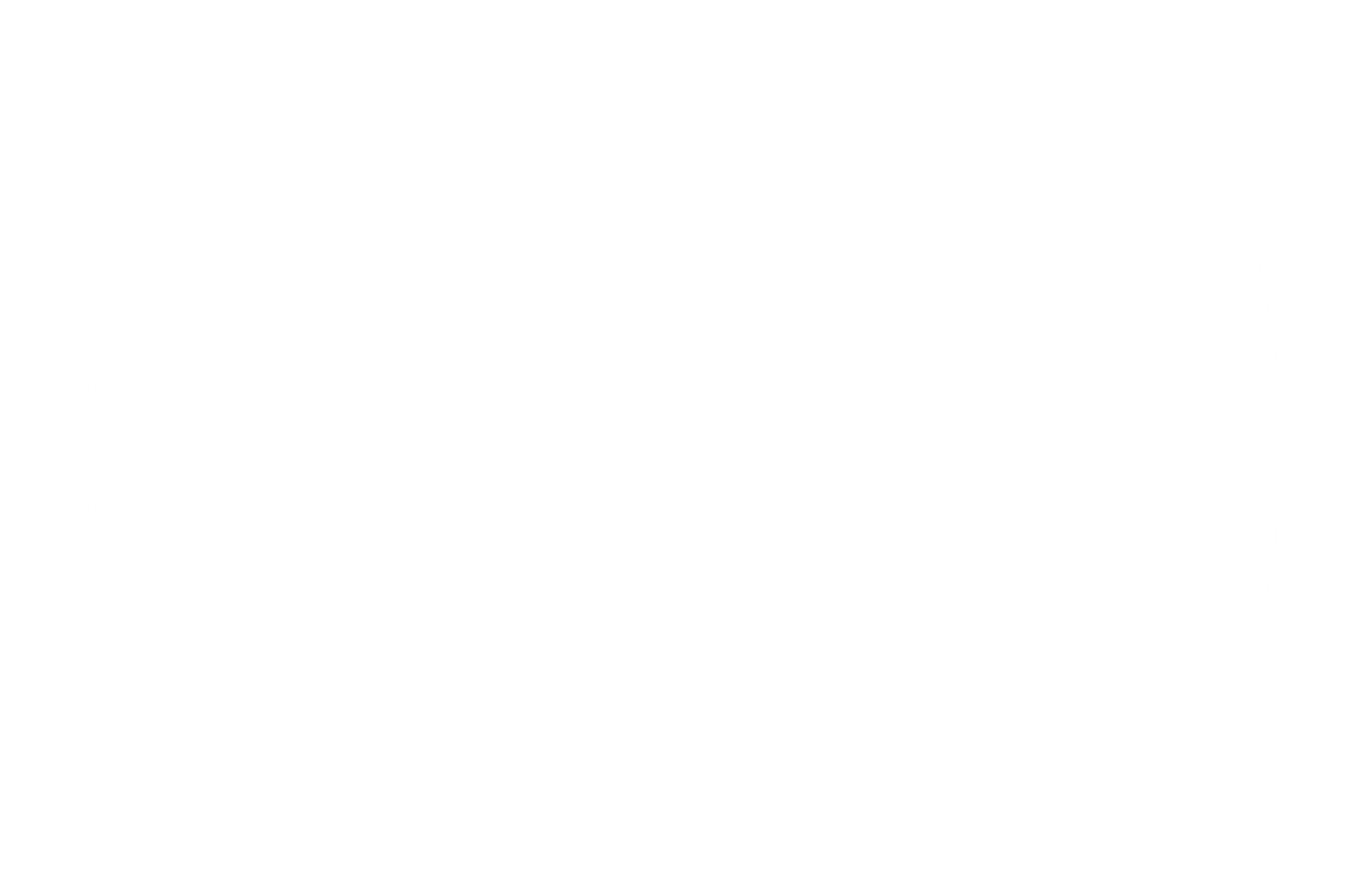 For an order of at least 350 EUR
and 2 fixed Parties and held in the next 3 weeks, you will receive:
Basic Line 5 L
Basic Line 1,2 L
Basic Line 2,5 L
HG244002
and Thank you gift (TG244001 )
For an order of at least 120 EUR and 1 fixed Party
and held in the next 3 weeks, you will receive:
Basic Line 500 ml
TG244001
For an order of at least 250 EUR and 2 fixed Parties and held in the next 3 weeks, you will
receive:
Basic Line 1,2 L
Basic Line 2,5 L
HG244001 
and Thank you gift (TG244001 )
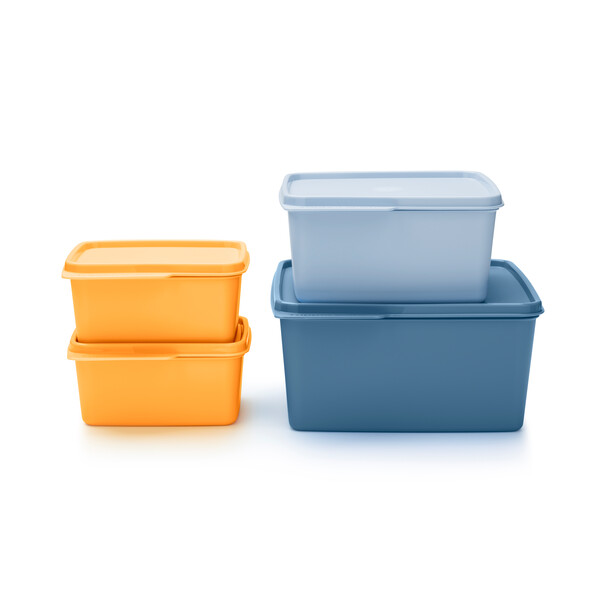 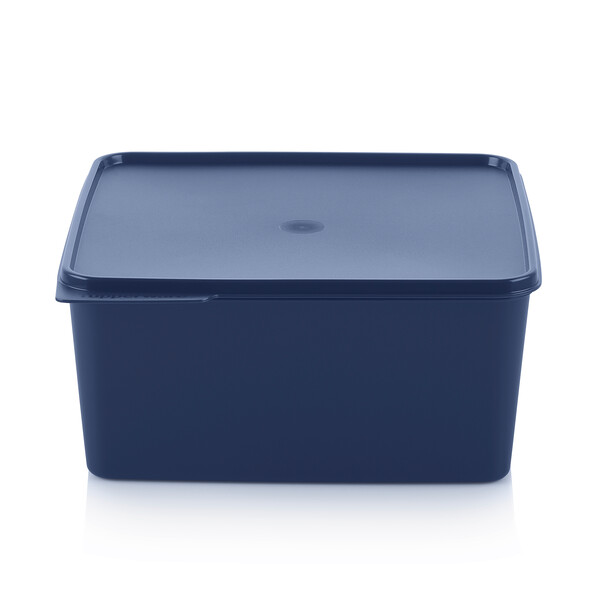 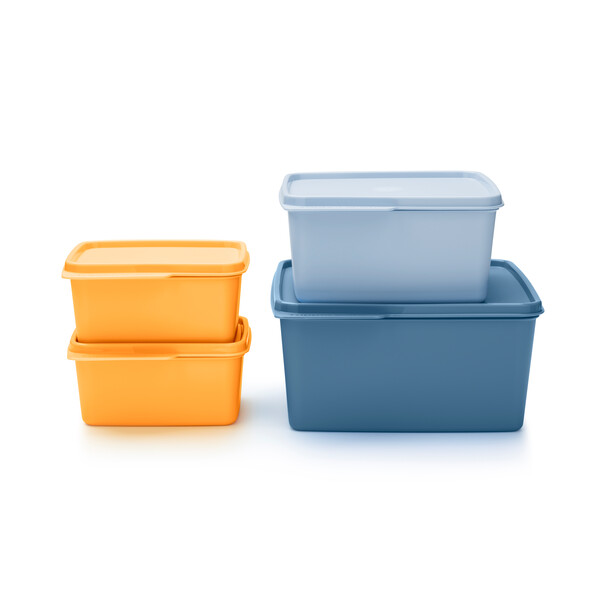 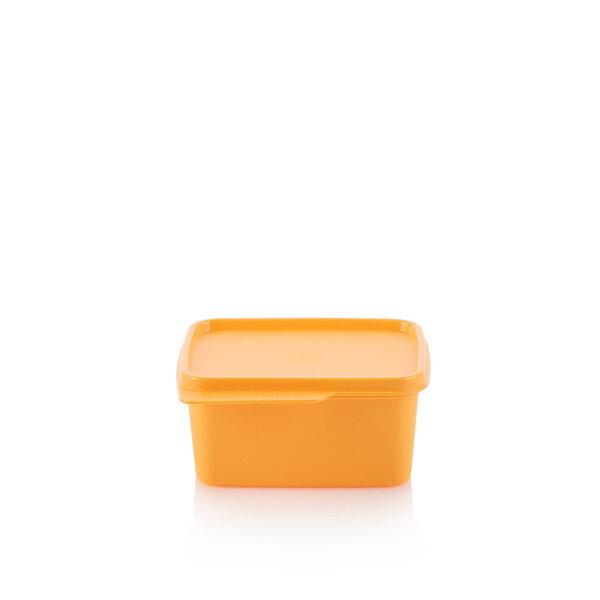 XX €
XX €
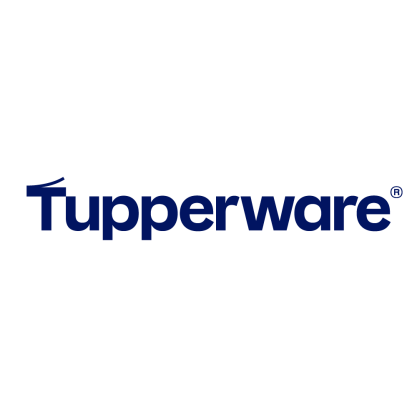 [Speaker Notes: 11153042]